Vendredi 26 juin 2020
Numération
Repérer un rang ou une position dans une suite ordonnée
Assemblage de 21 cubes
Assemblage de 24 cubes
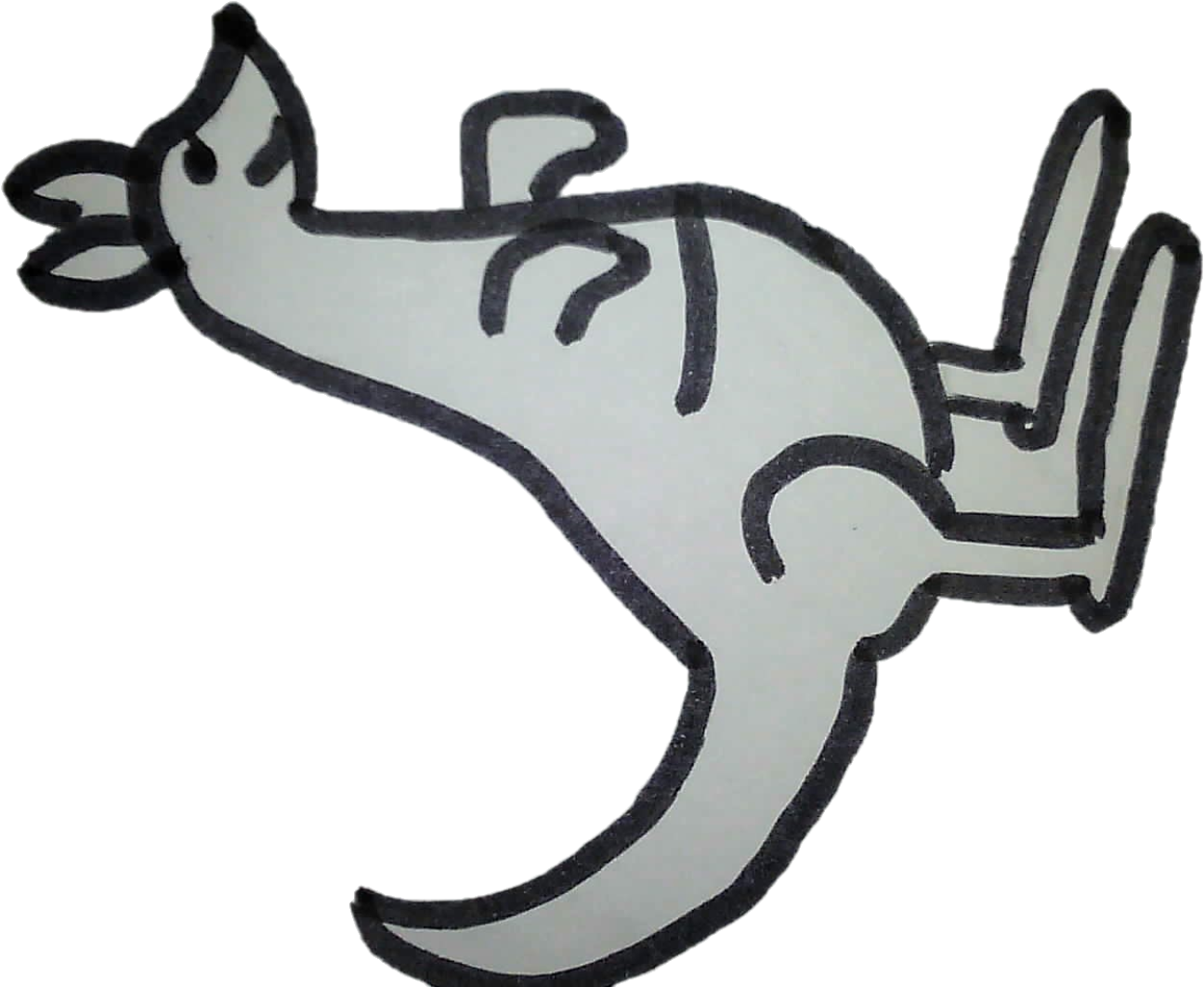 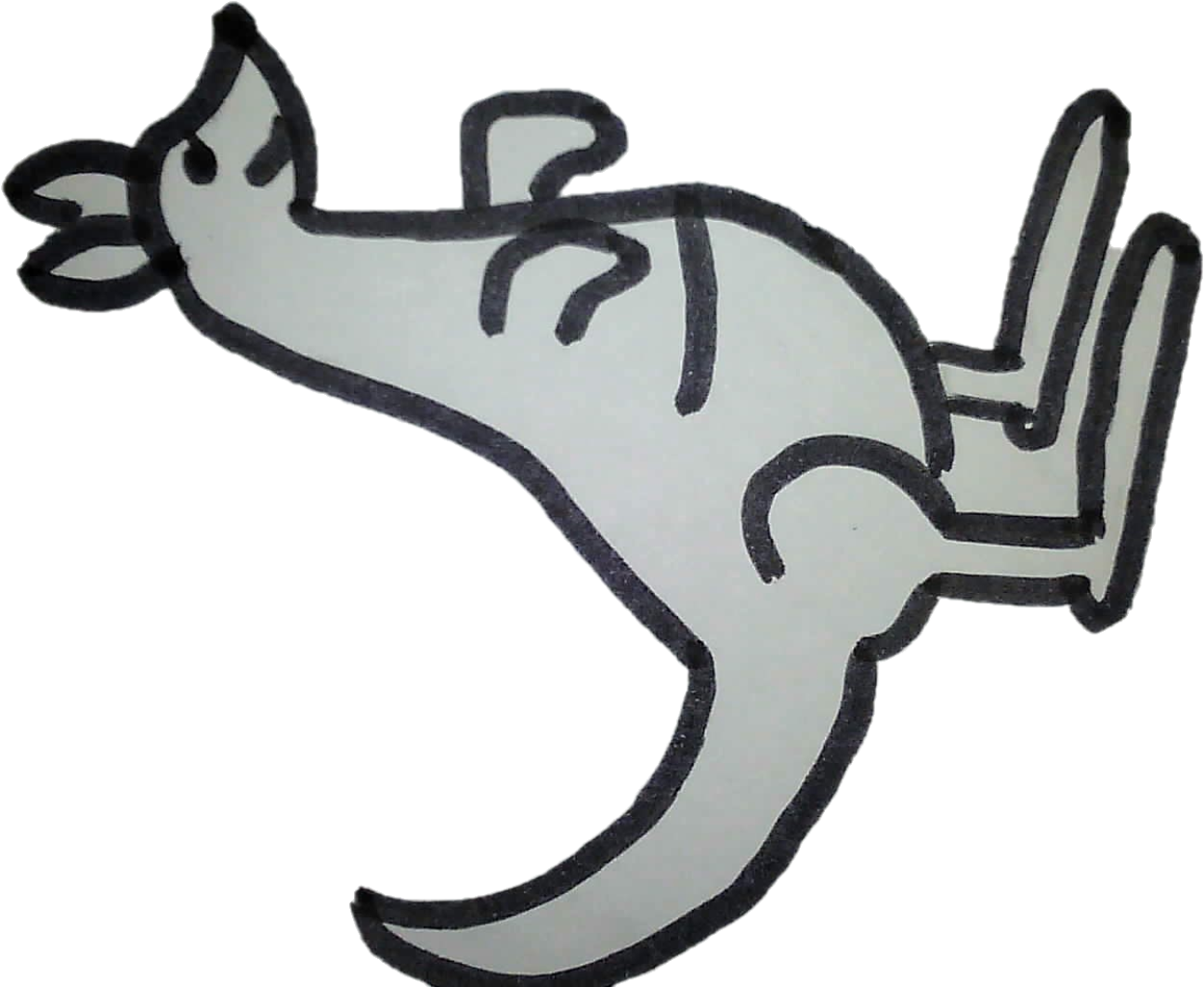 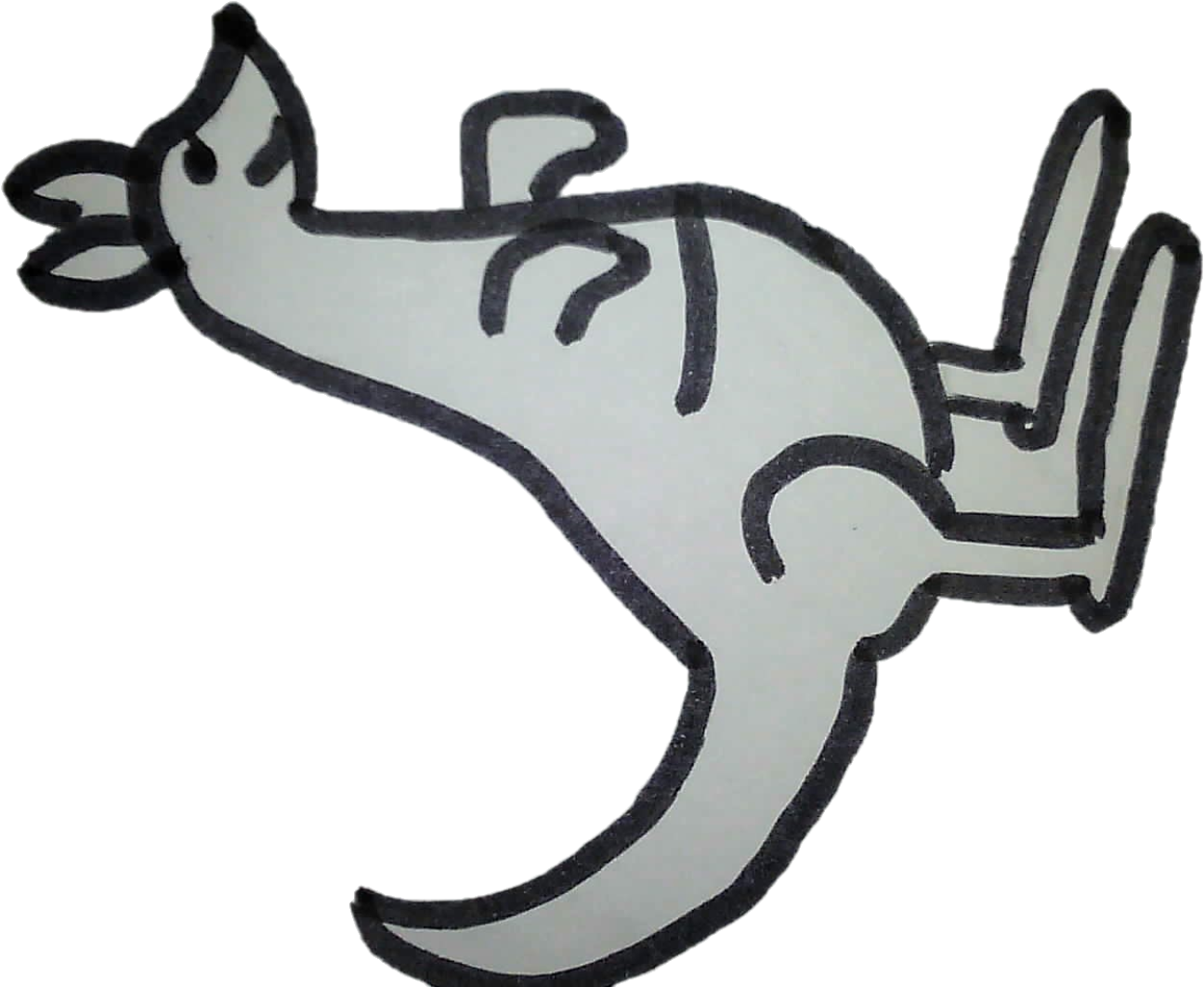 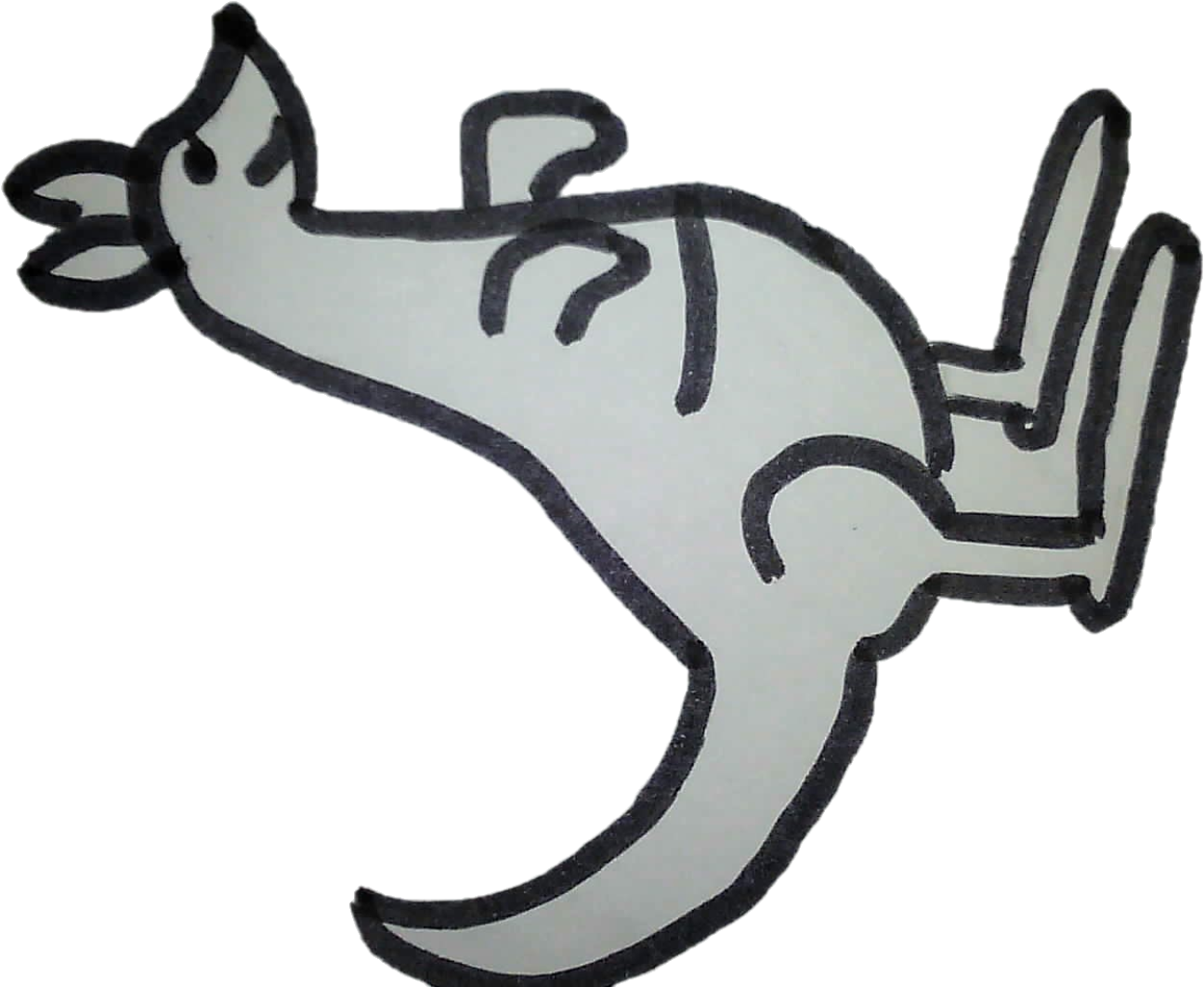 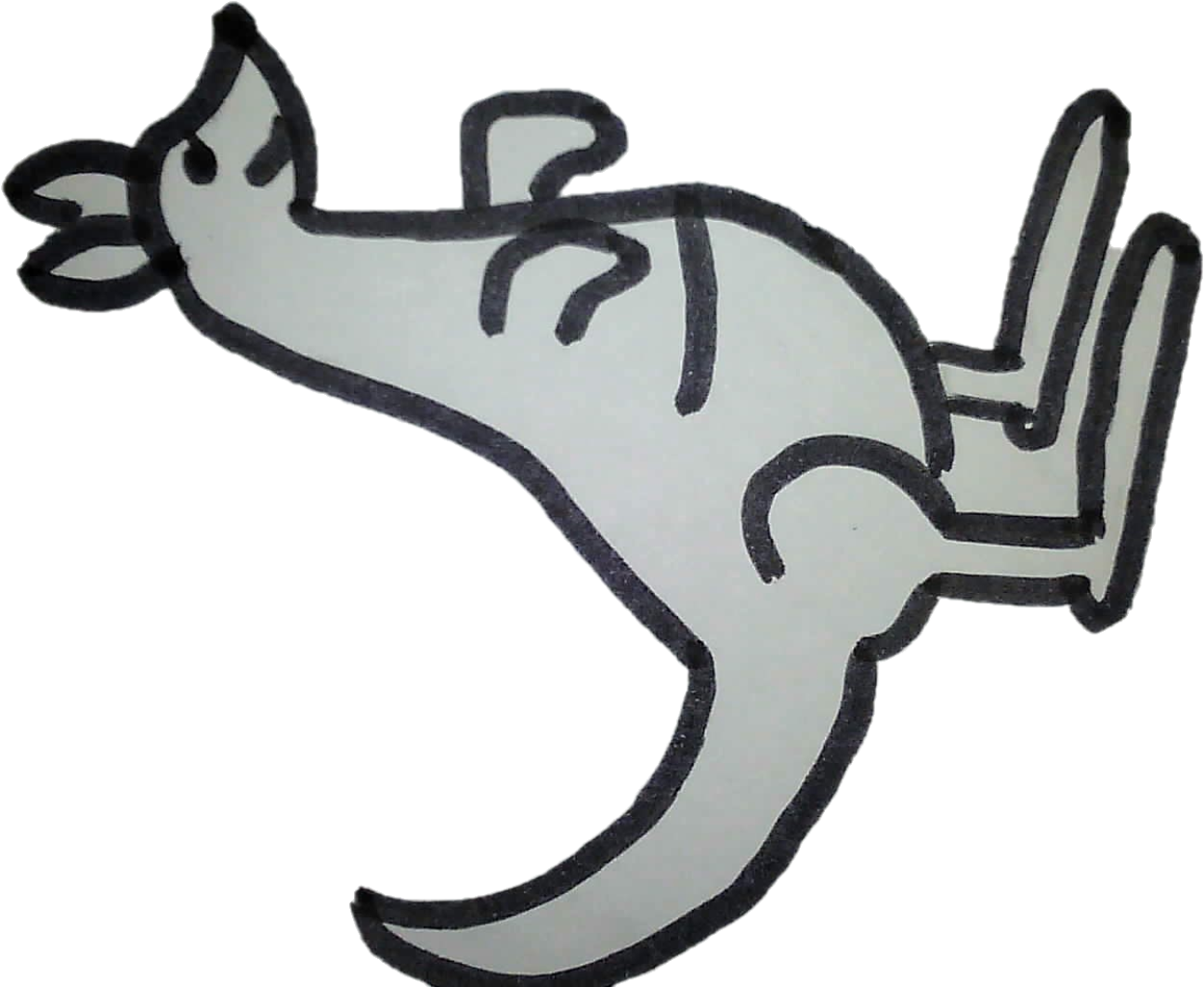 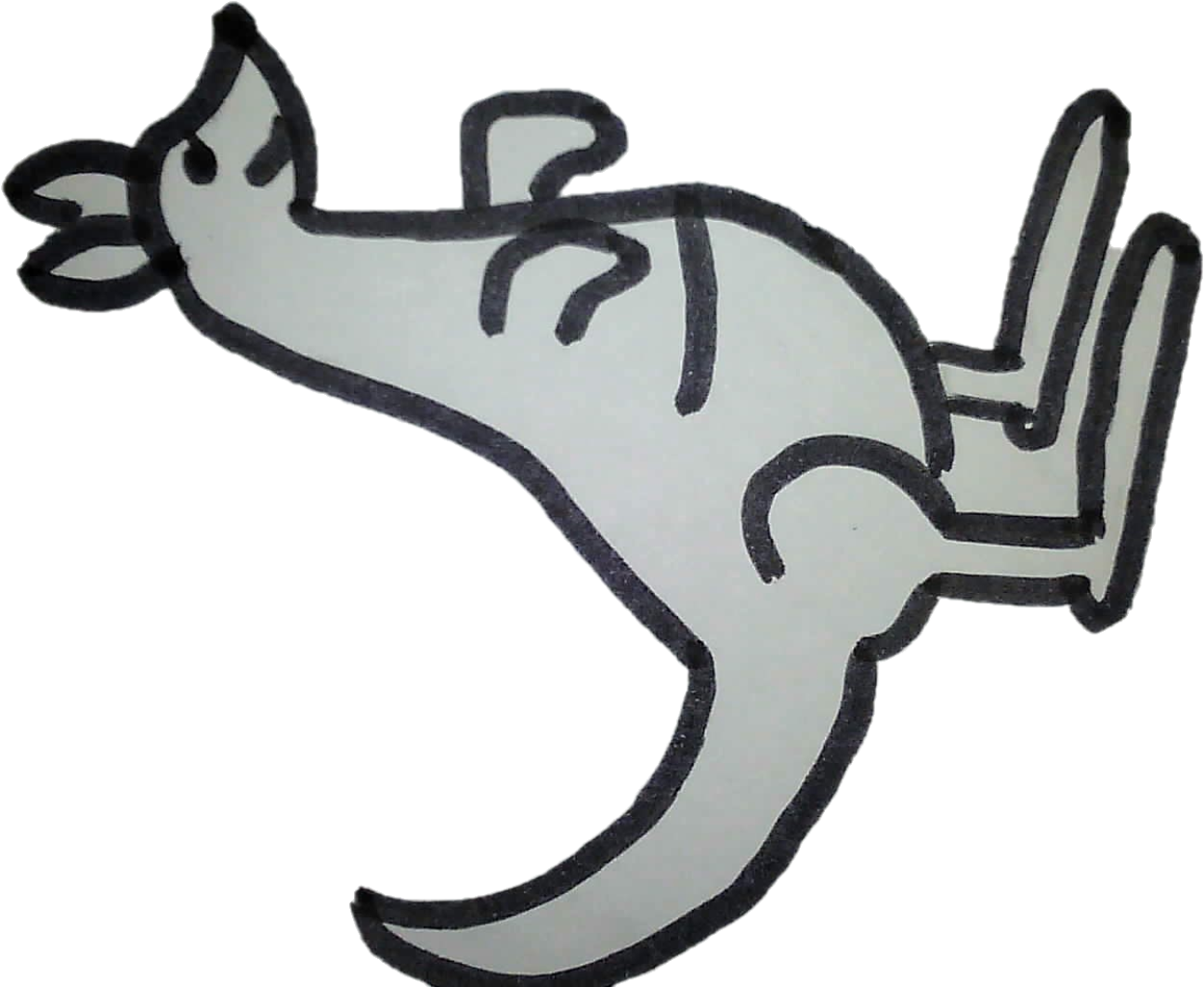 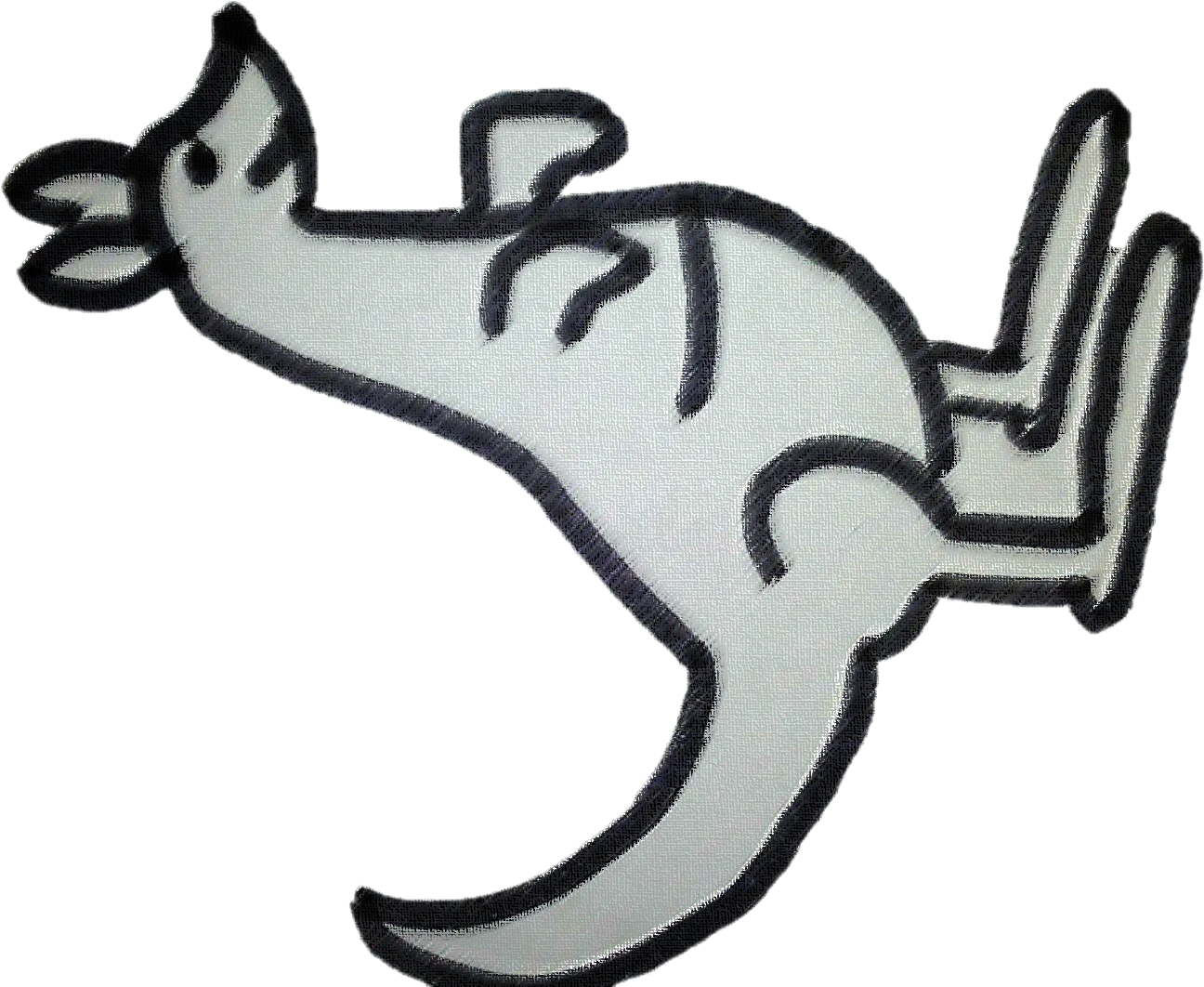 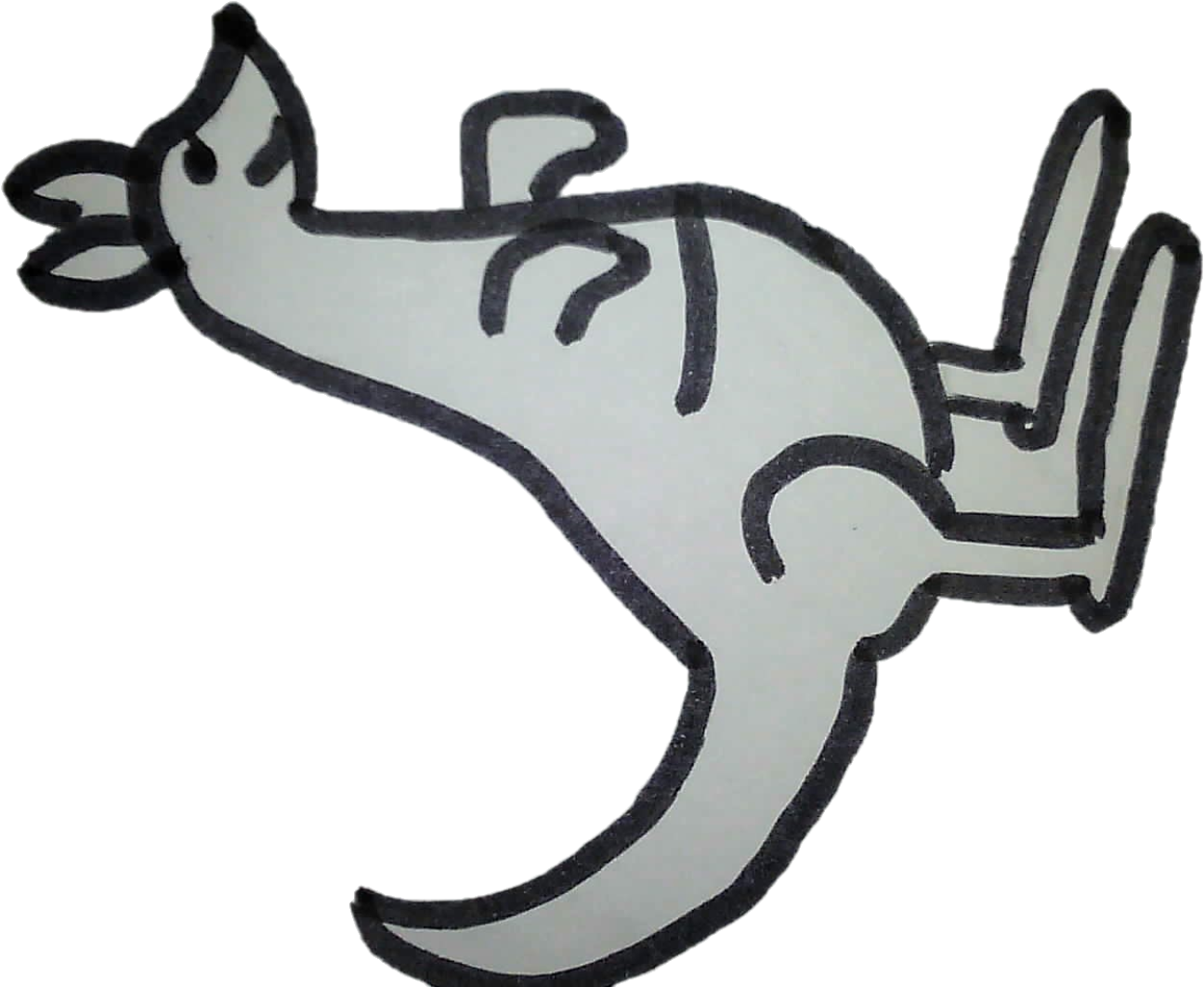 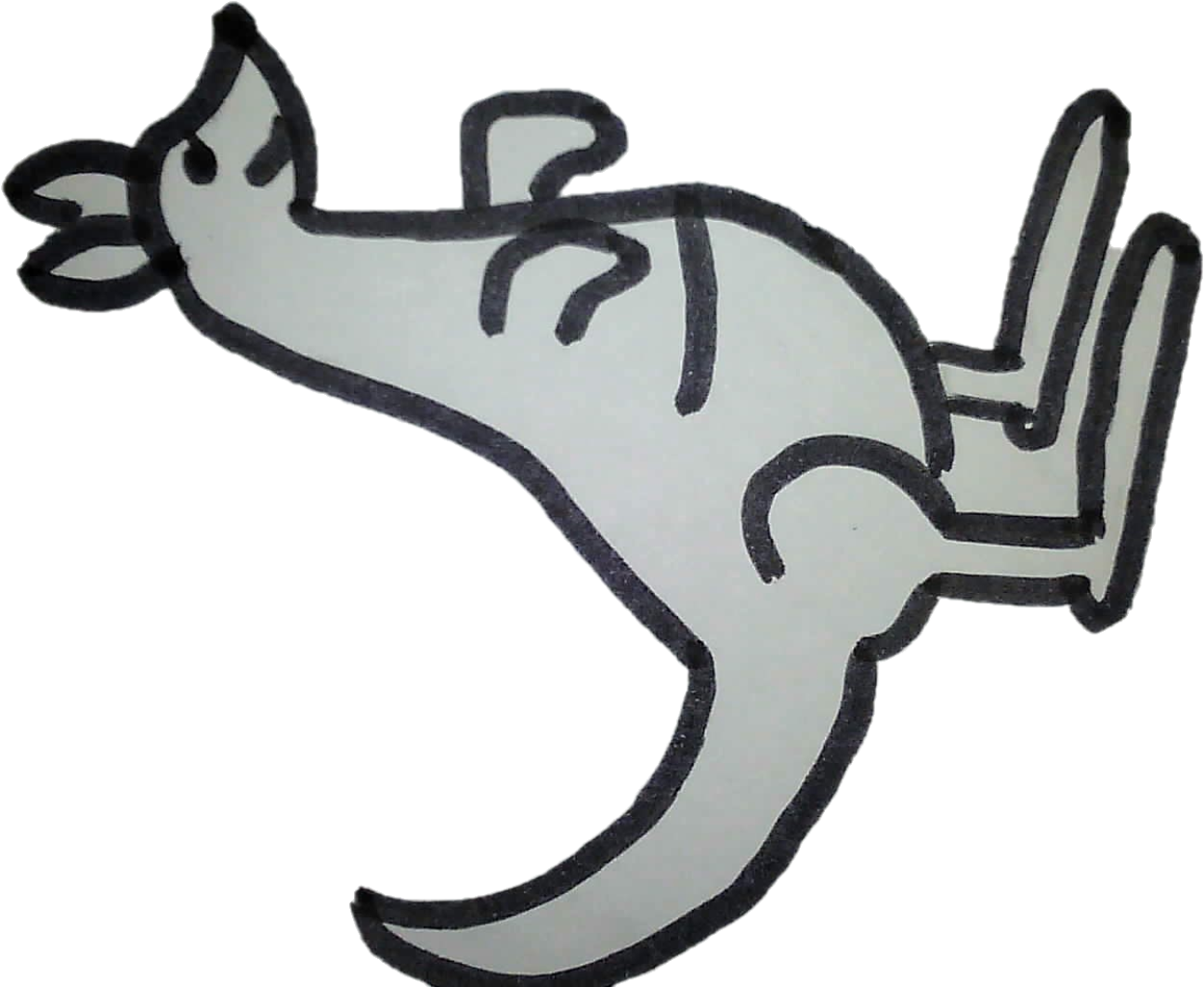 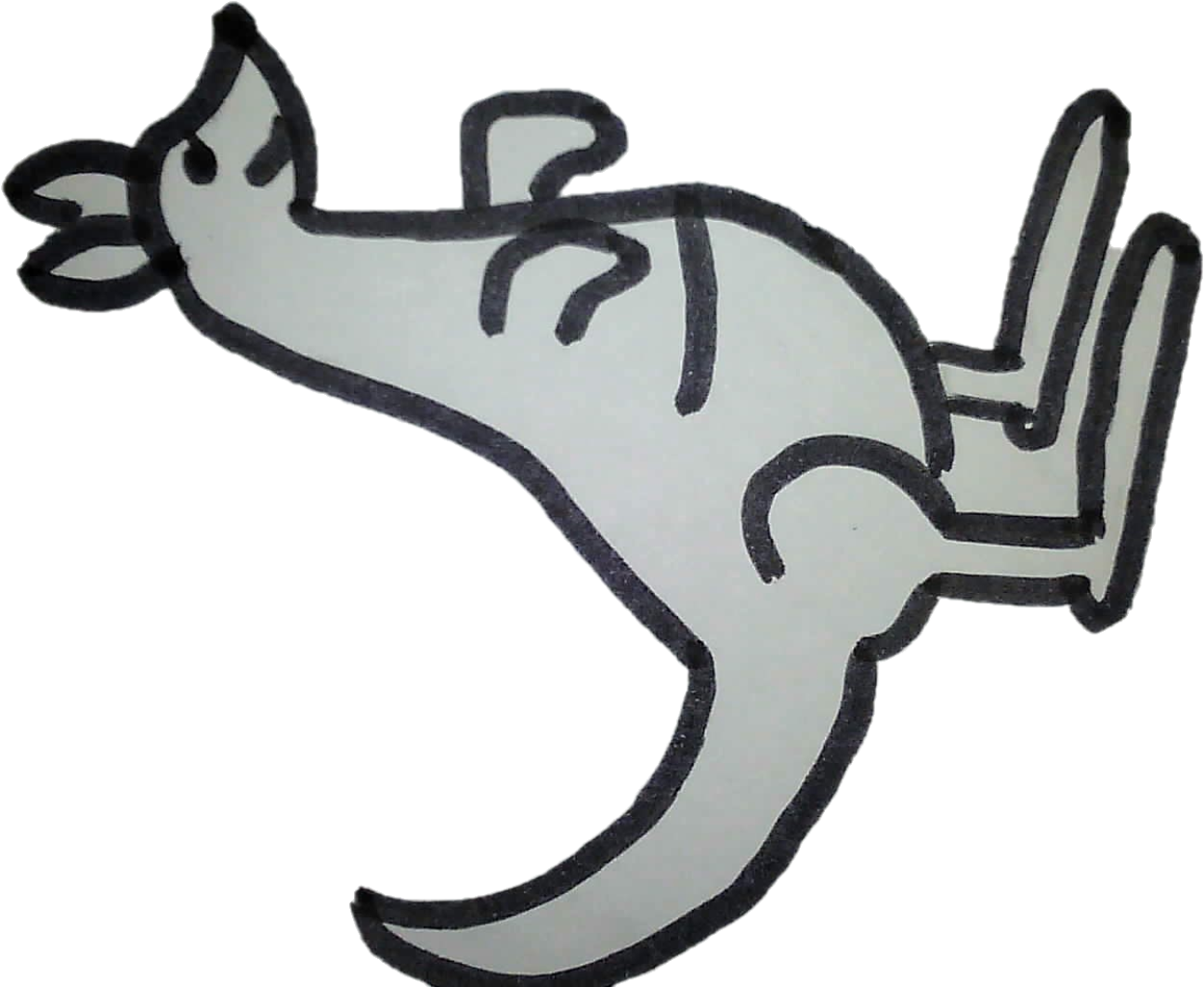 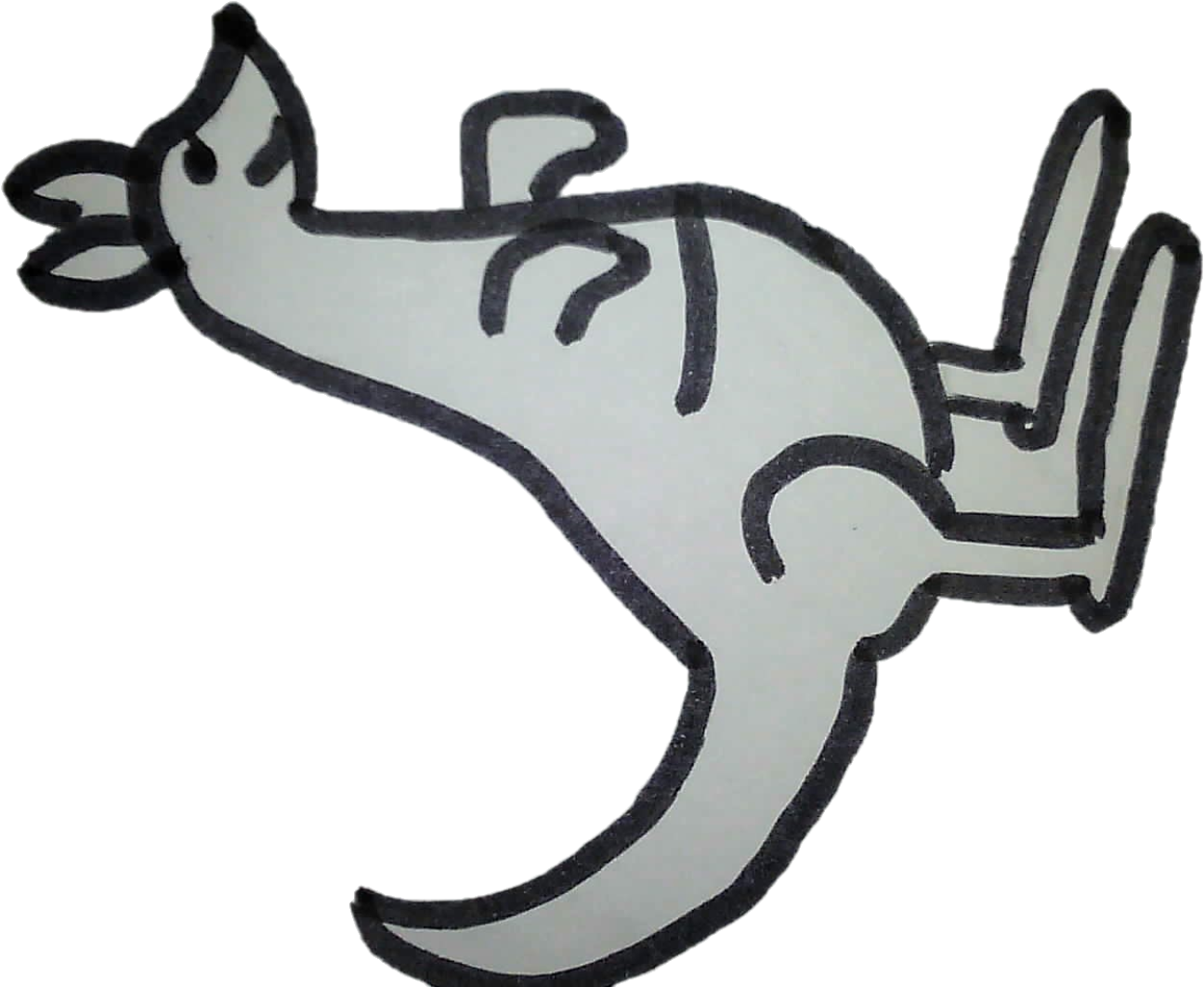 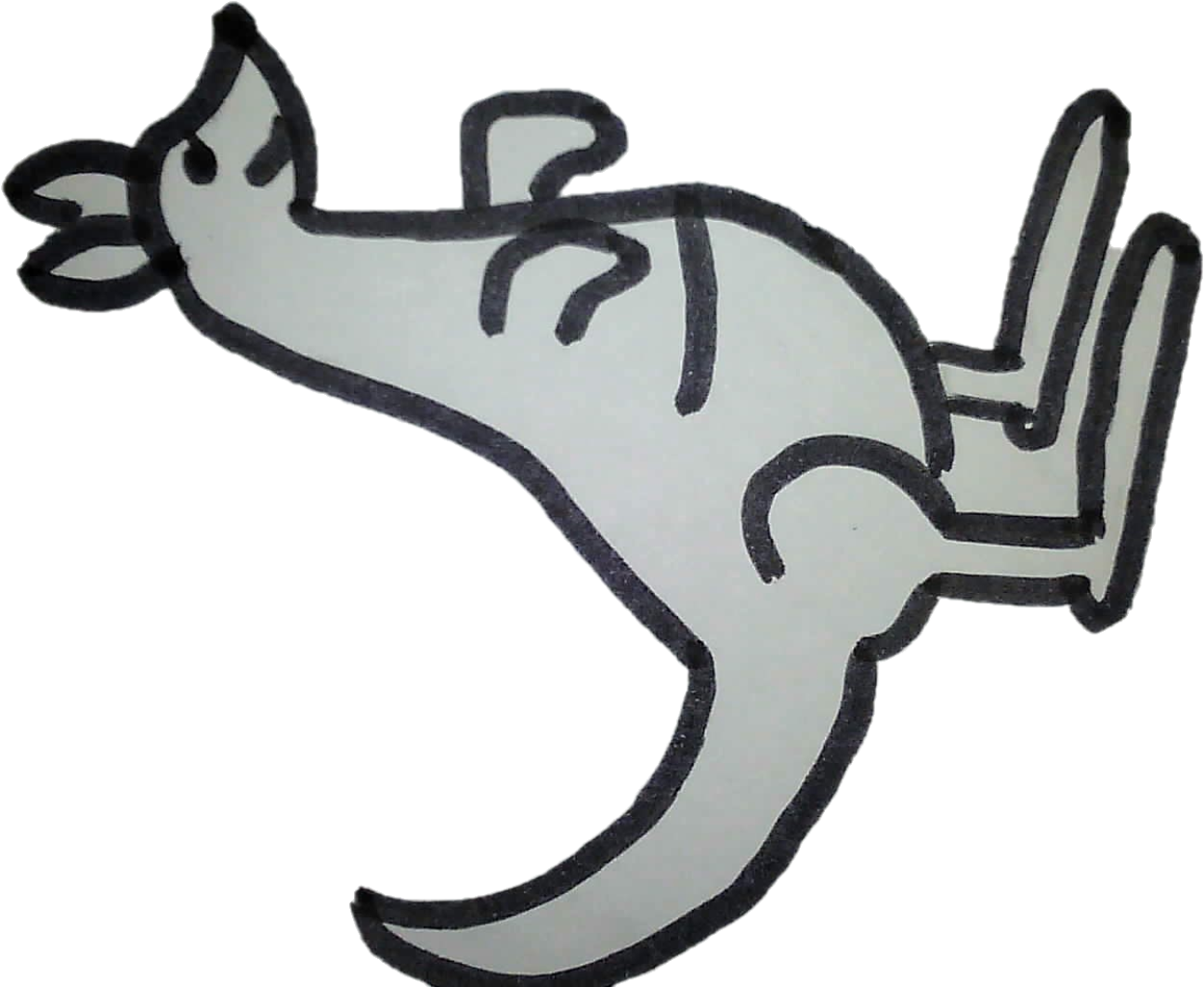 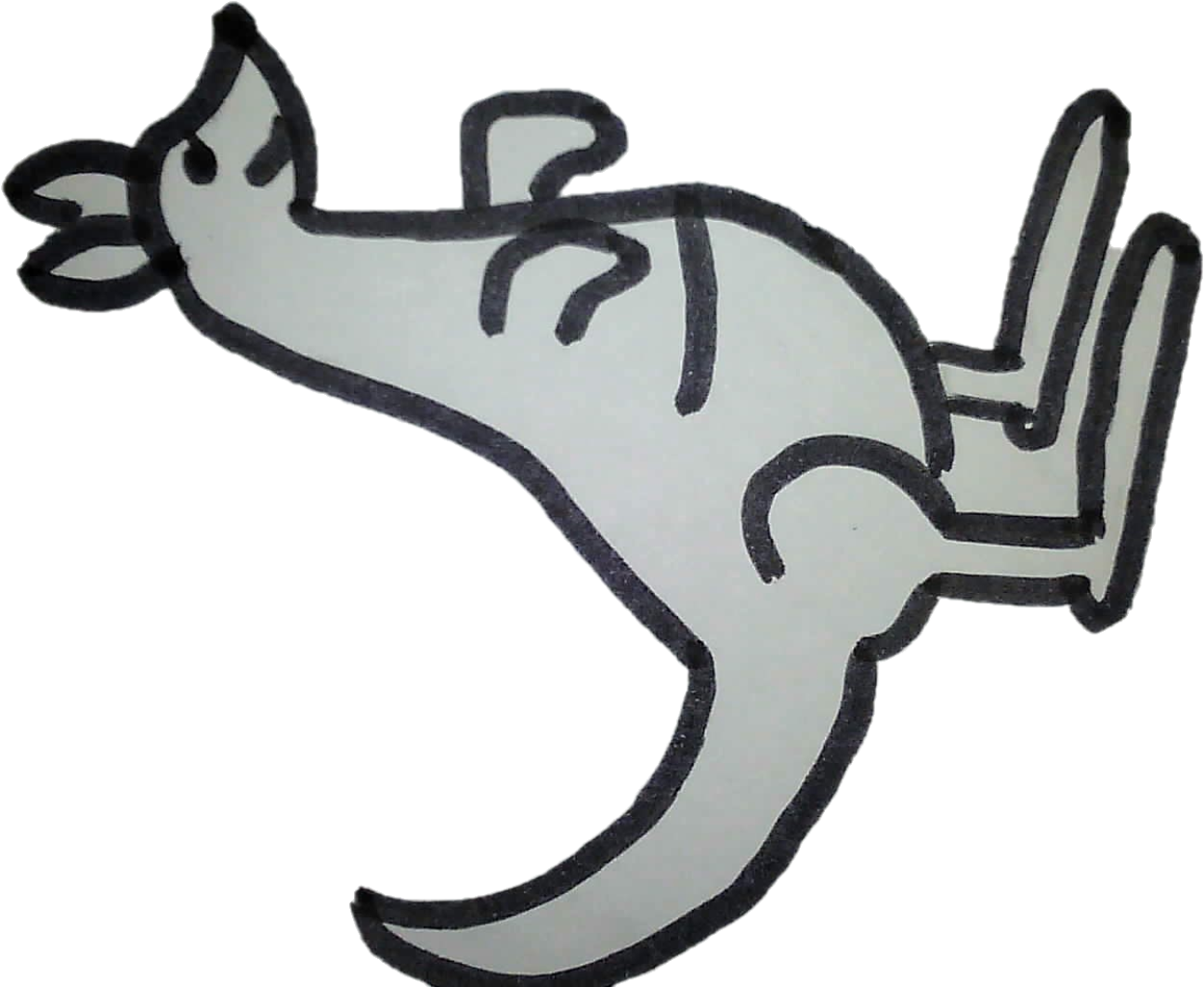 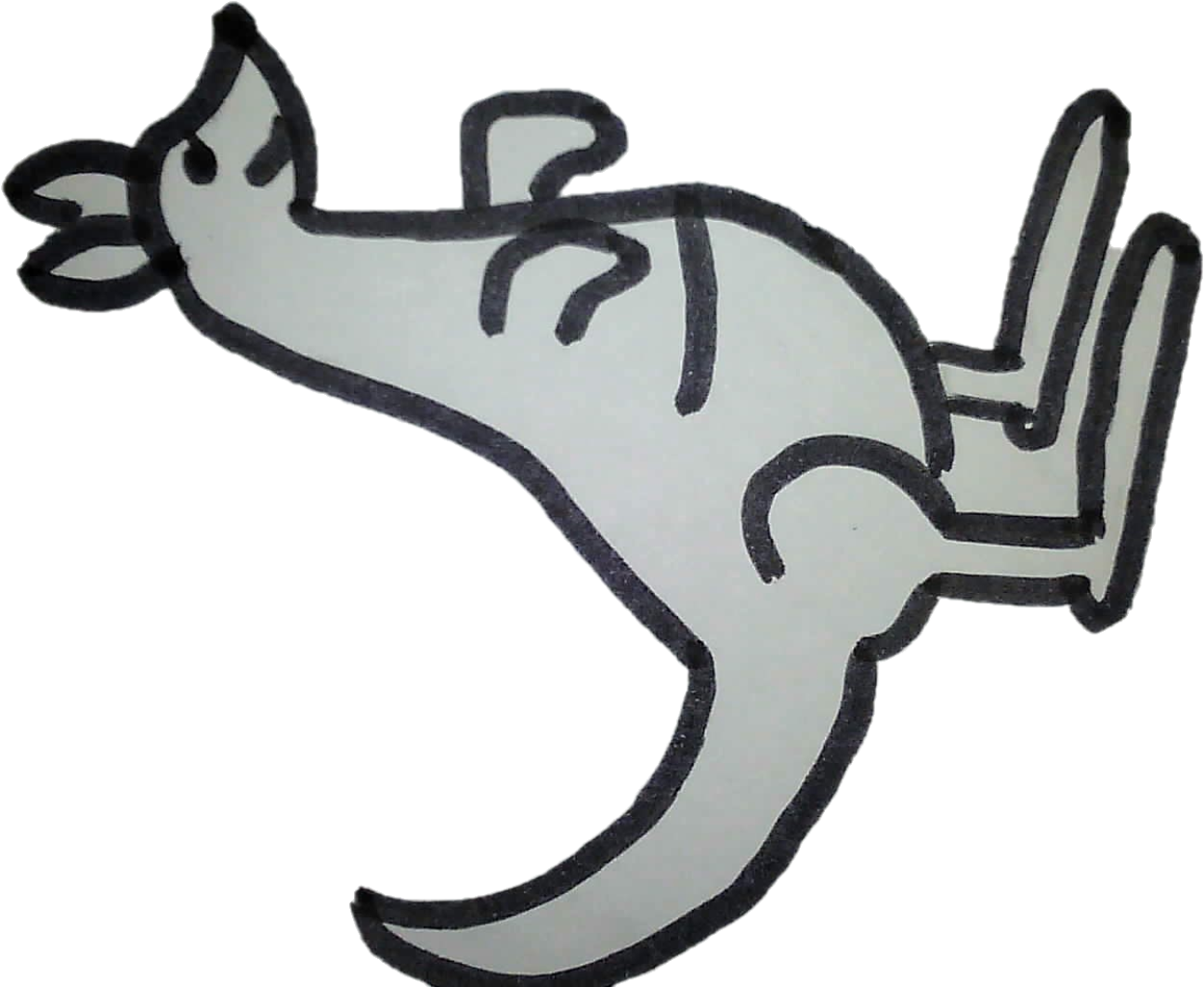 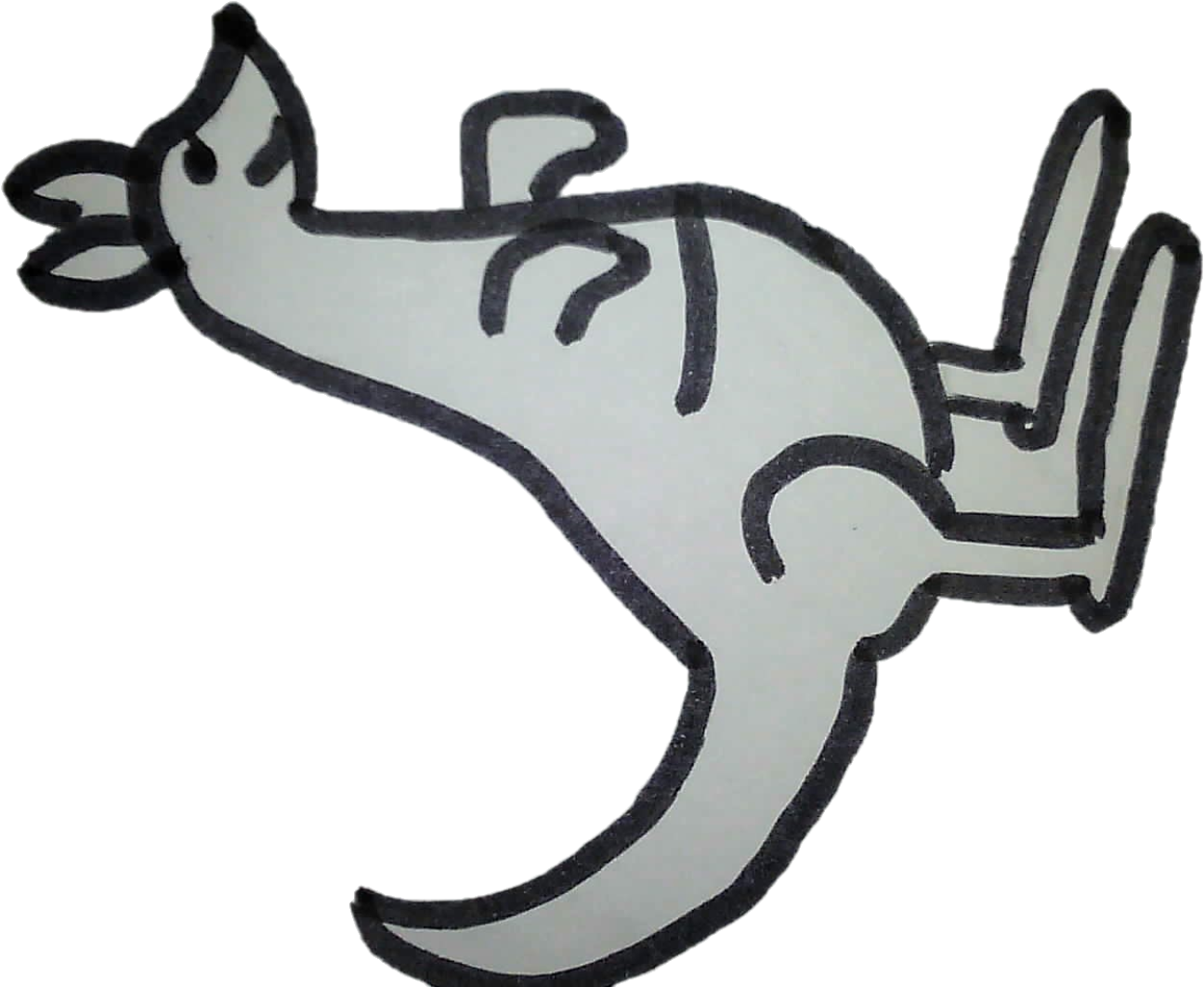 Combien de kangourous précèdent le kangourou blanc ?

Quelle est la position du kangourou blanc ?
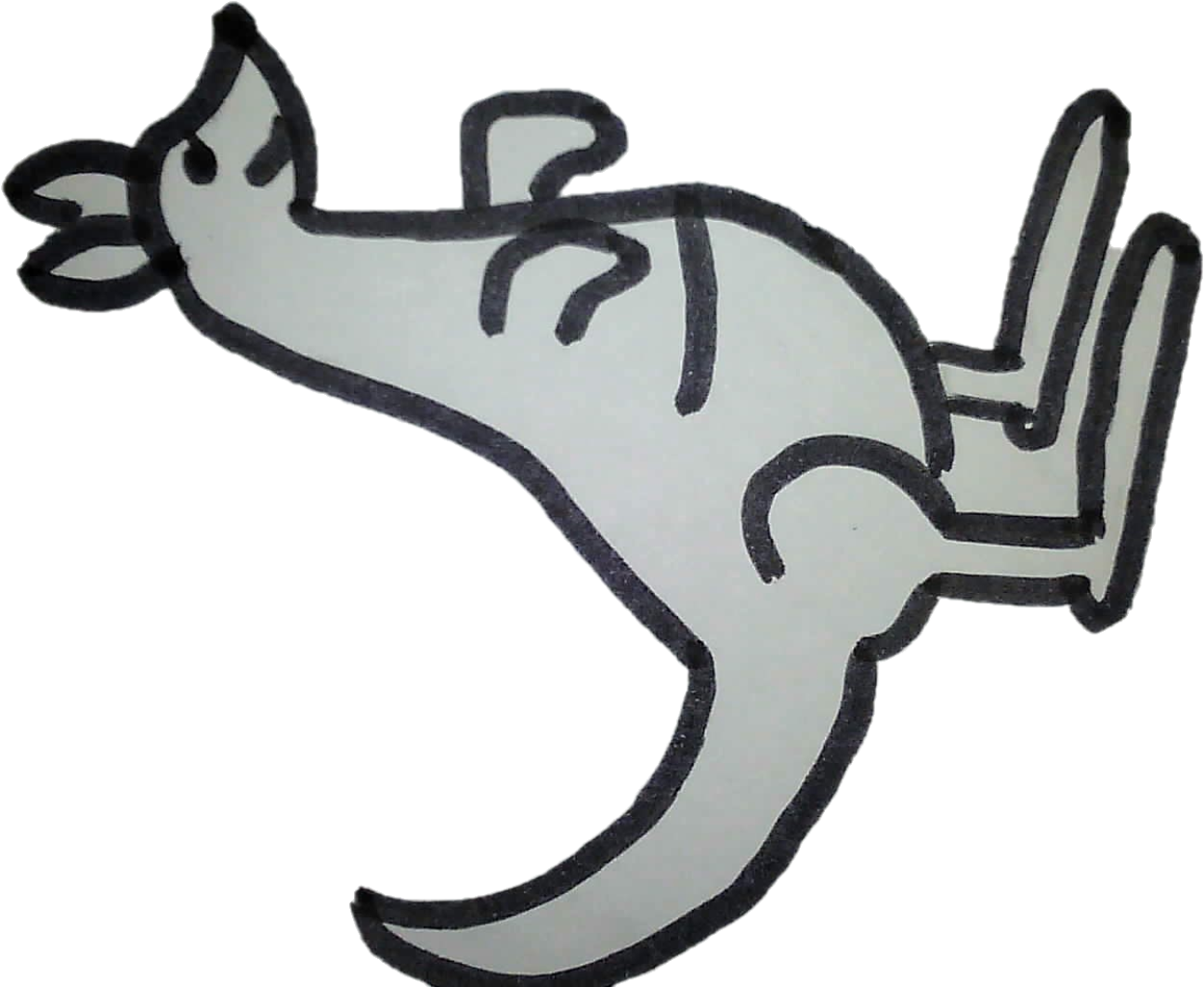 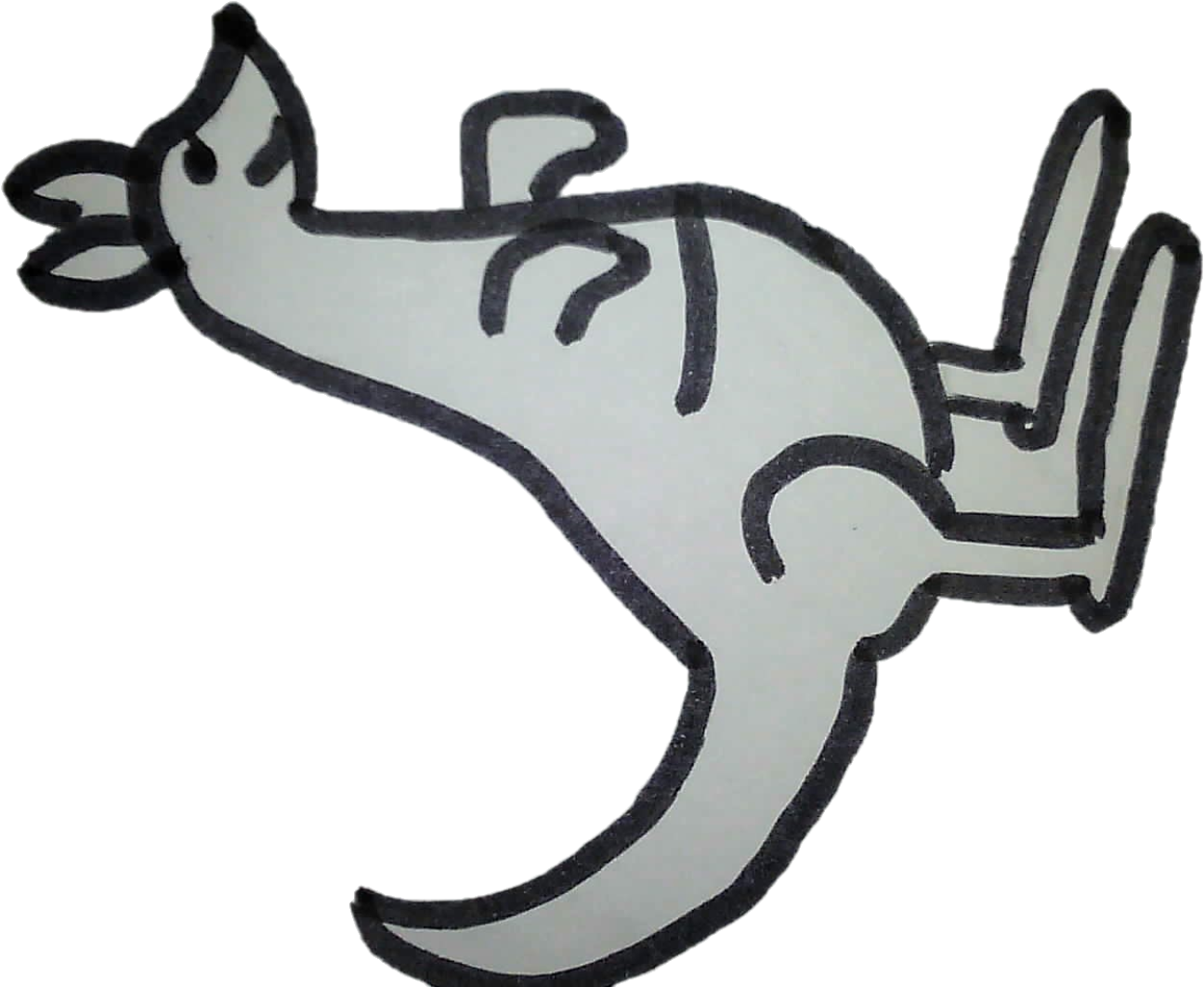 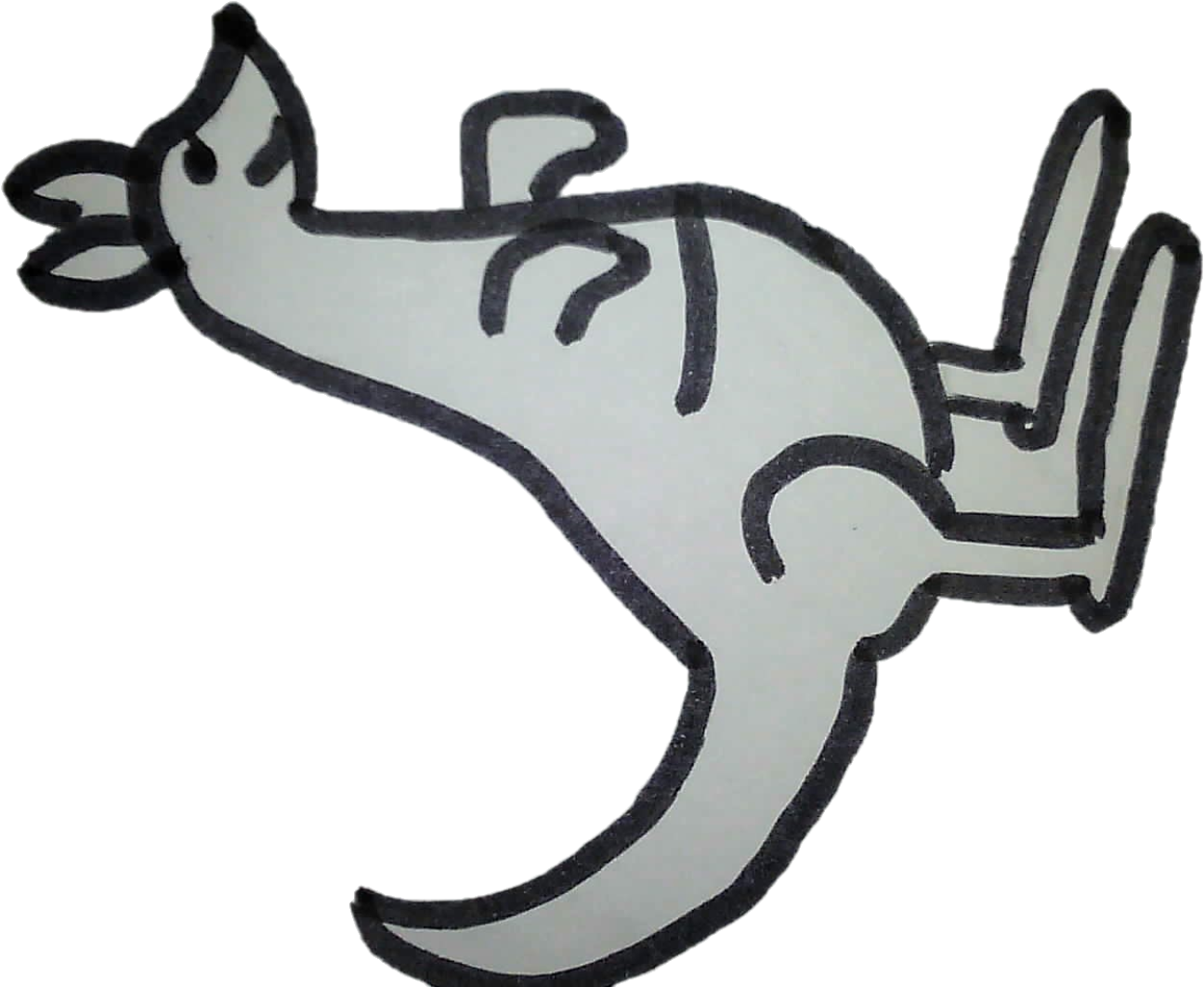 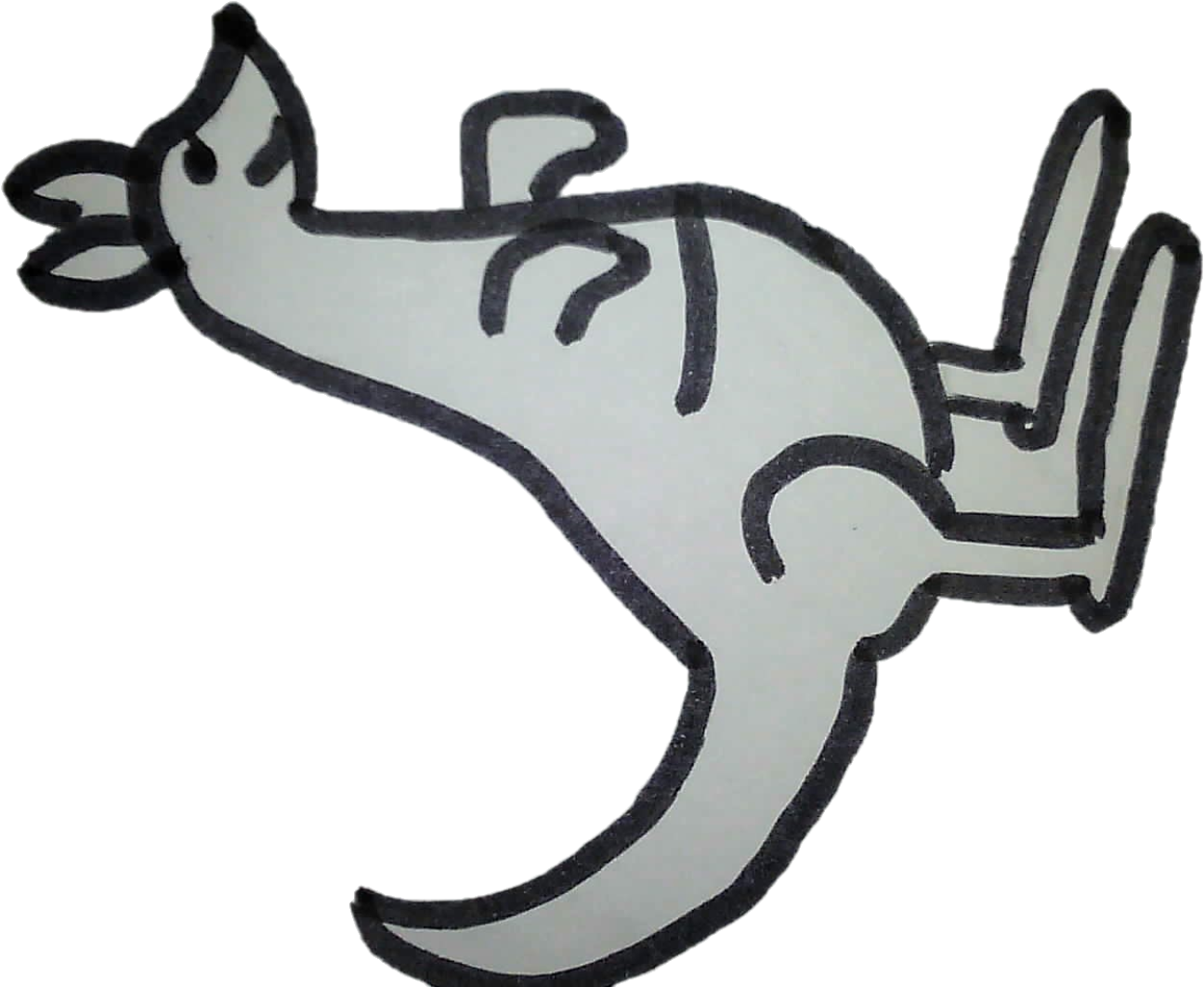 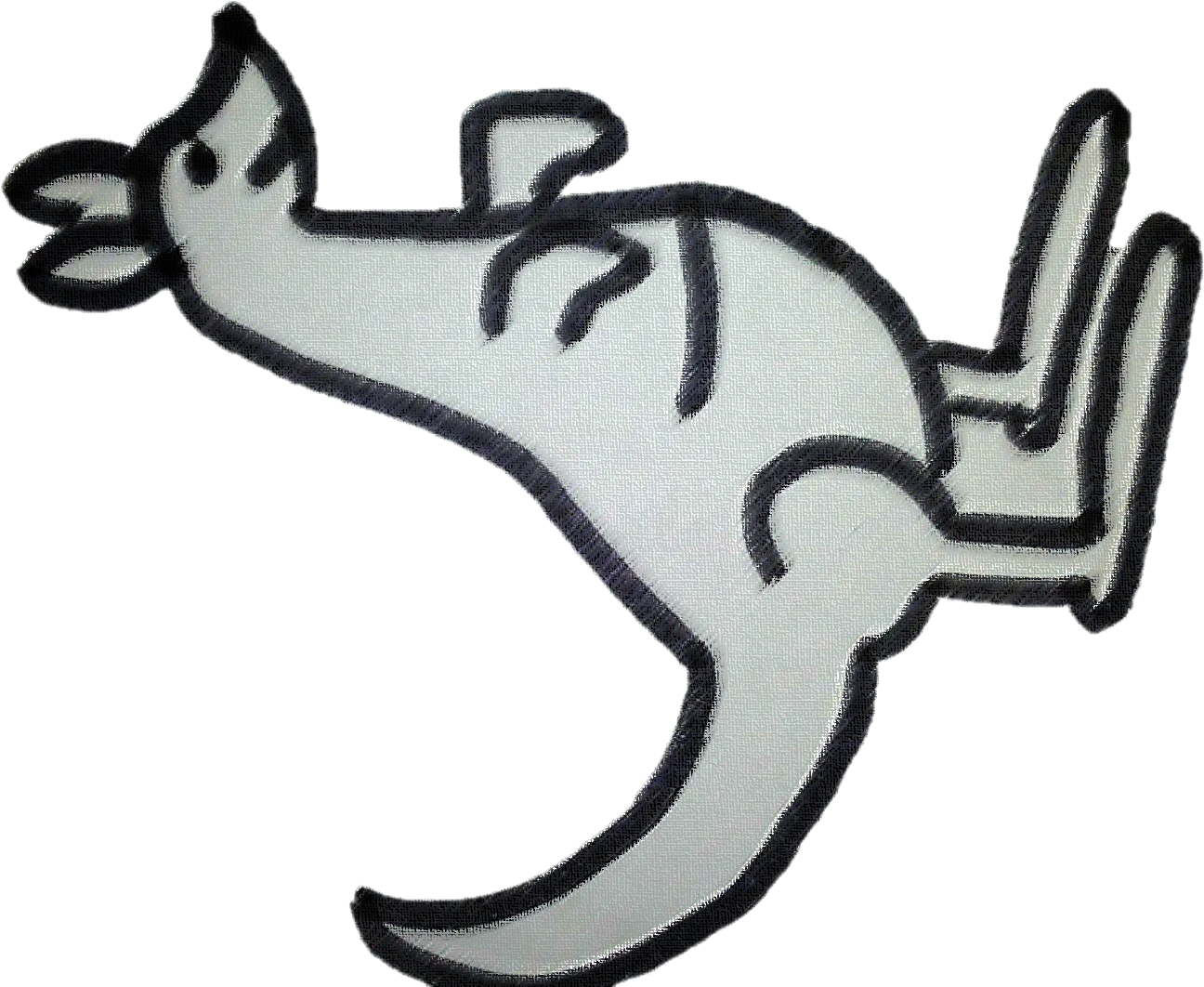 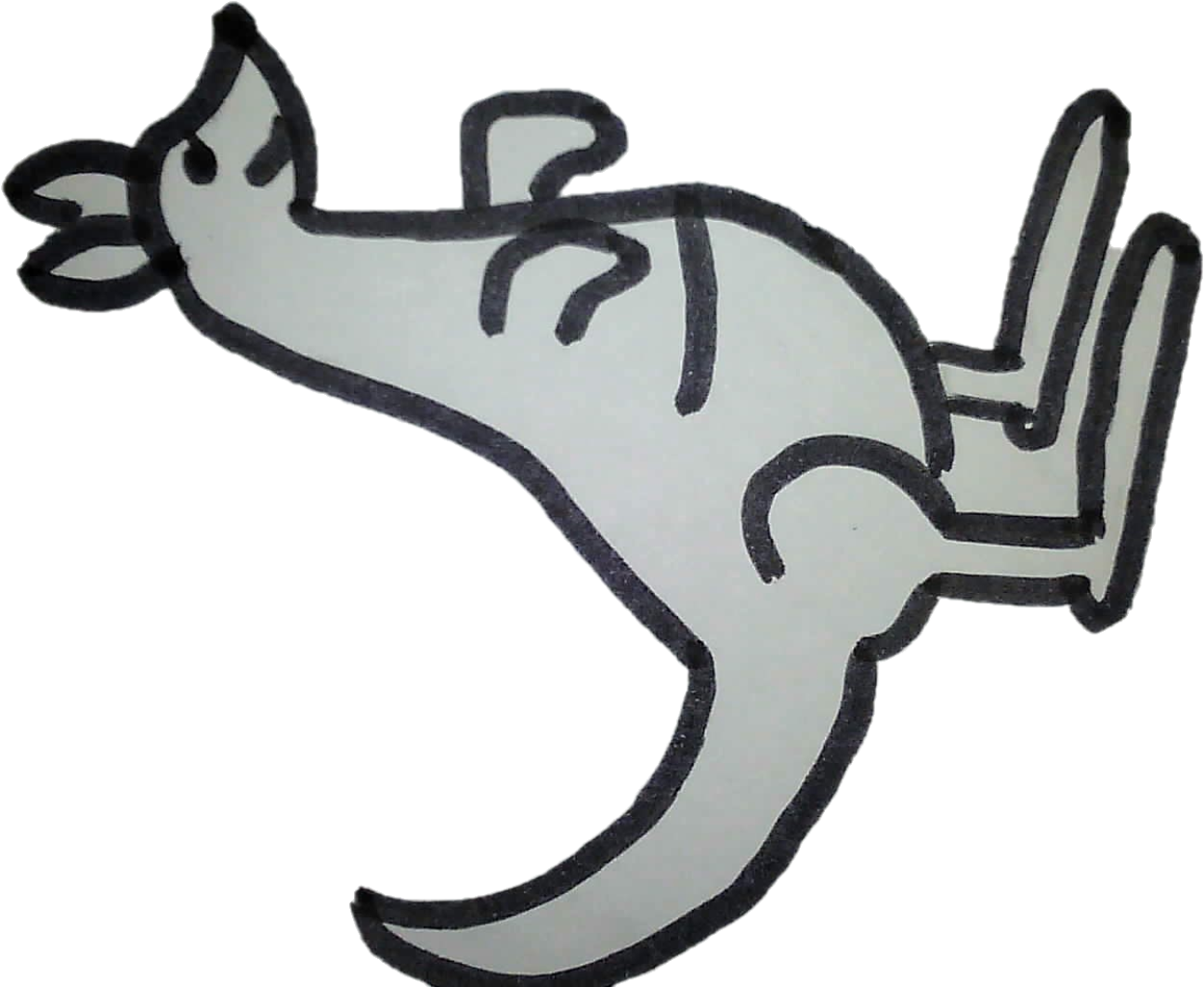 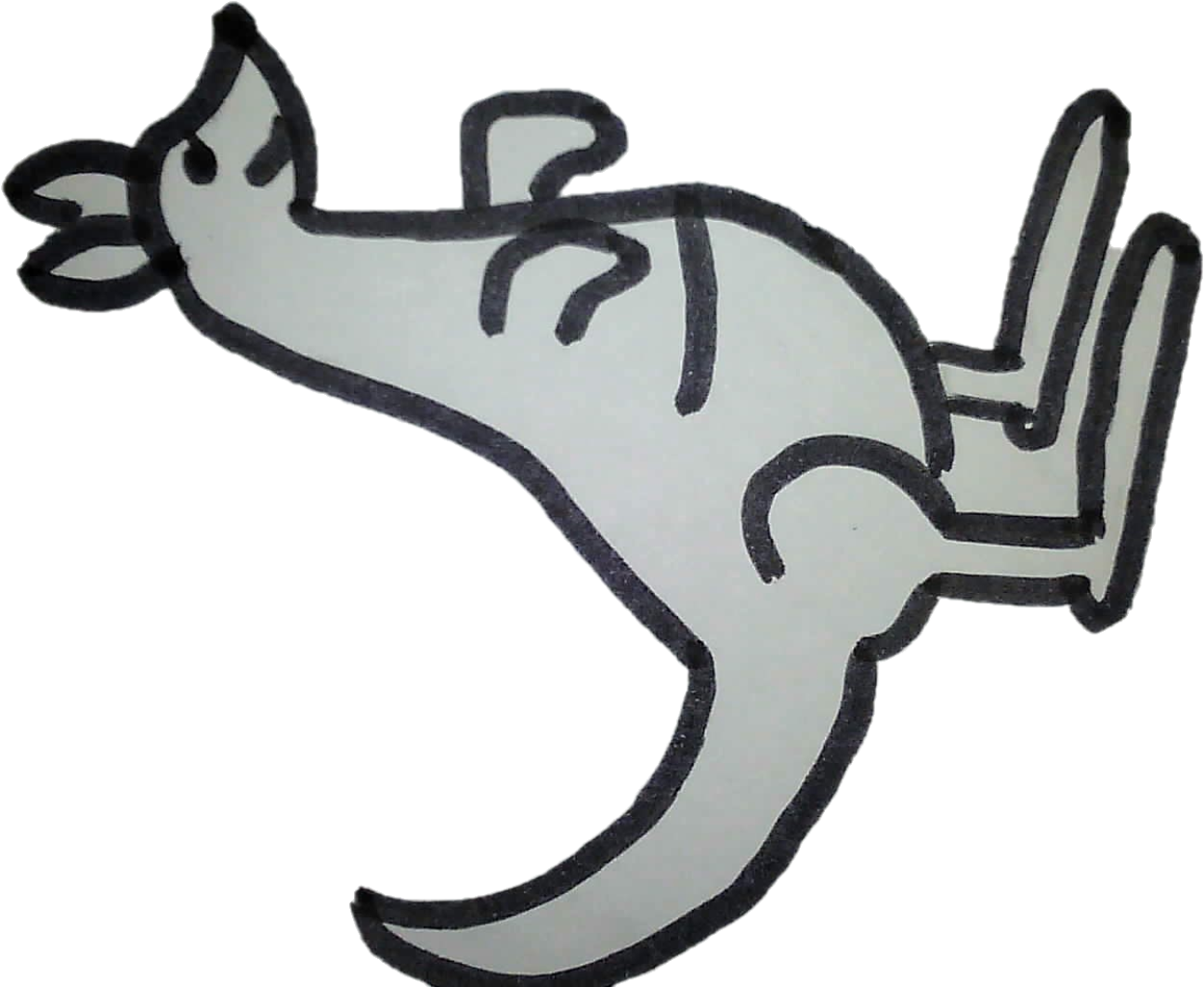 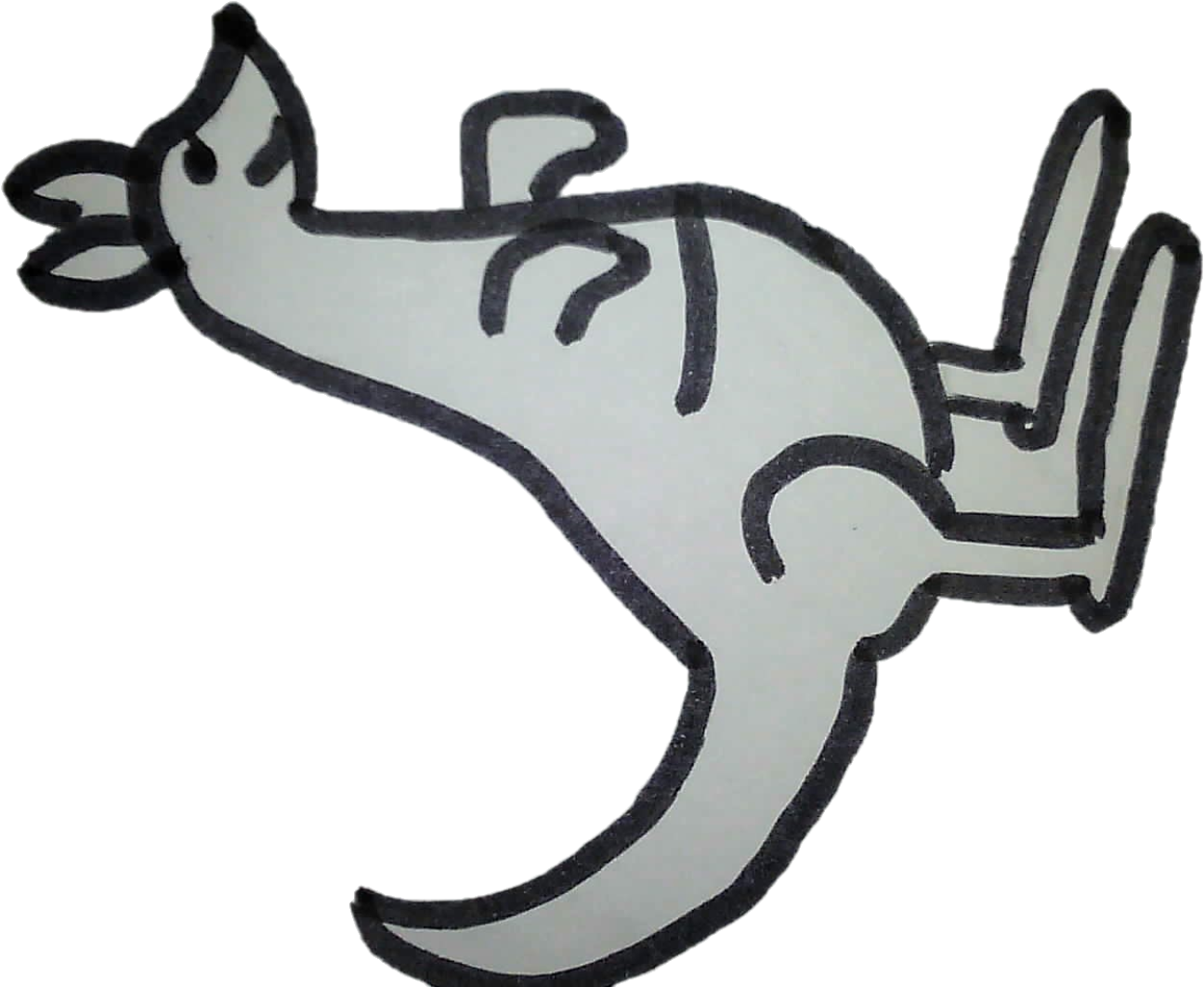 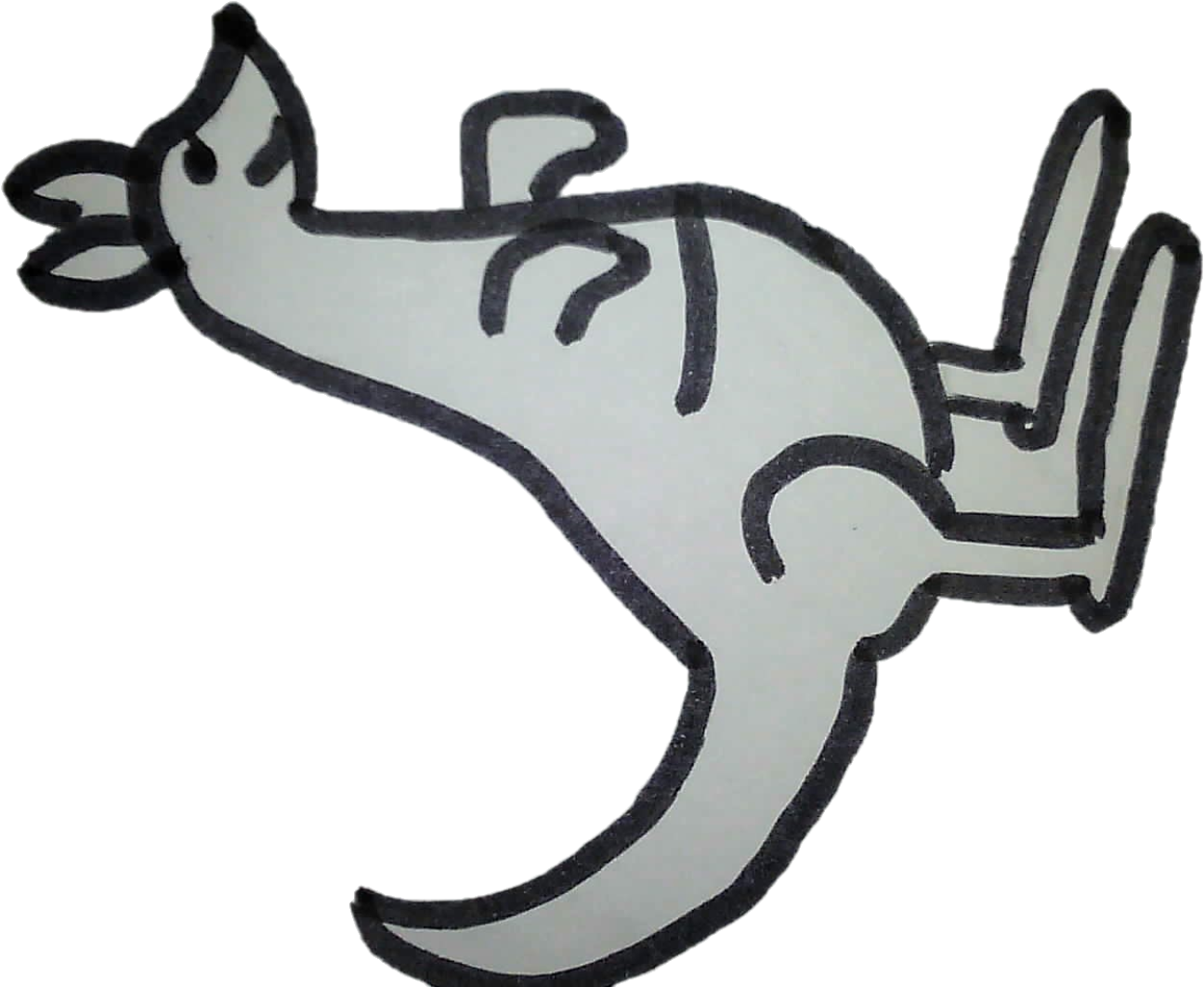 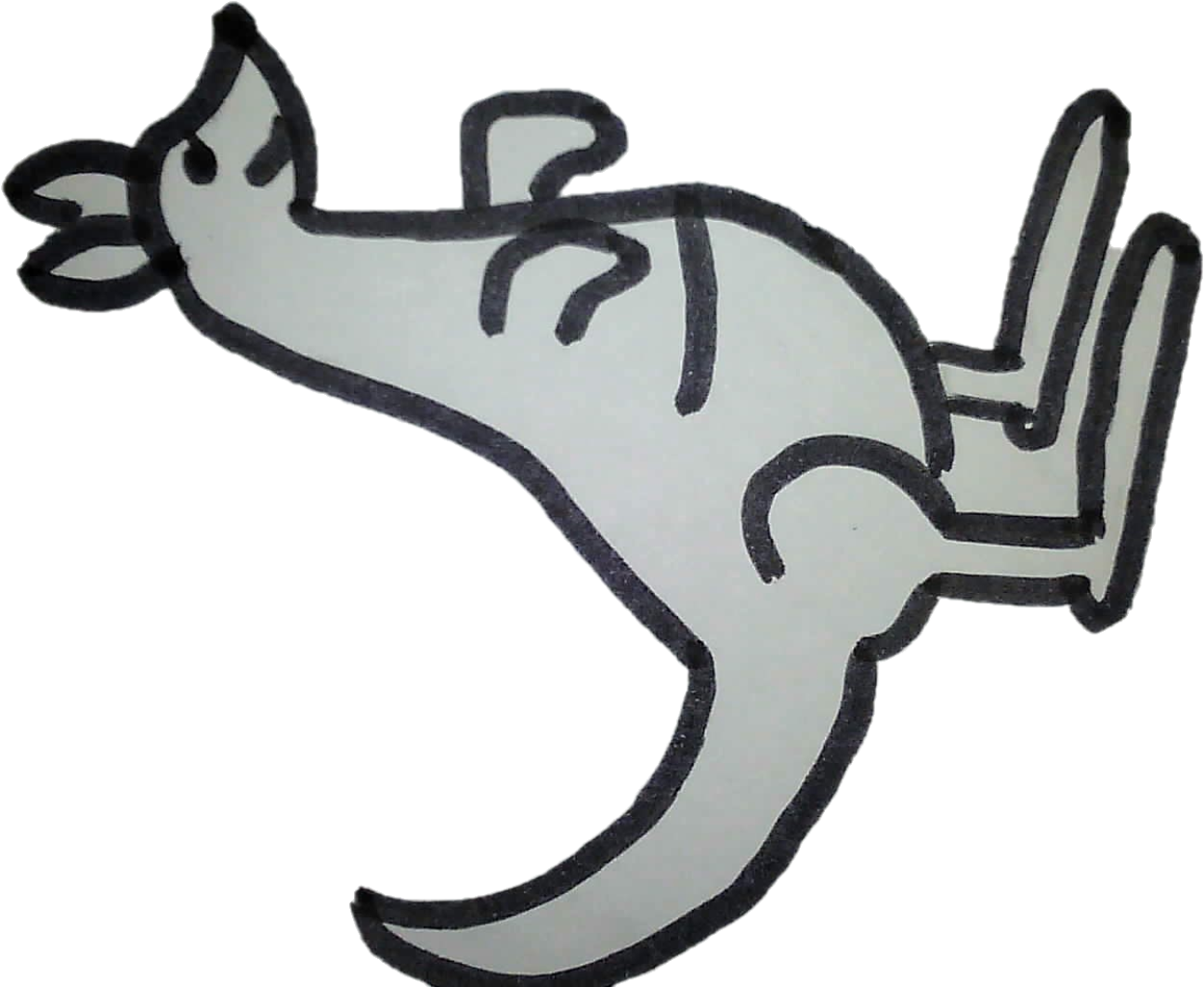 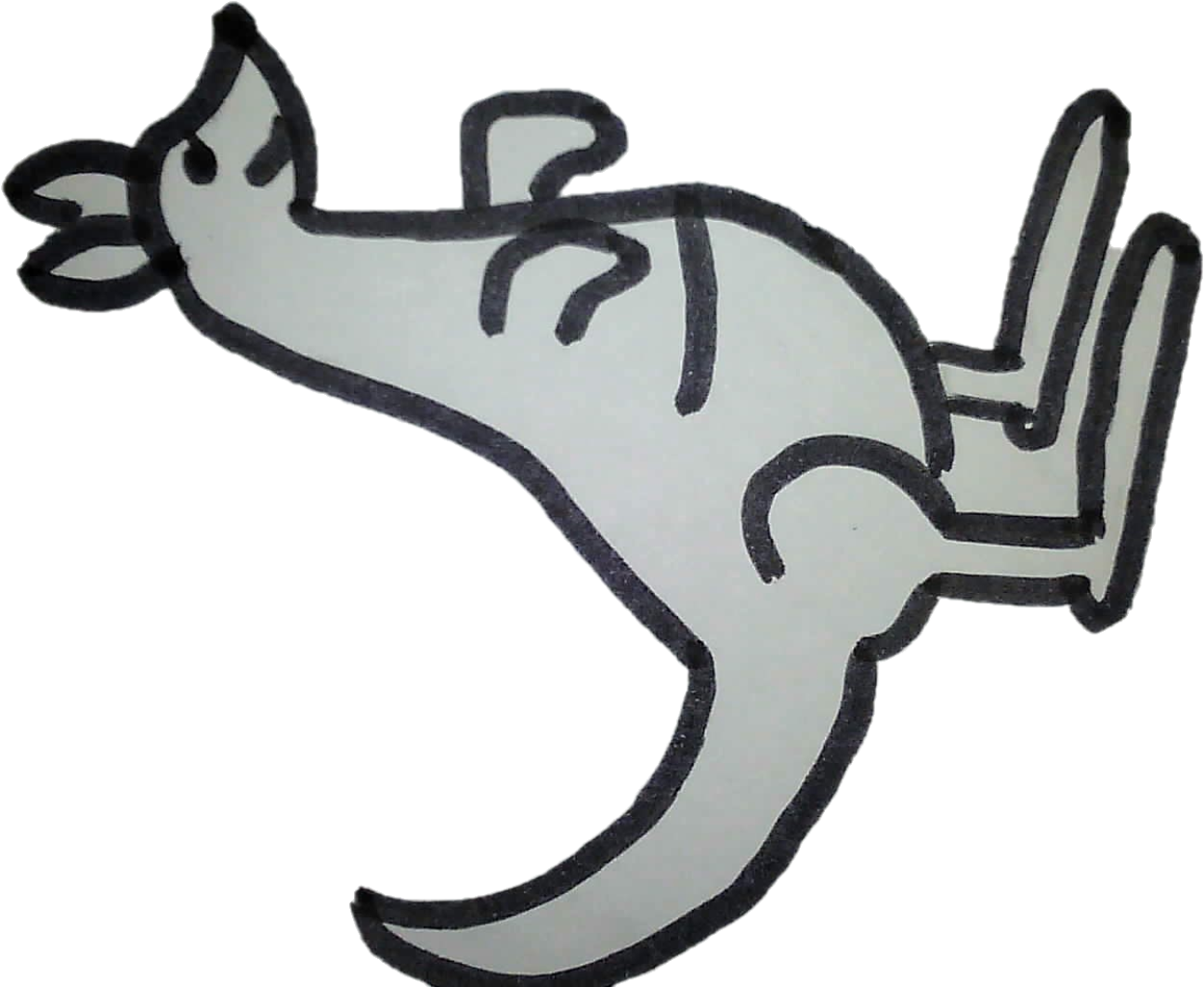 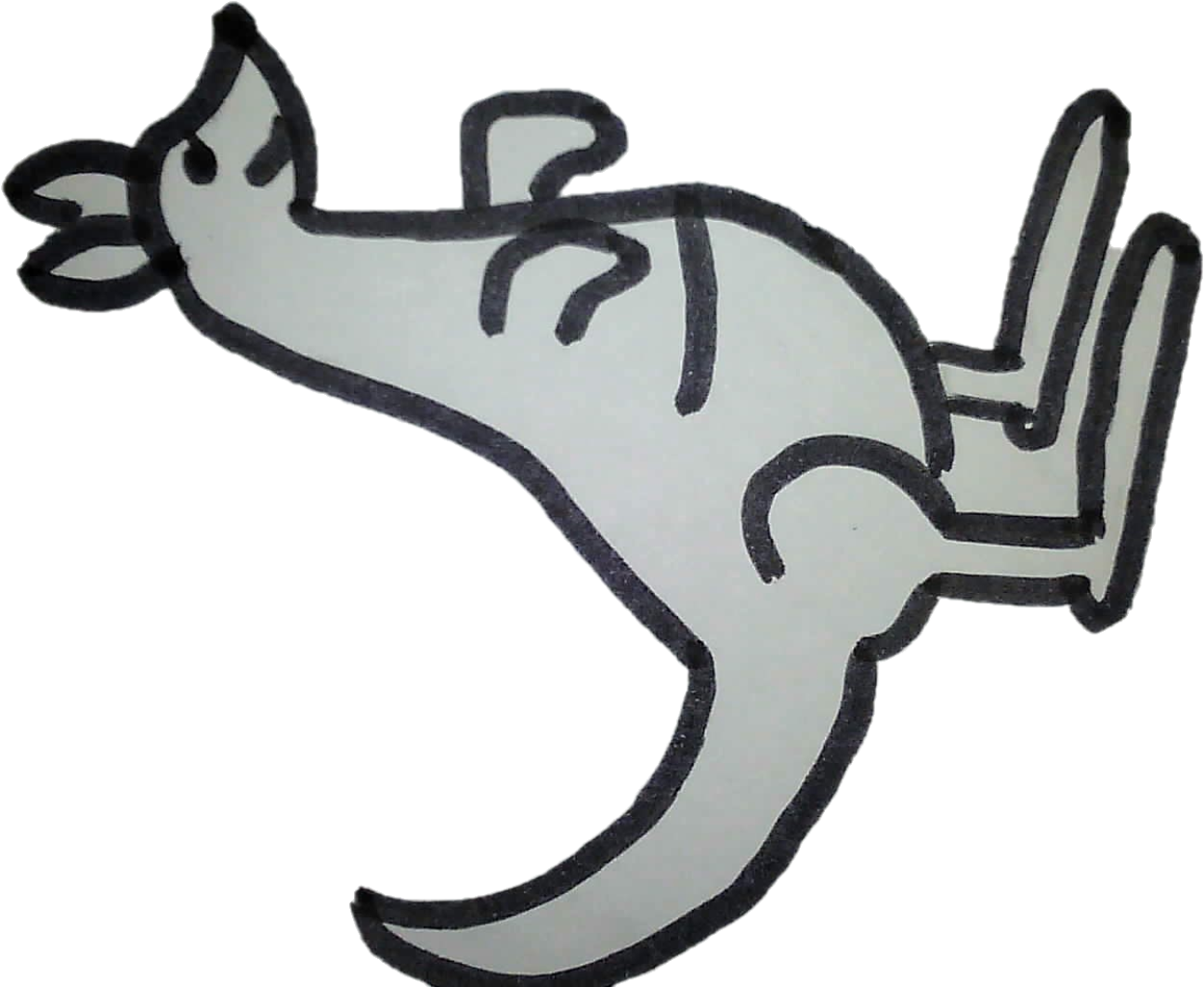 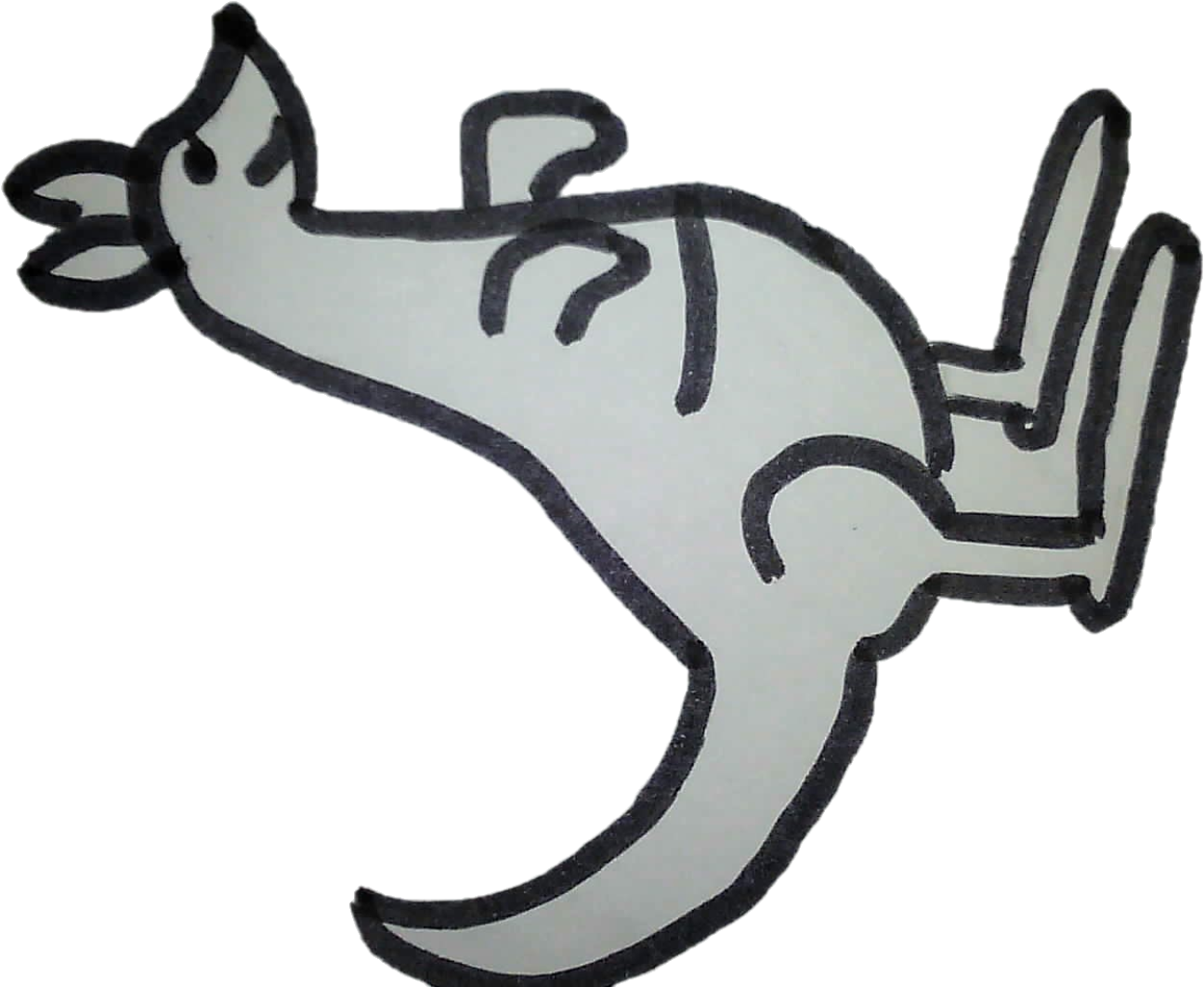 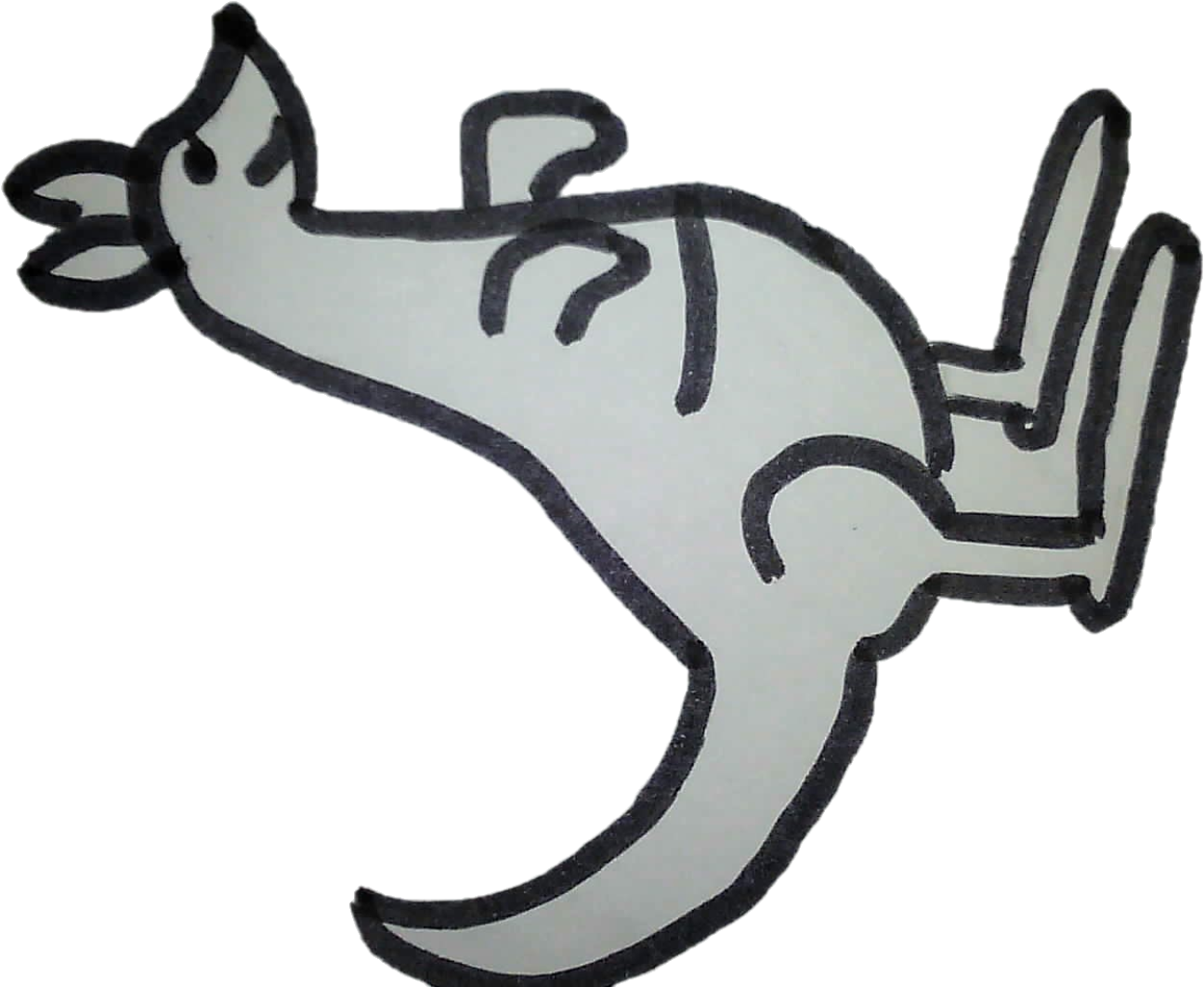 Combien de kangourous précèdent le kangourou blanc ?

Quelle est la position du kangourou blanc ?

2 kangourous passent devant le blanc.
Quelle est alors la position du kangourou blanc ?
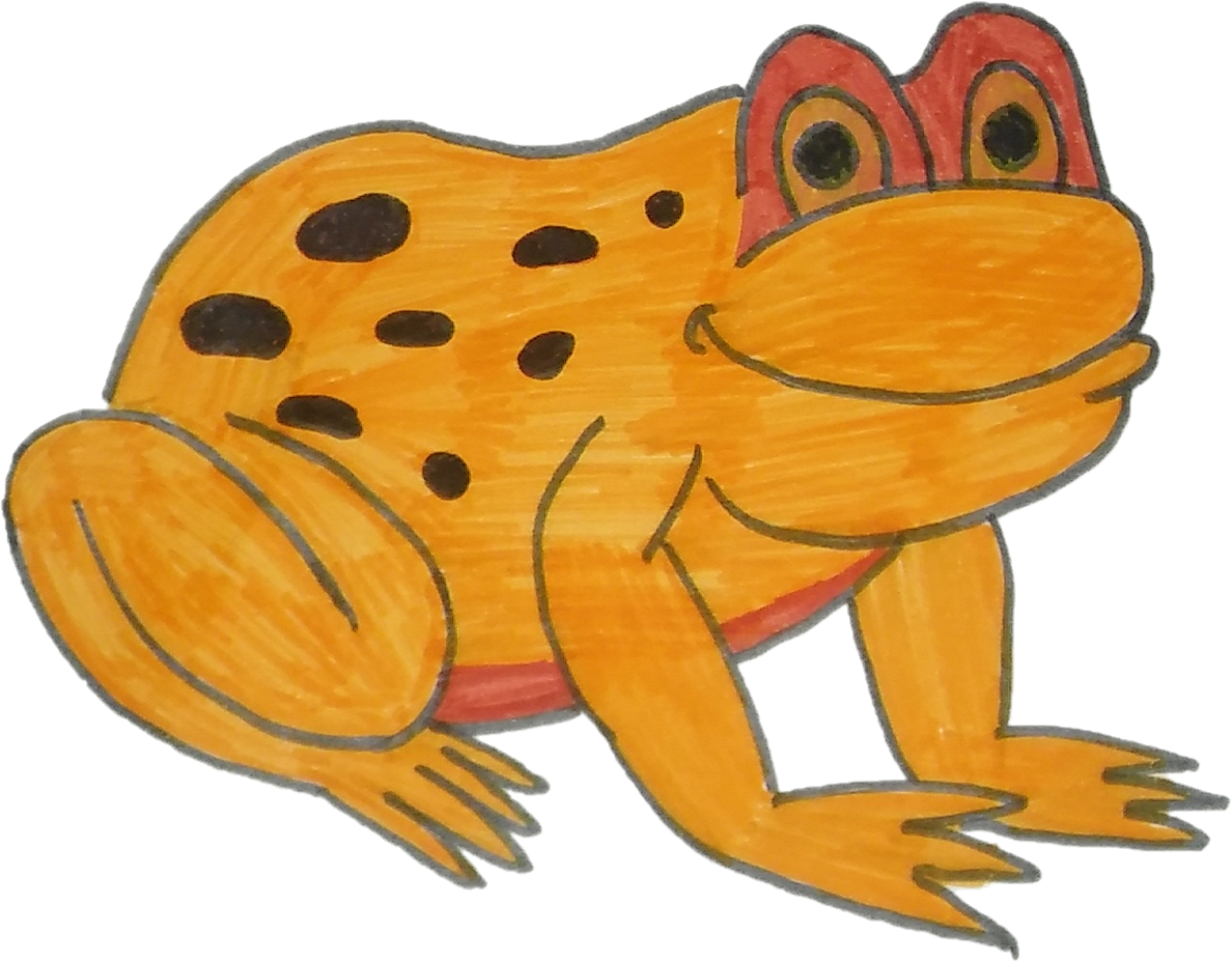 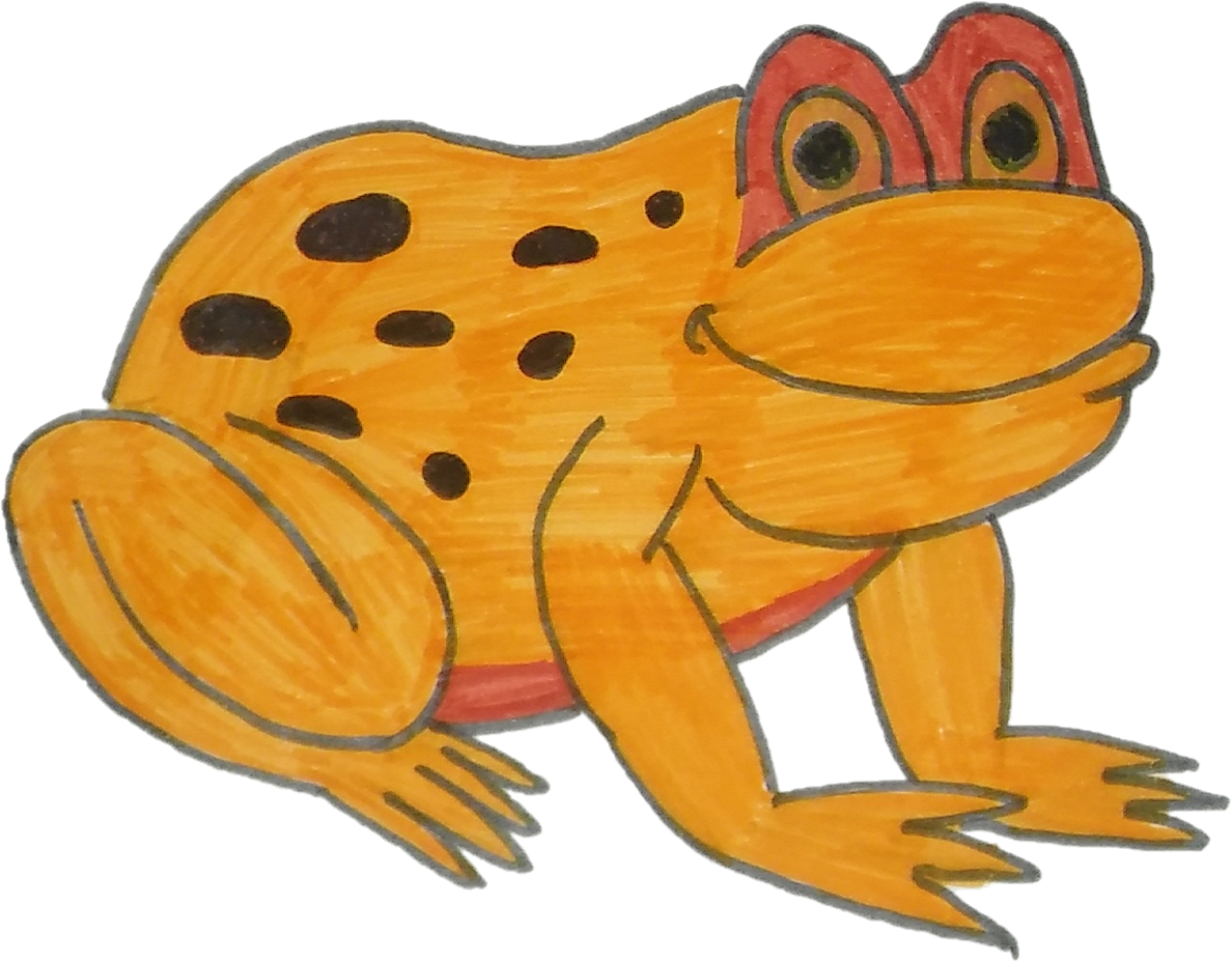 5
7
6
Sur quelle pierre arrive la grenouille jaune ?
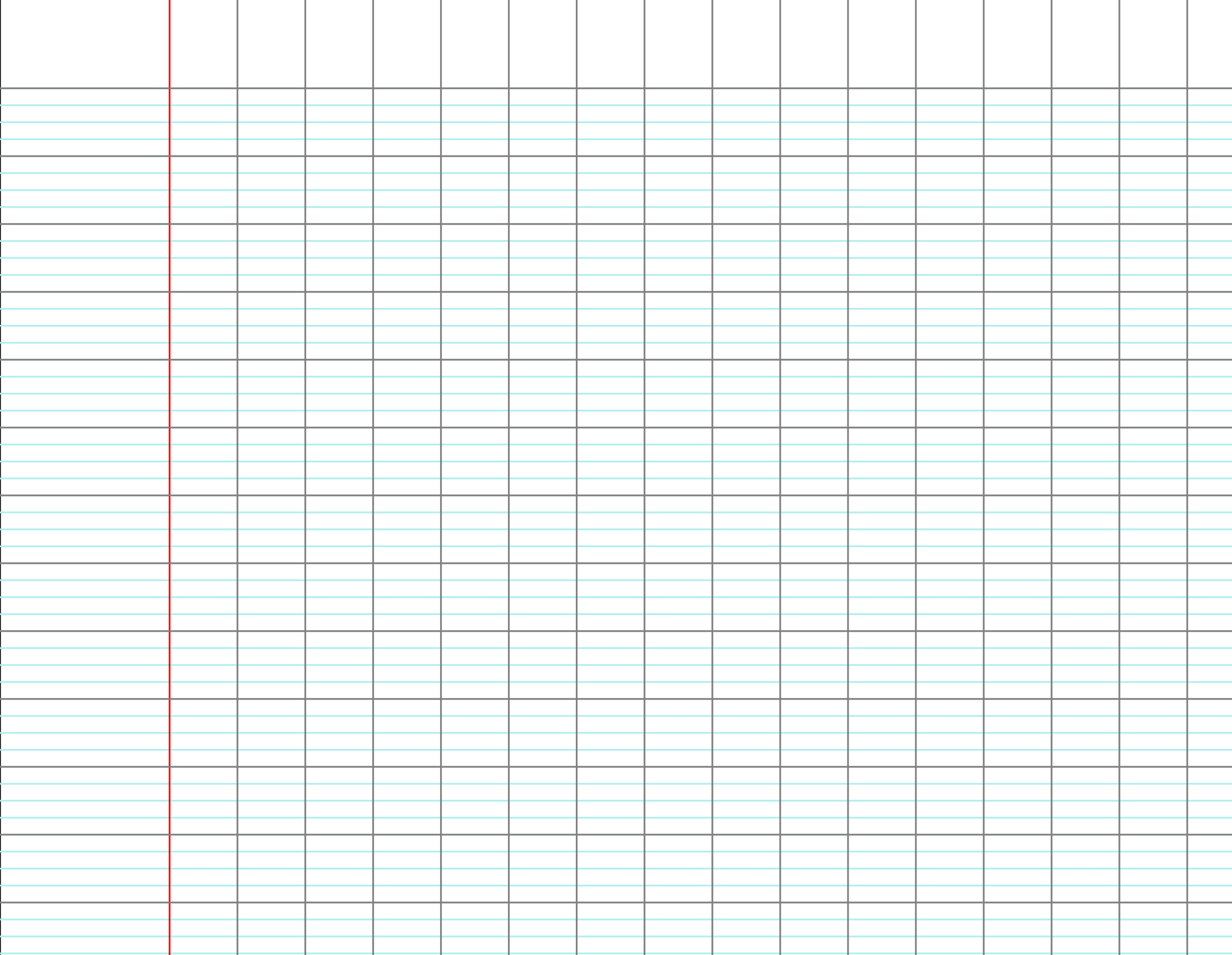 [Speaker Notes: Comment nommer une position dans une file même si l’on ne démarre pas de zéro.]
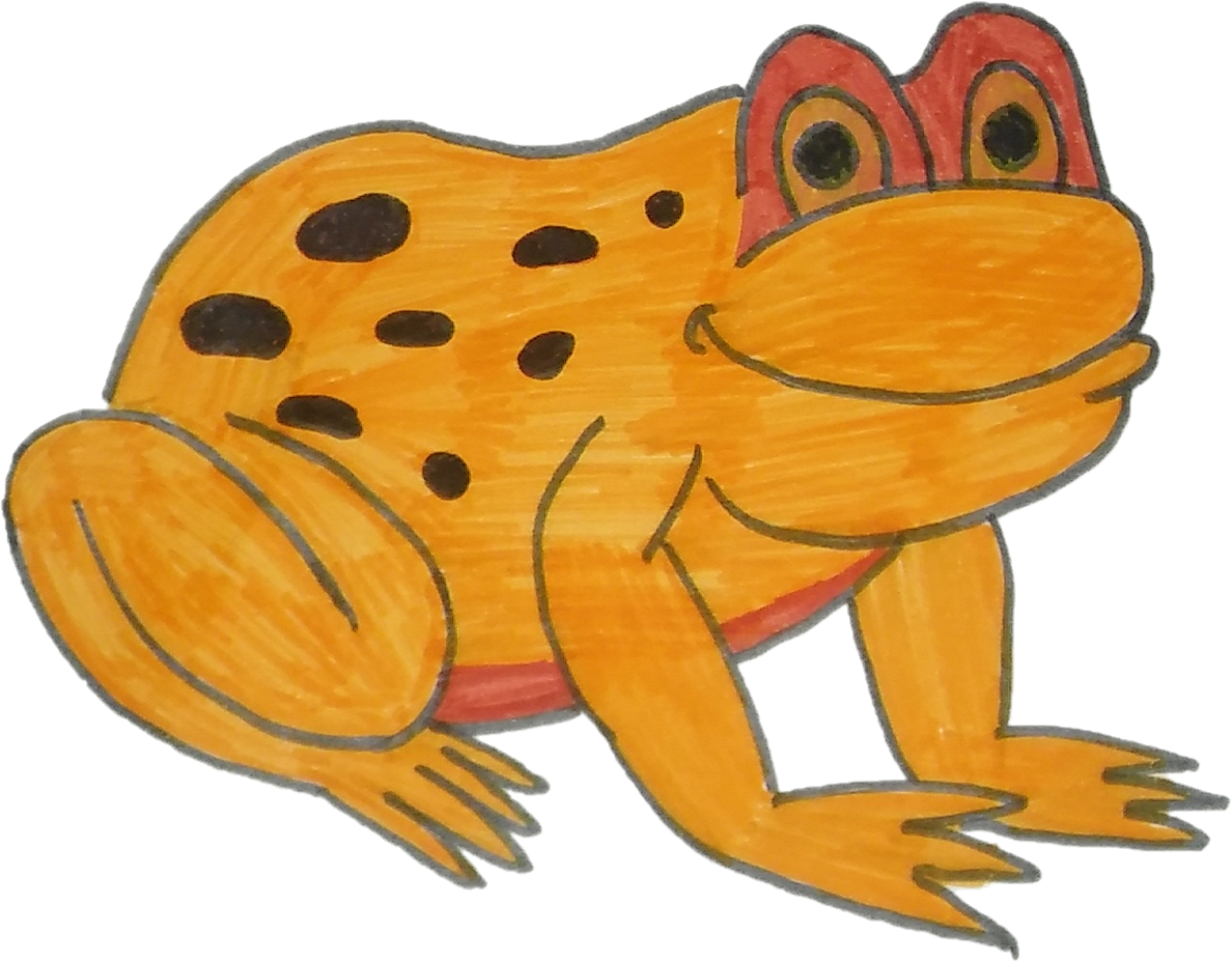 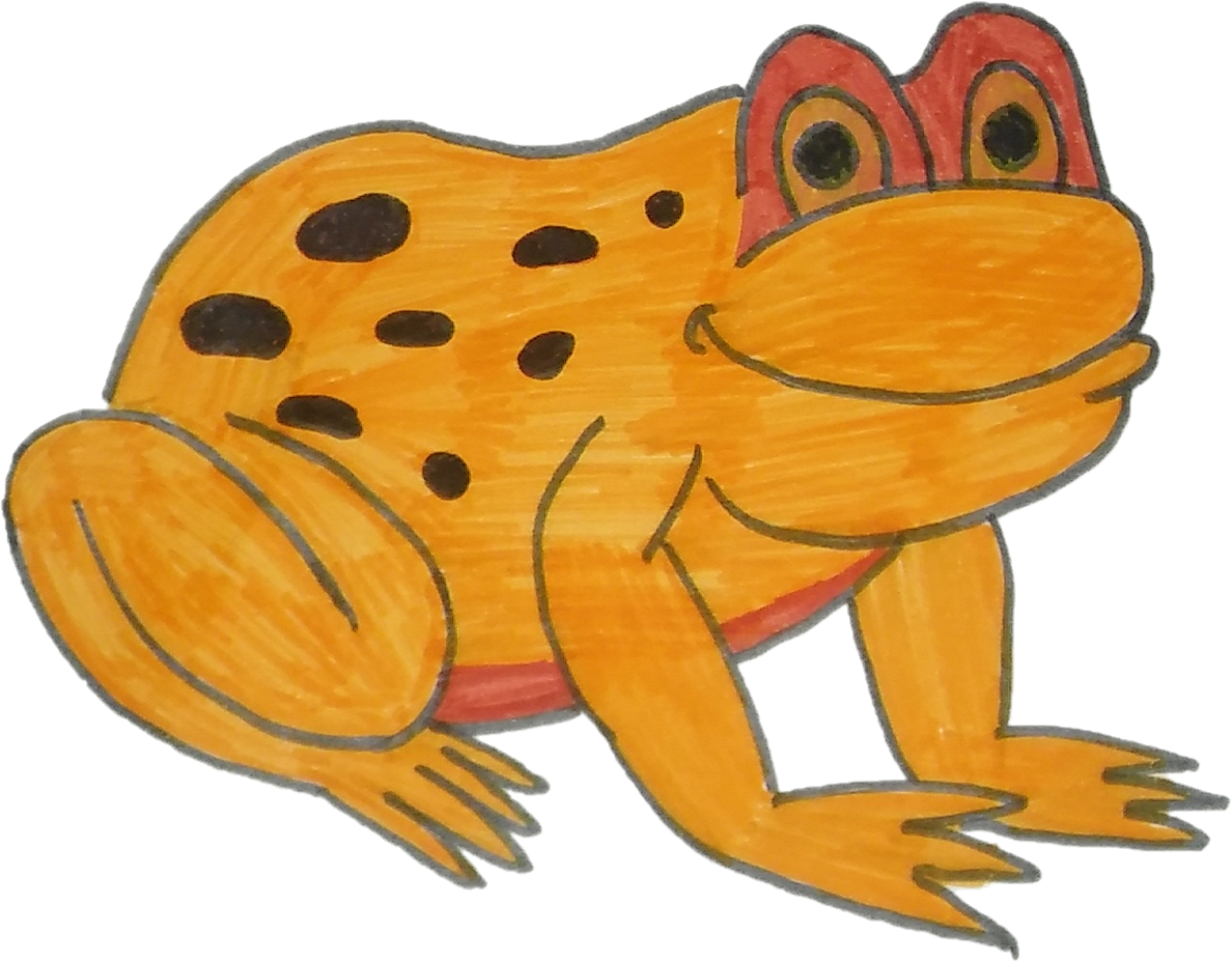 Les pierres sur lesquelles la grenouille s’est arrêtée sont en noir. 
Quels sauts la grenouille jaune a-t-elle faits ?
Numération
Révision : unités et dizaines
Trouve le nombre de crayons de couleurs.
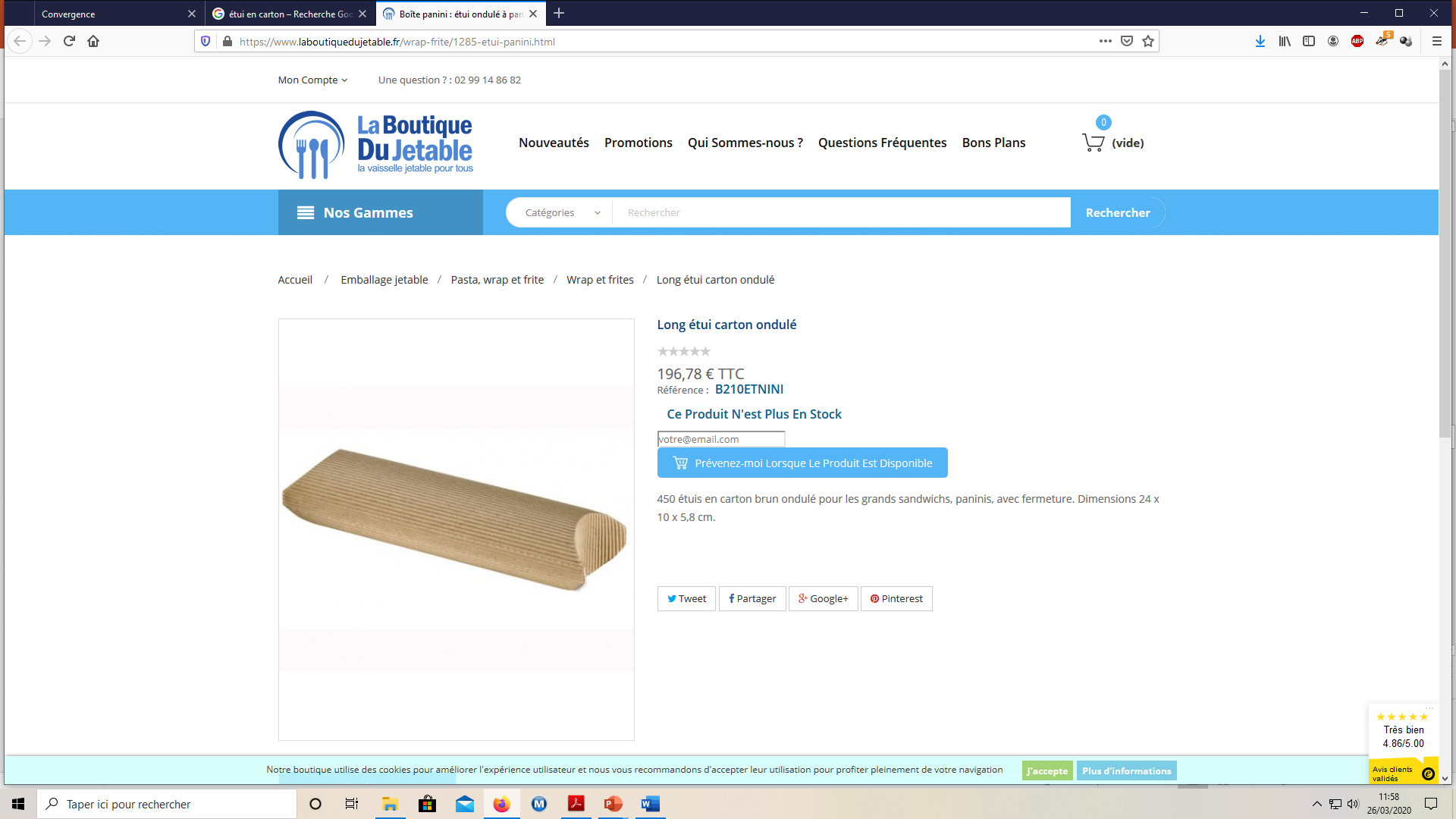 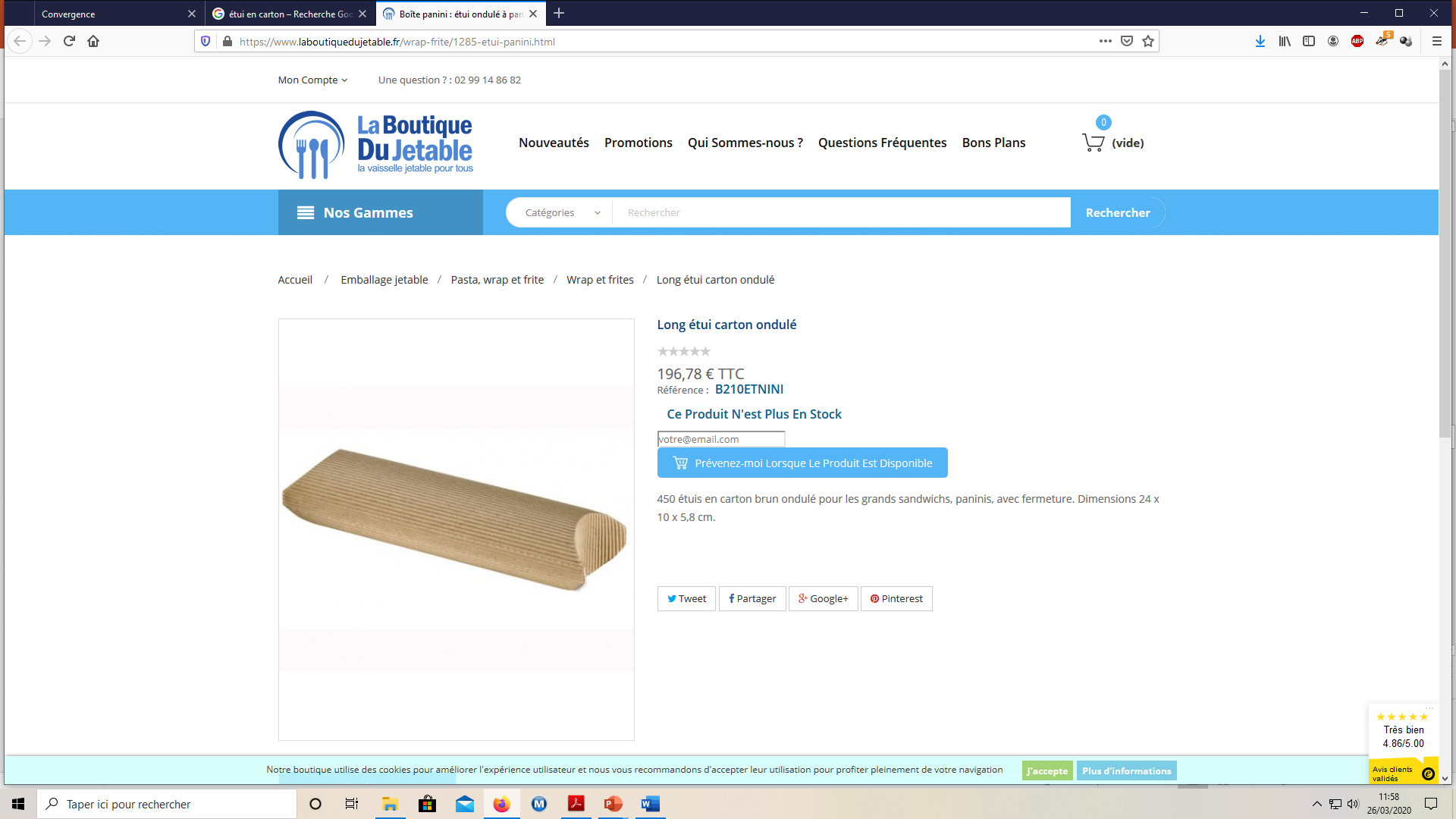 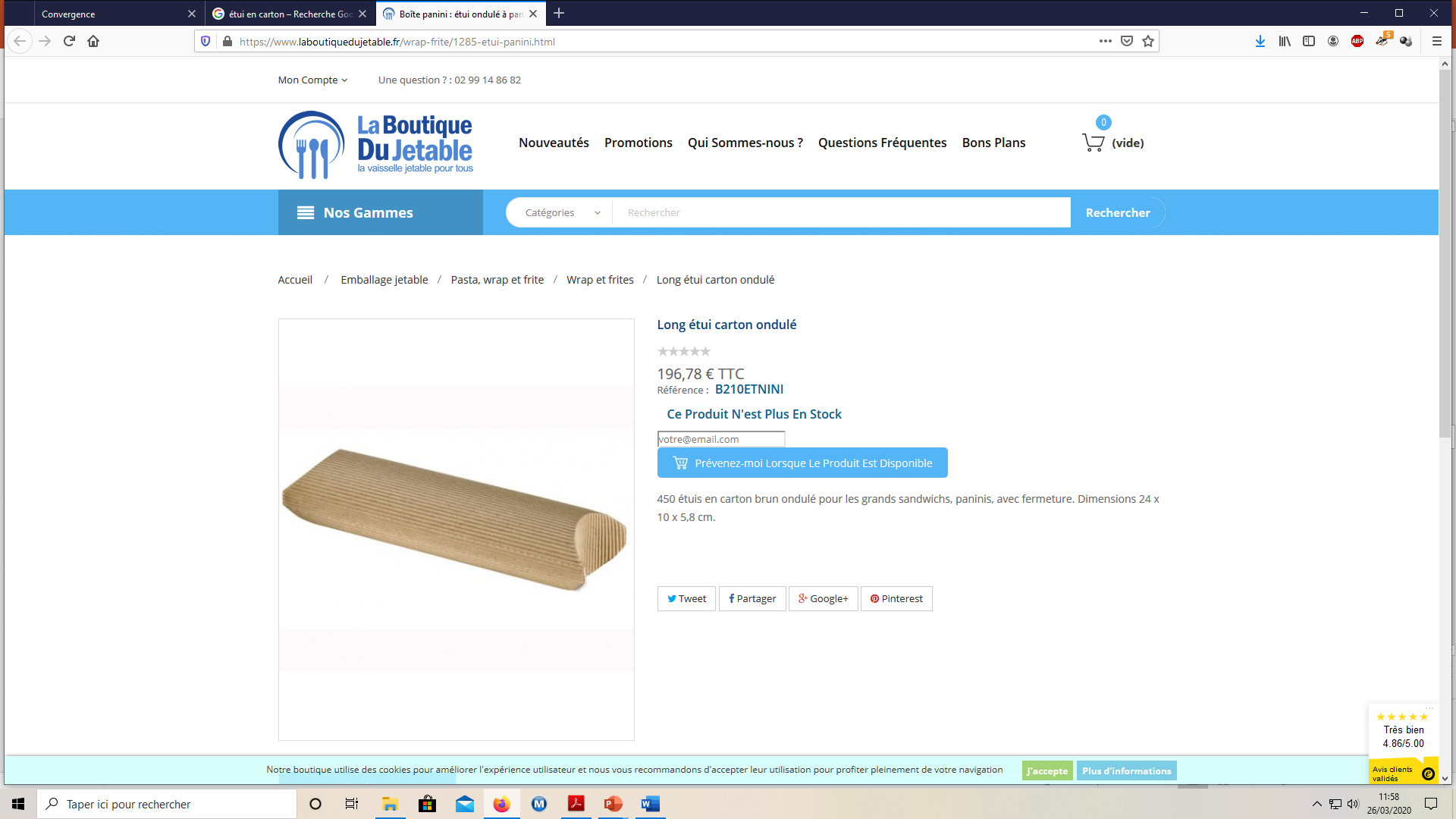 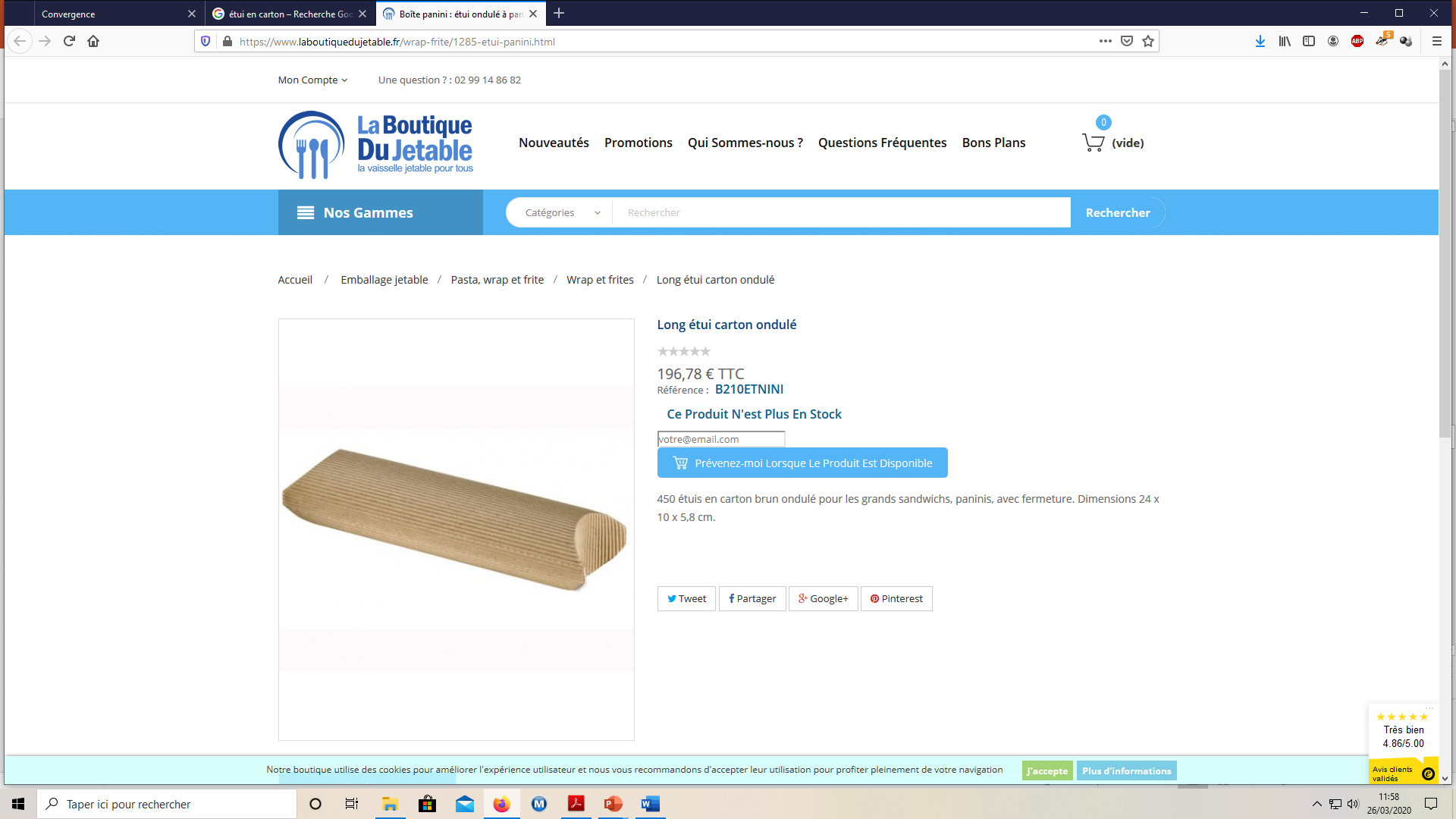 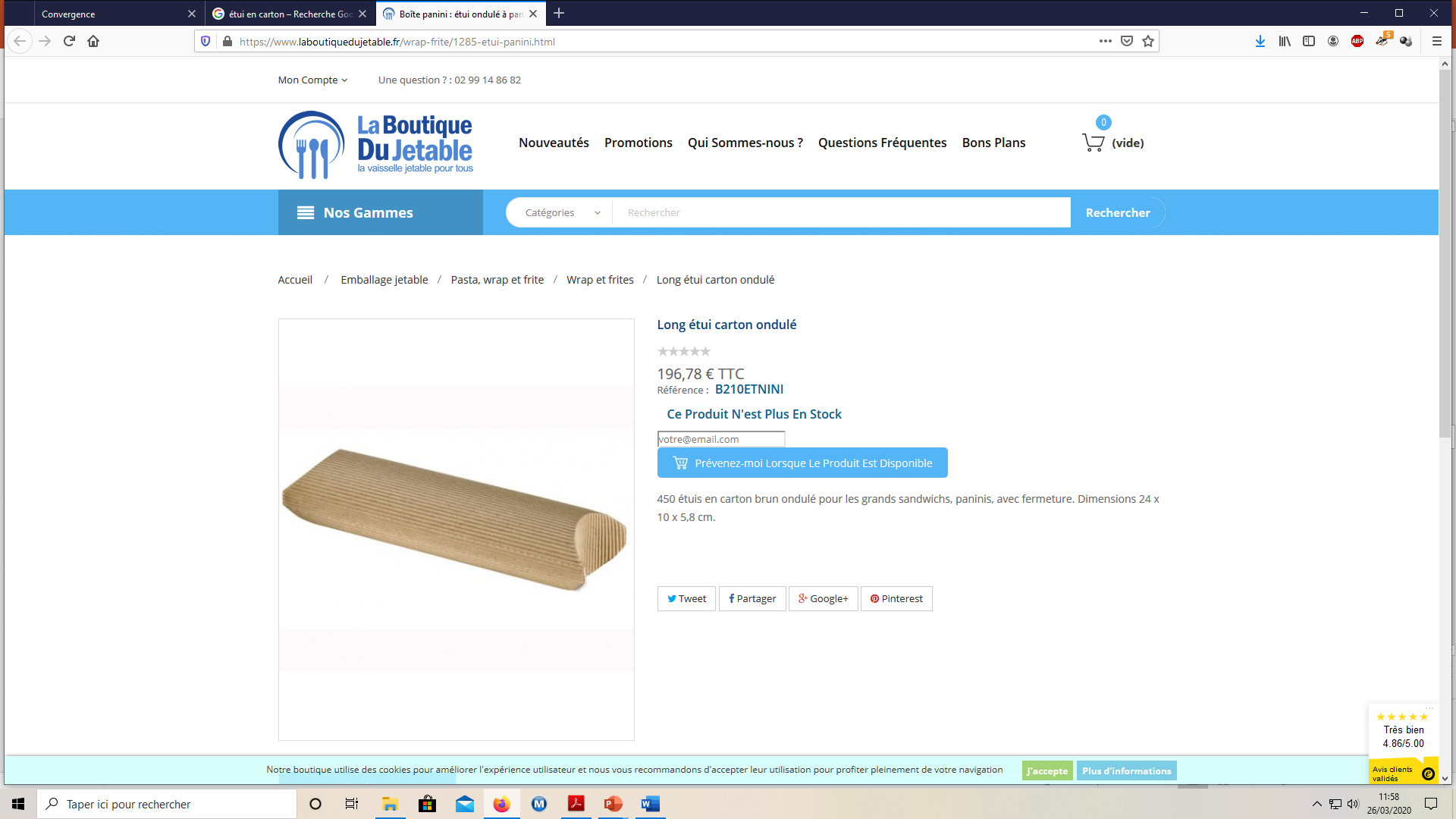 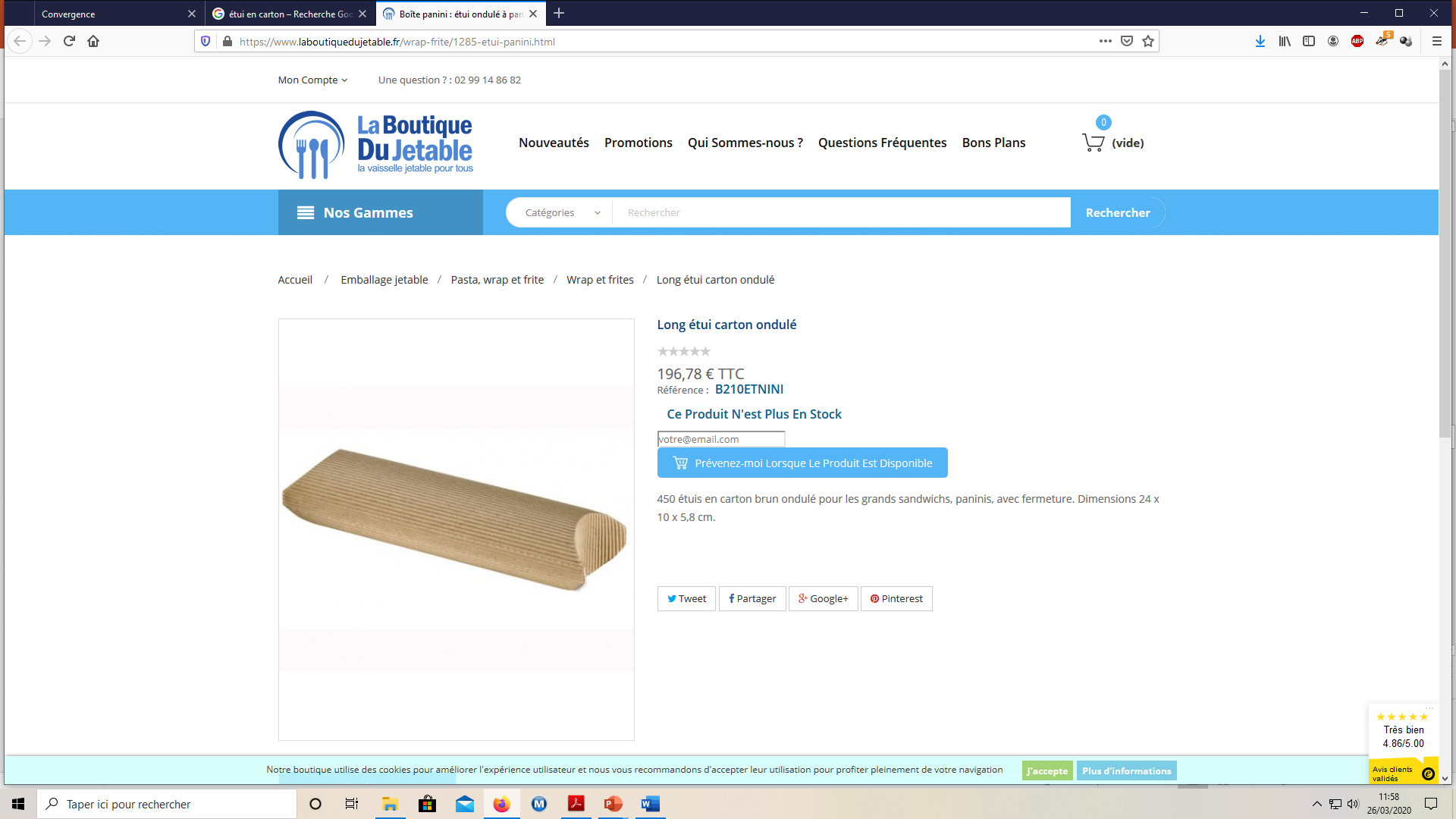 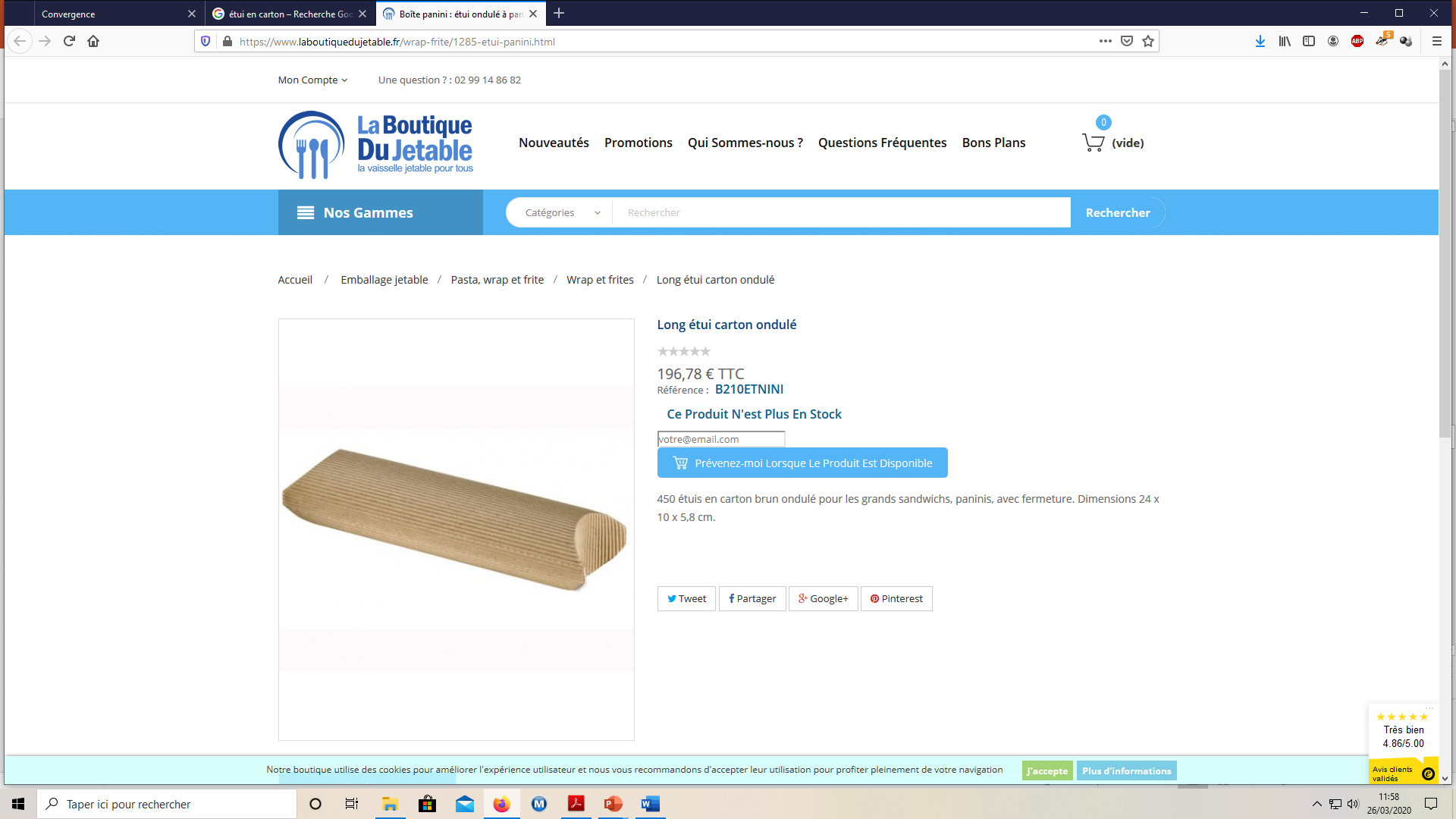 10
10
10
10
10
10
10
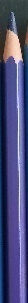 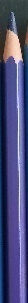 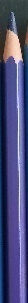 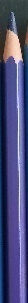 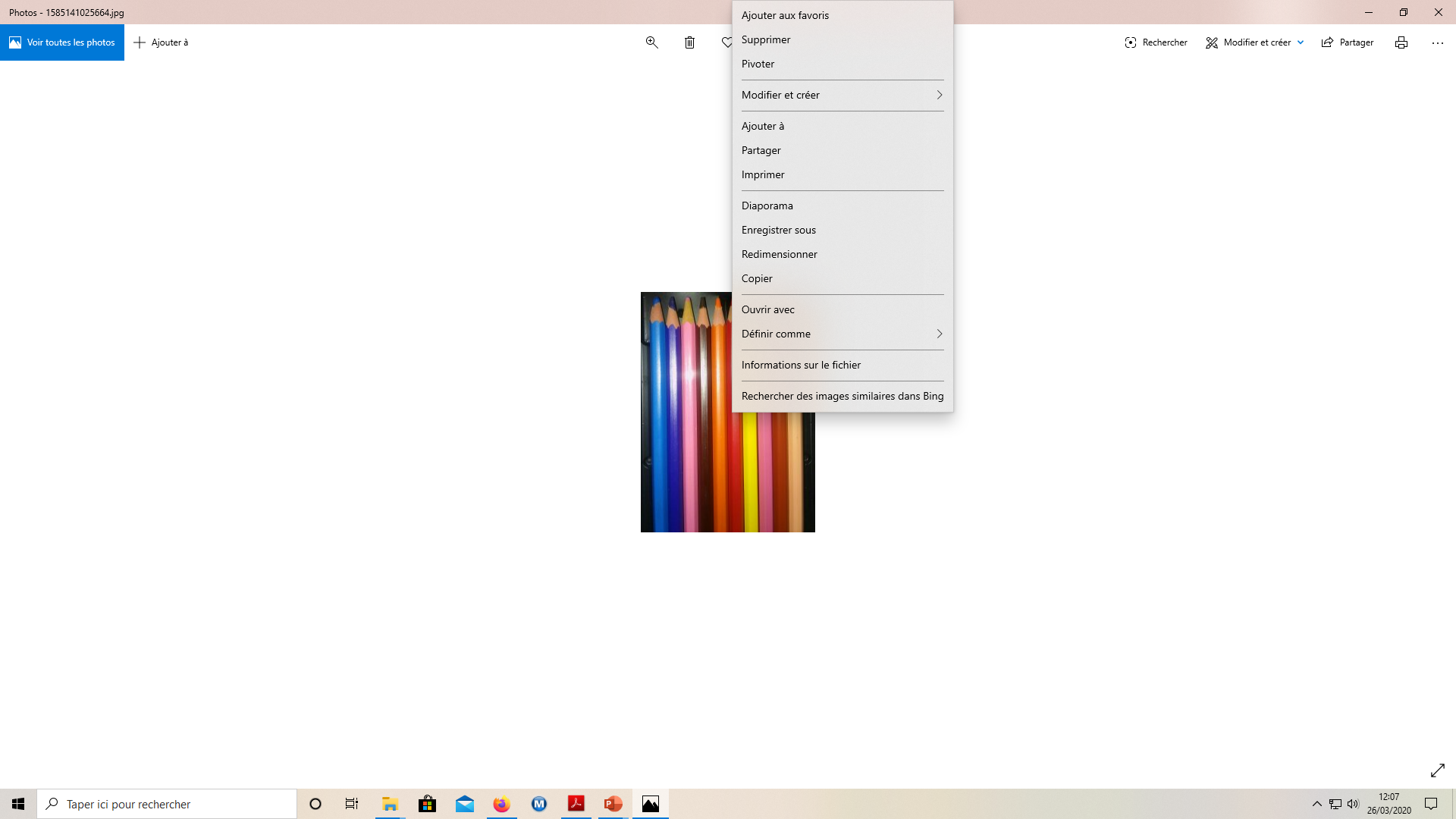 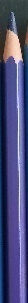 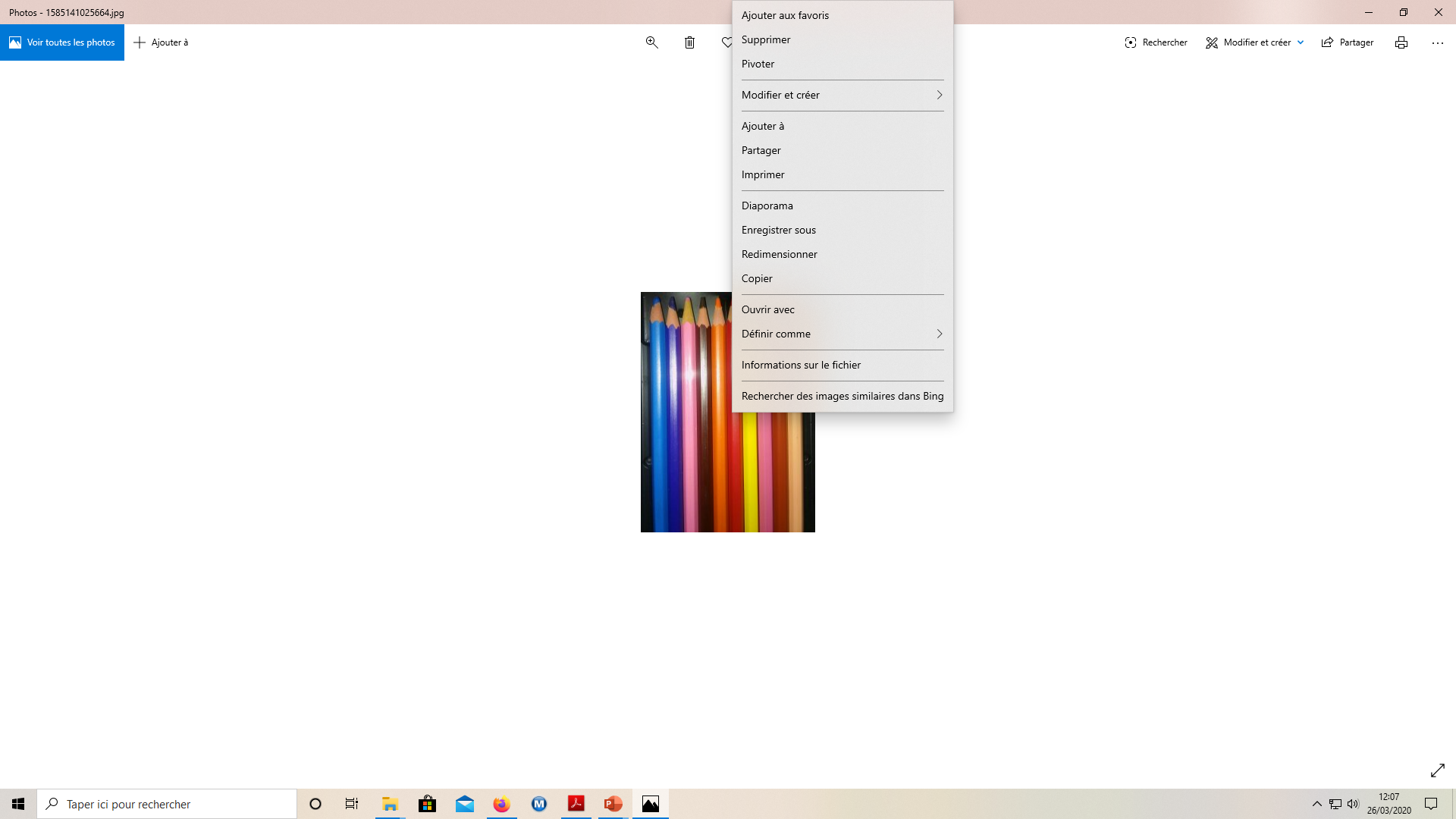 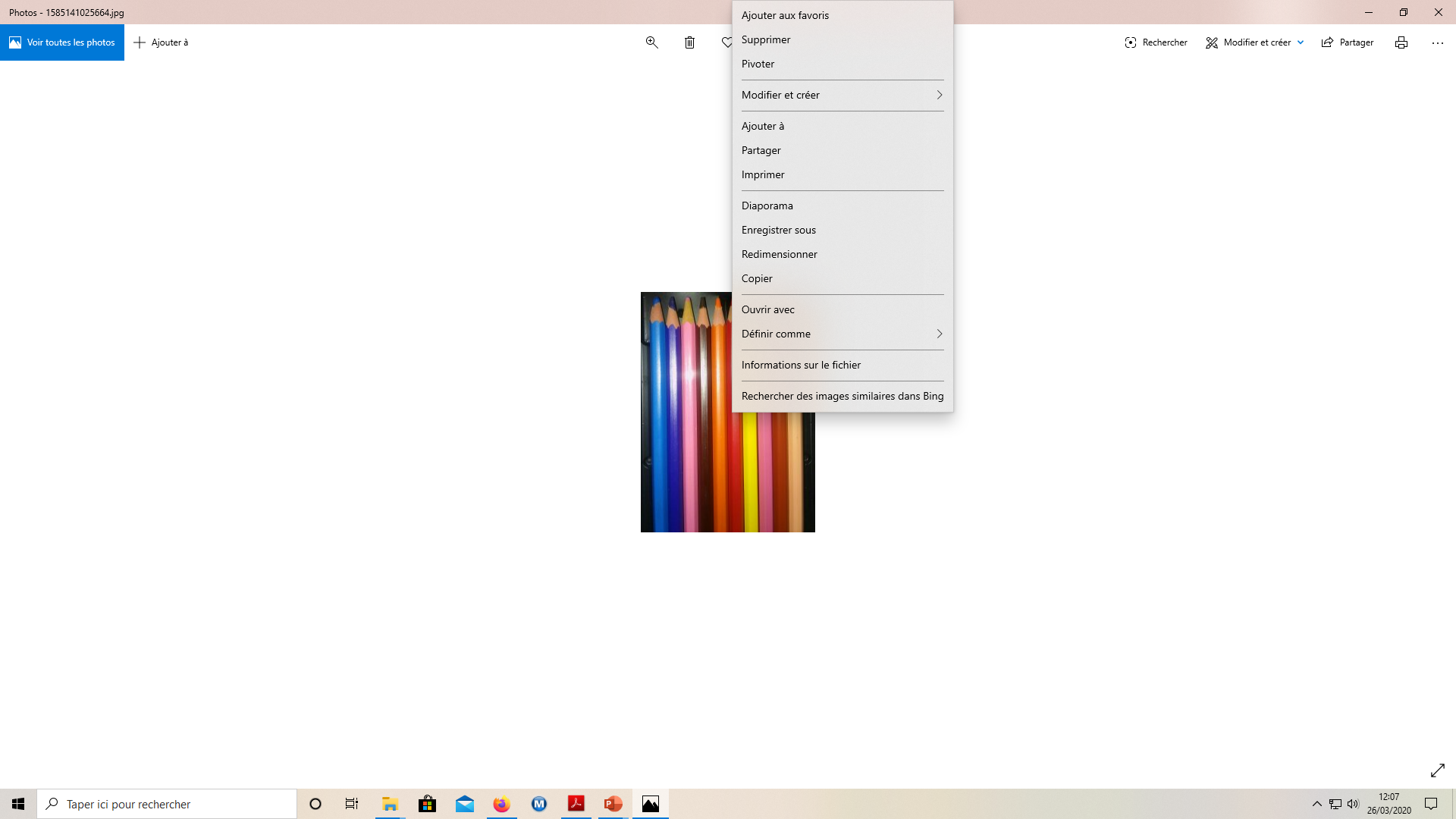 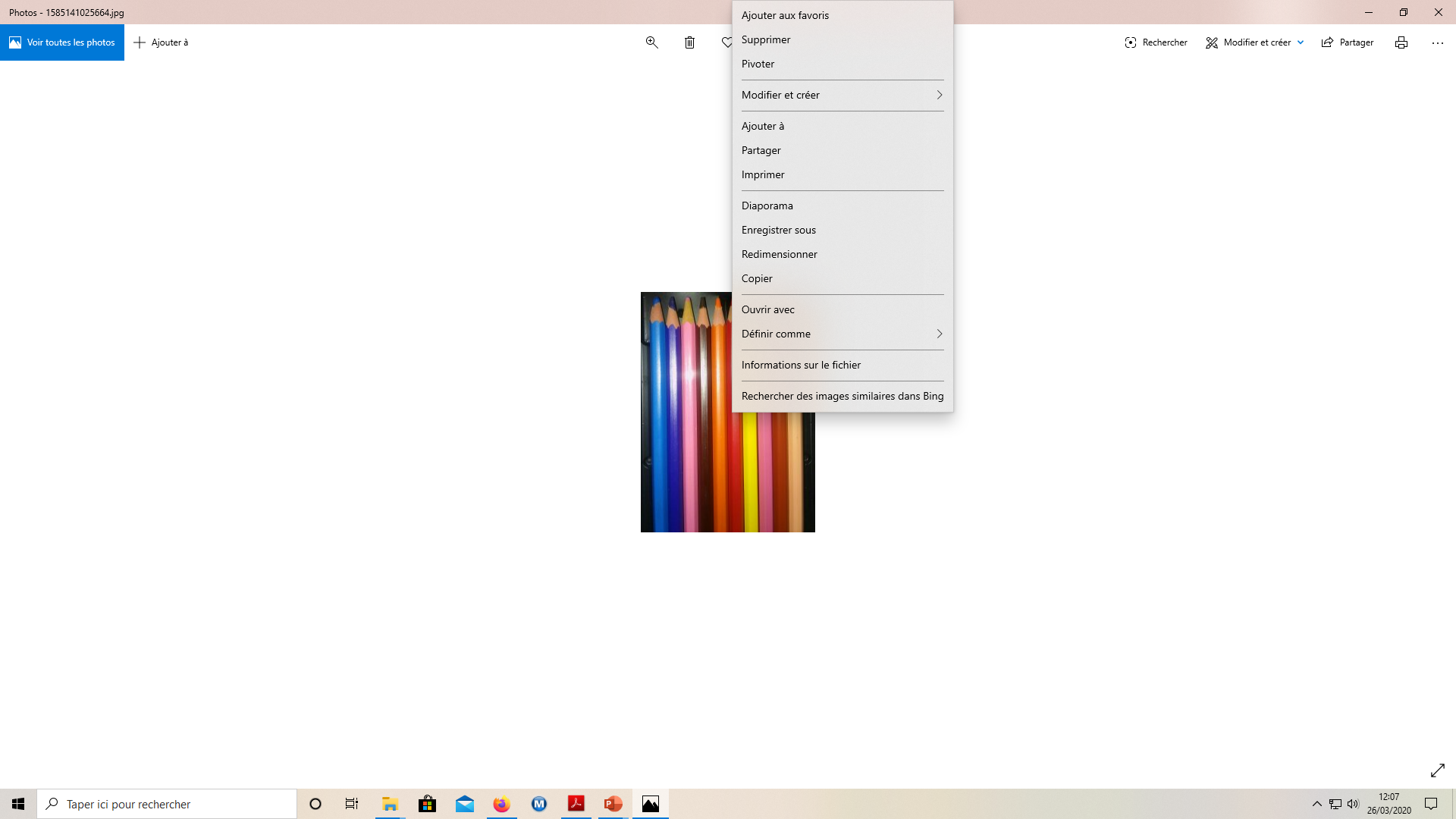 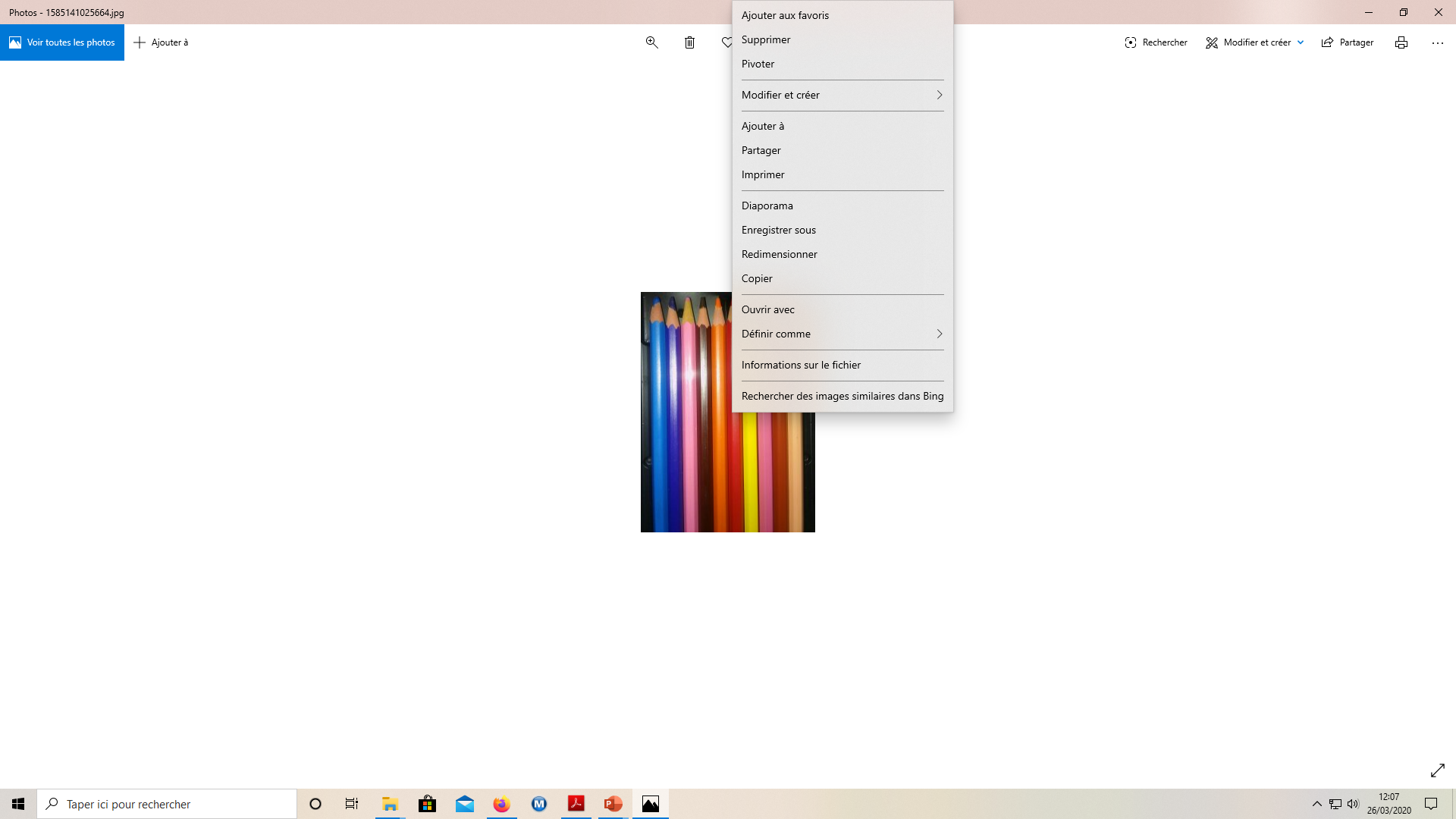 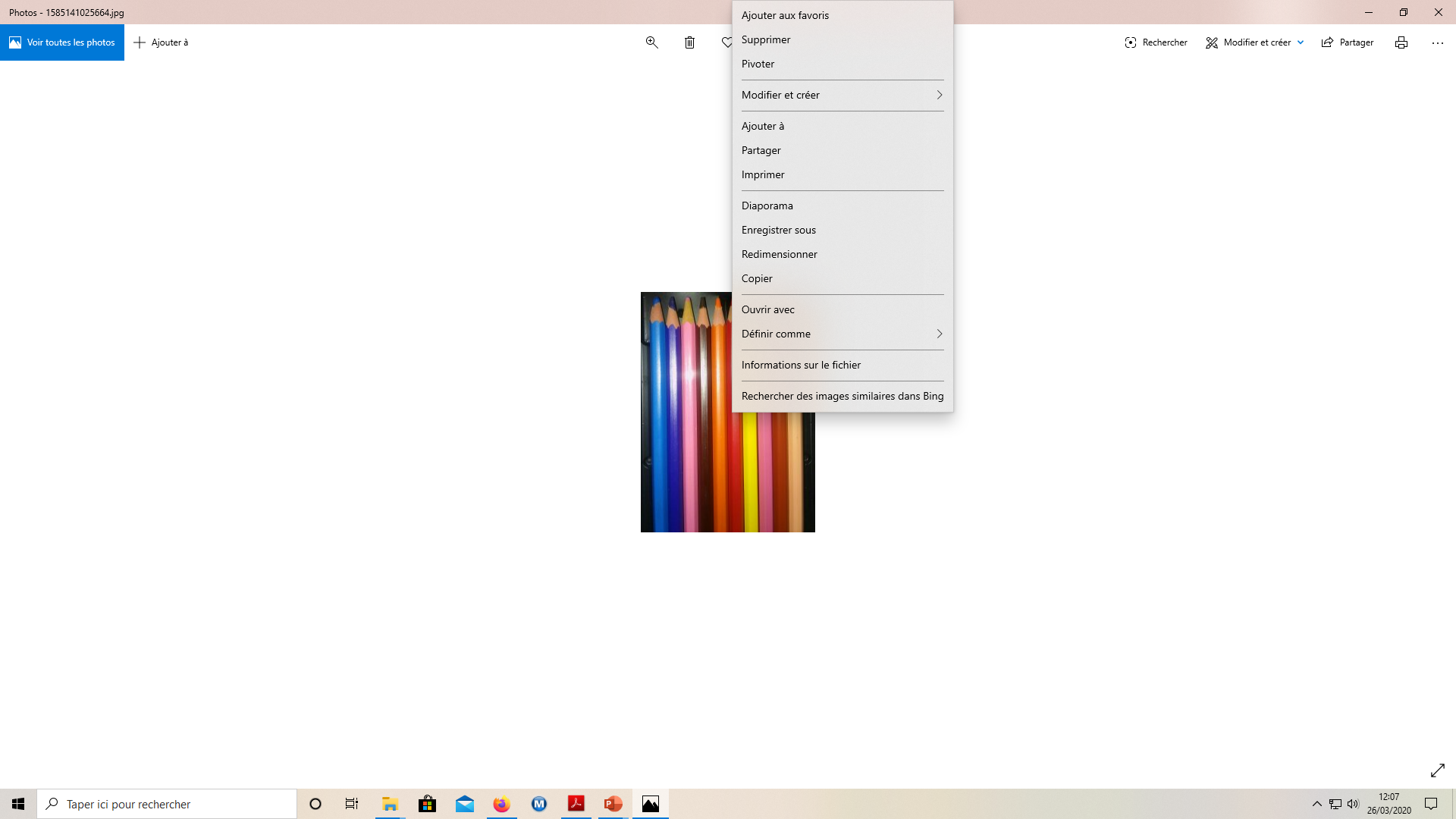 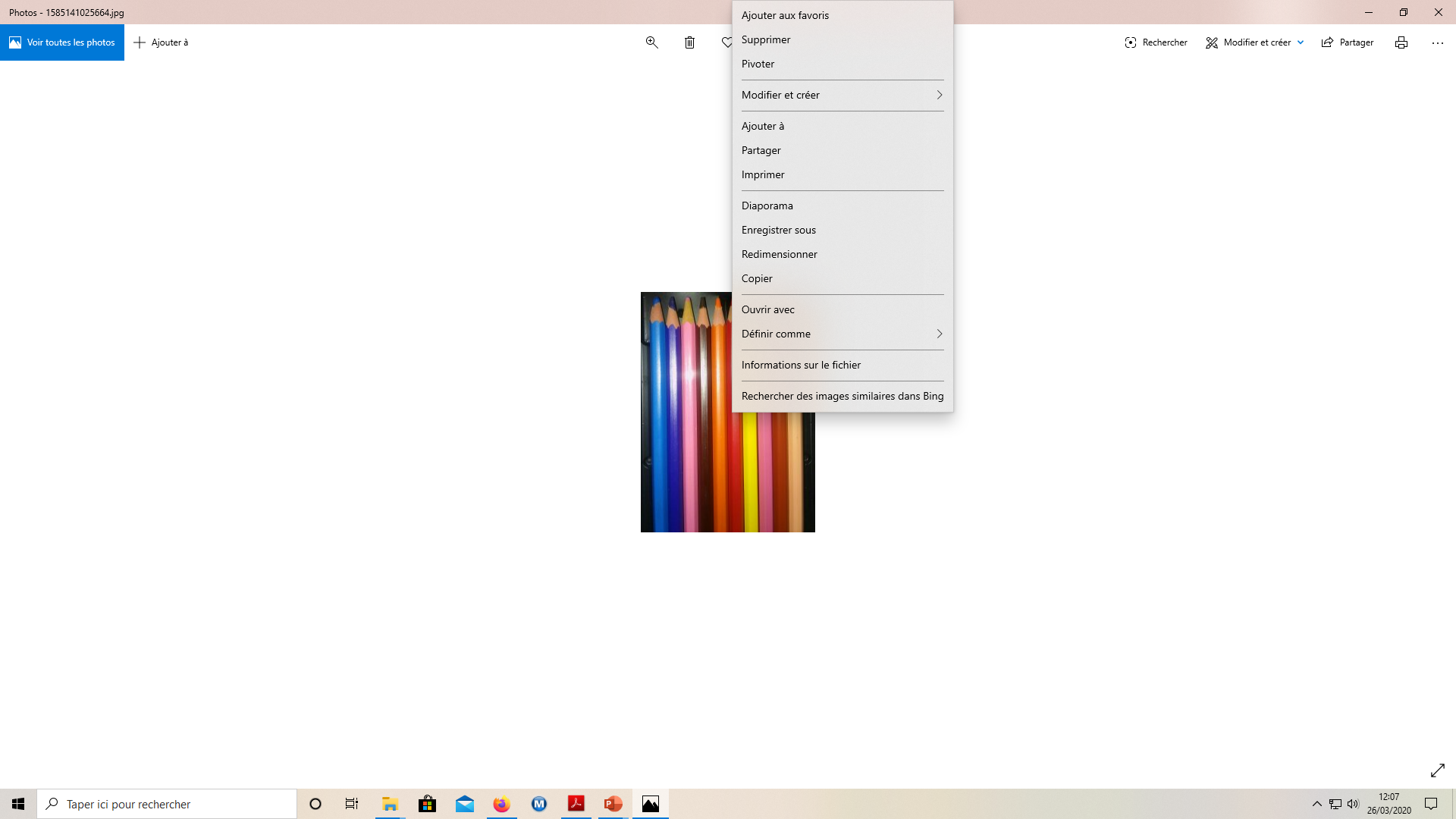 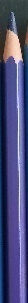 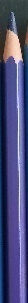 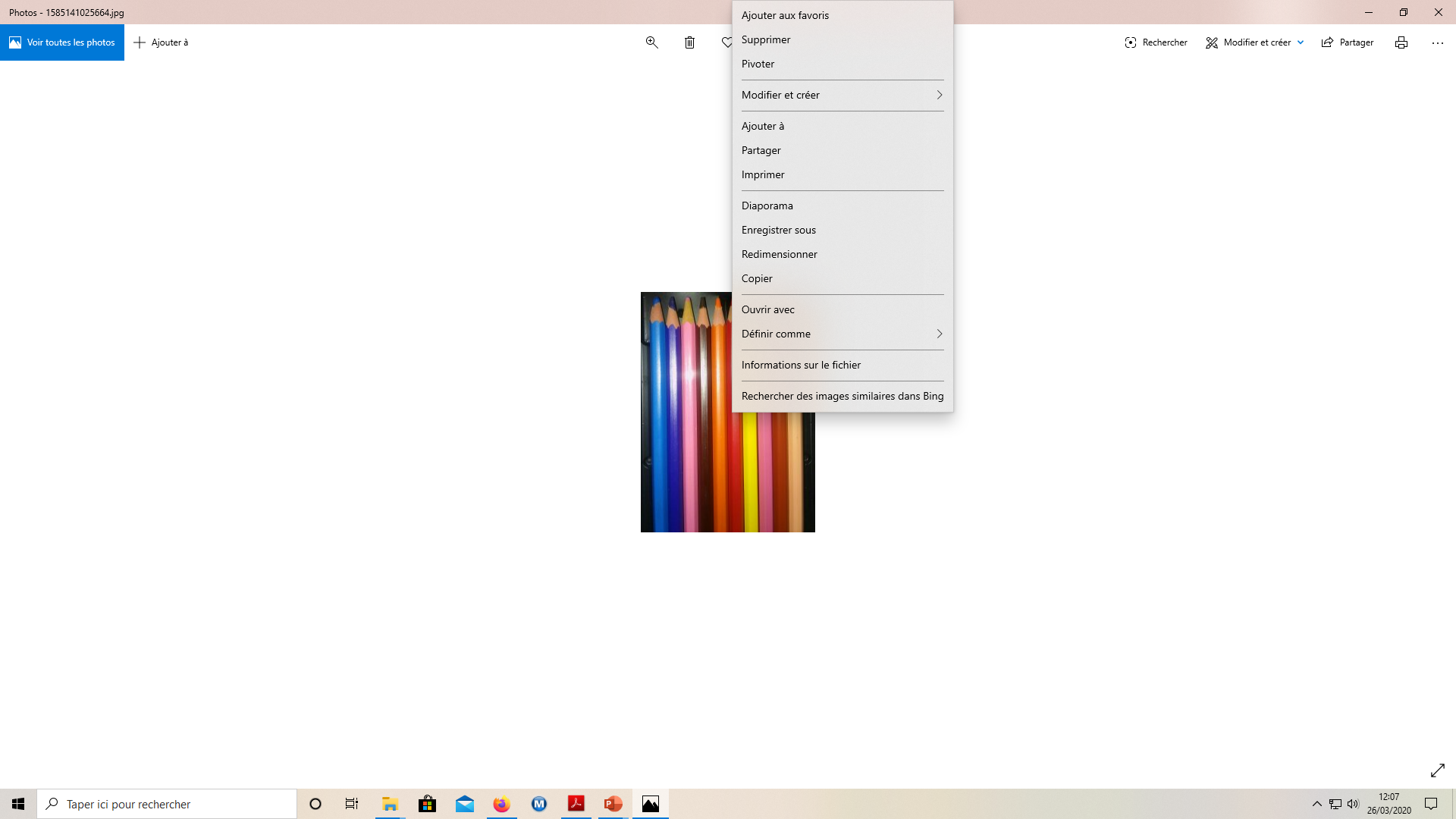 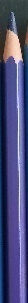 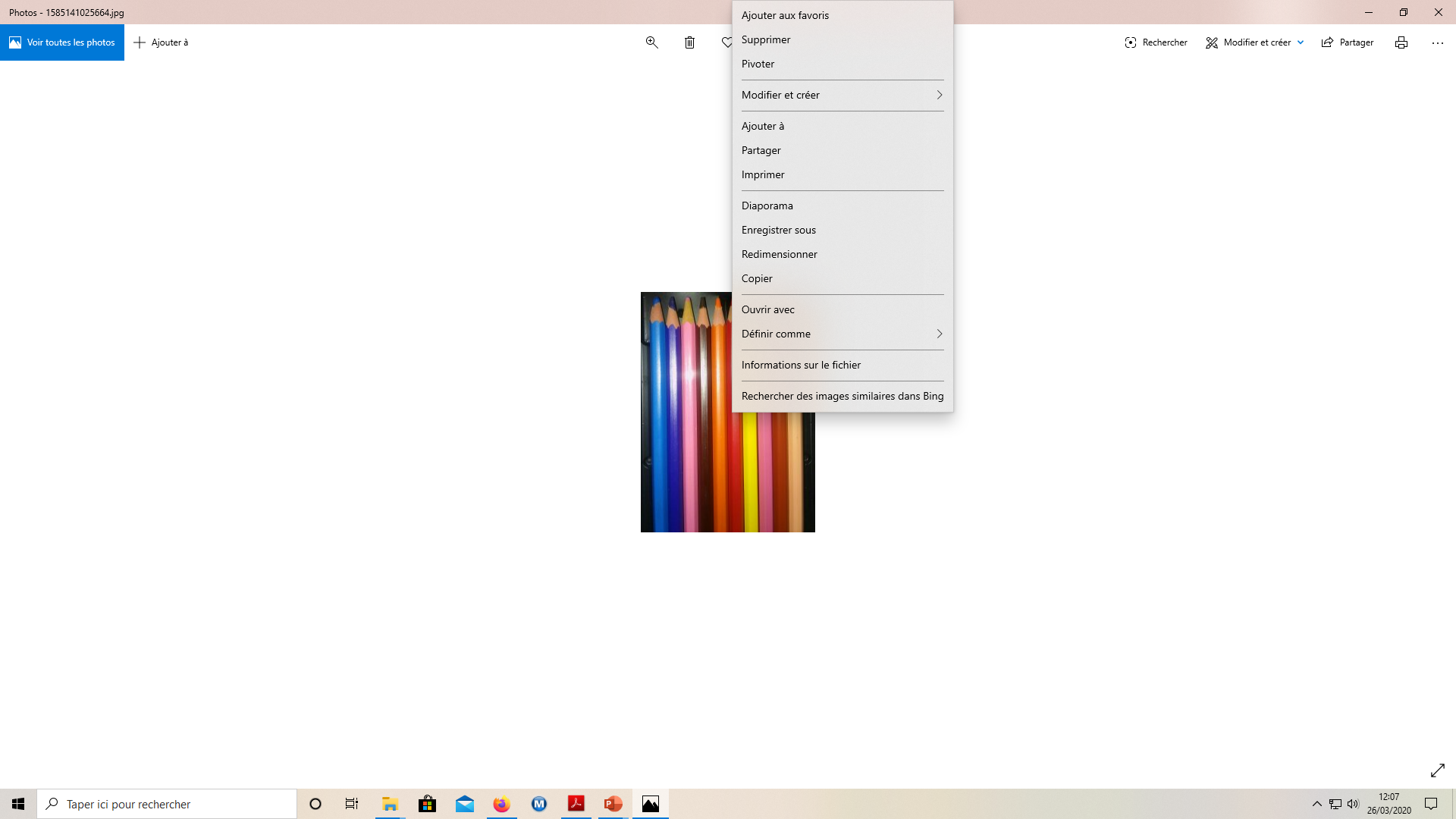 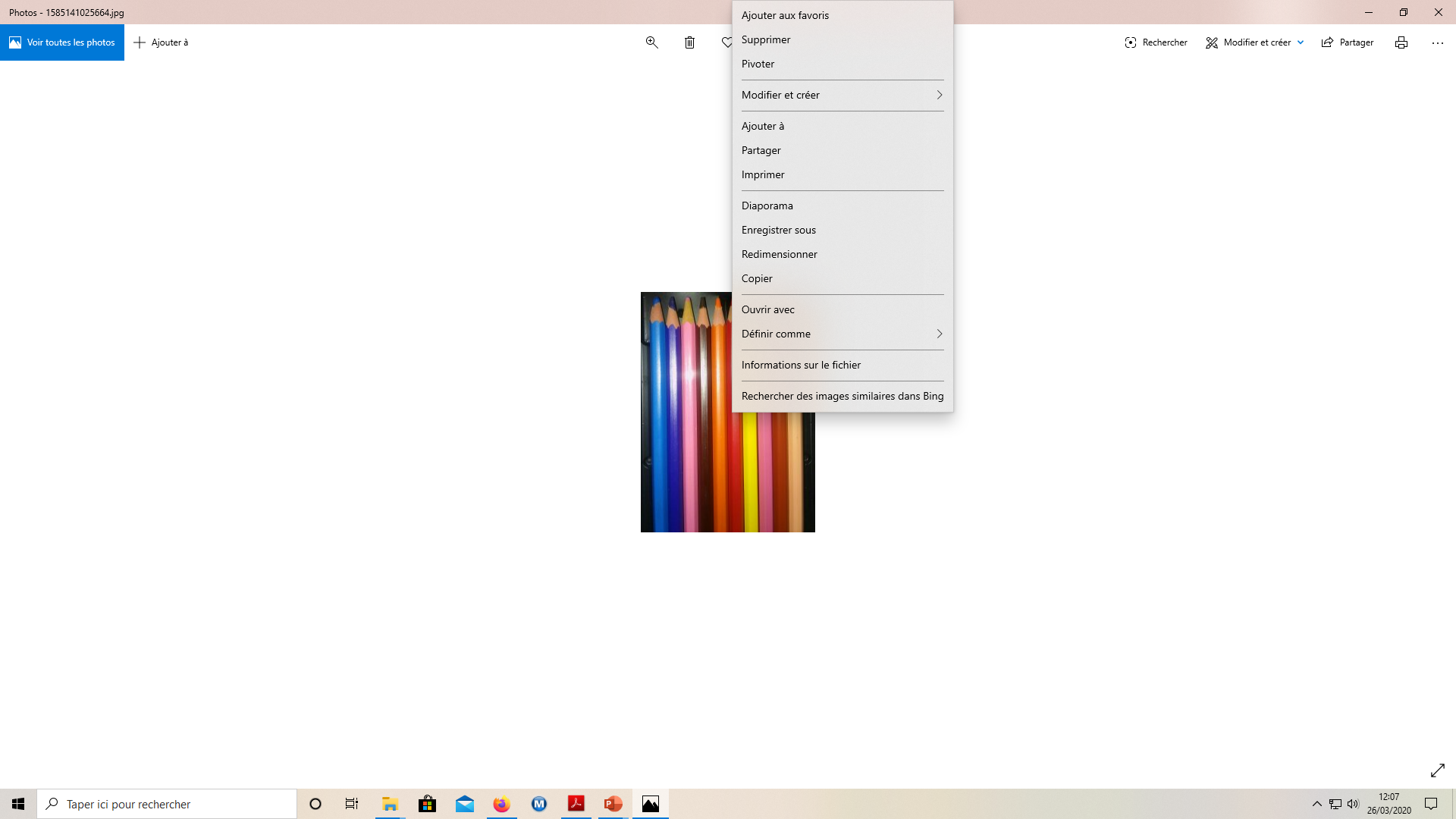 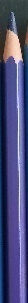 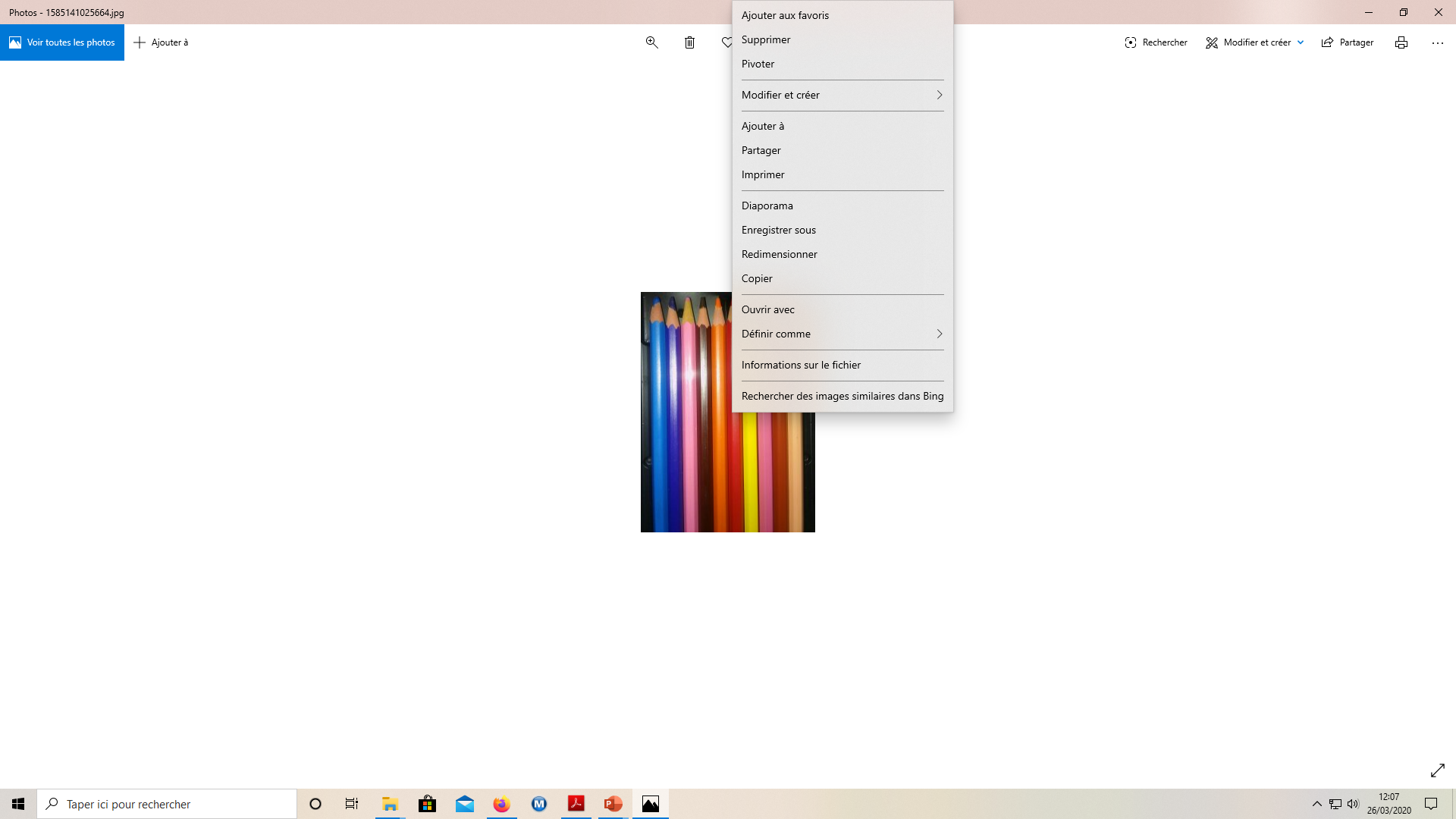 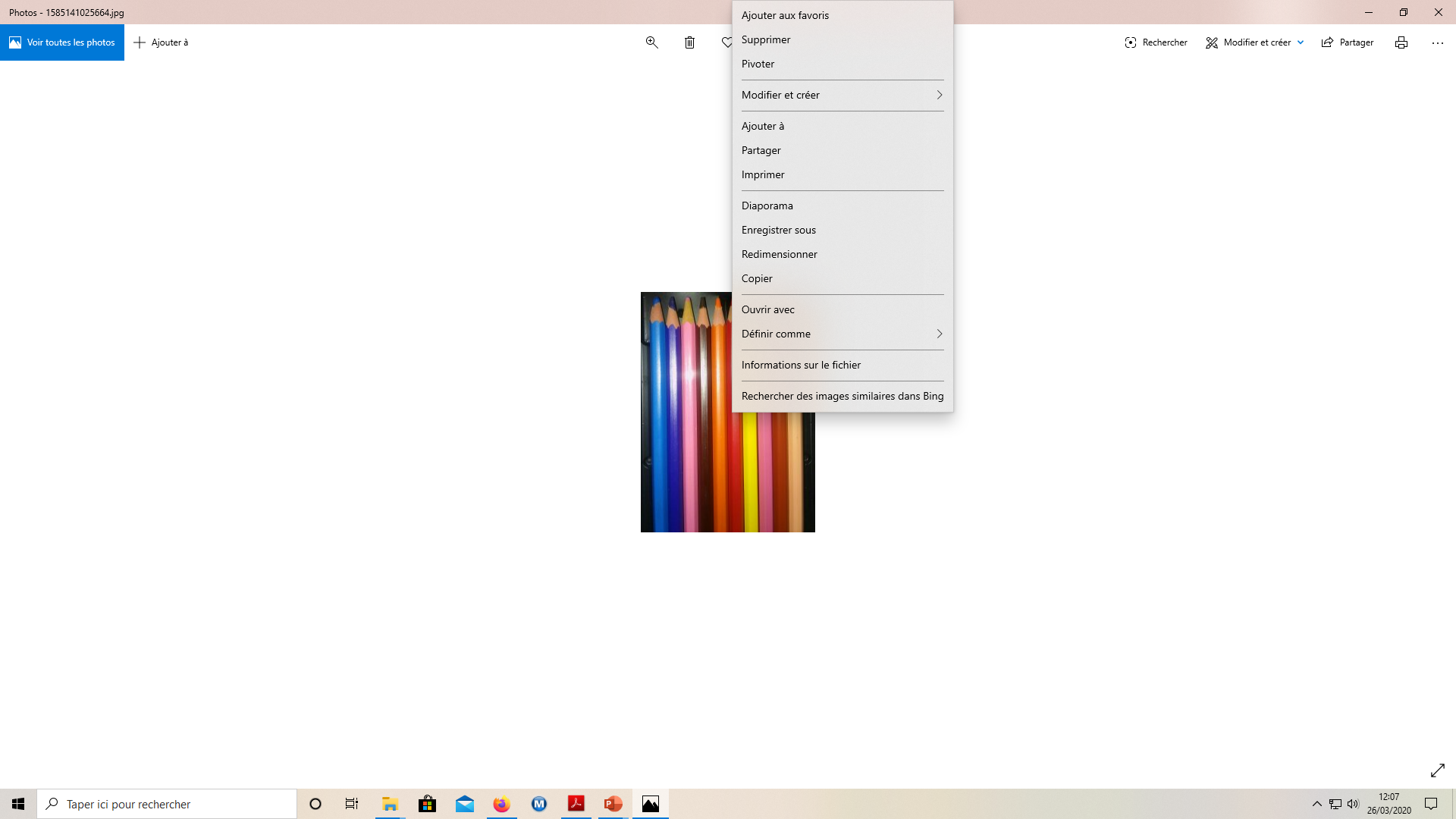 Numération
Révision : les droites numériques
La droite numérique graduée
10
8
4
0
6
[Speaker Notes: La droite numérique à retenir, à savoir utiliser.]
Numération
Révision : ordonner des nombres
Comparer des nombres
est plus grand que
est plus petit que
[Speaker Notes: Les signes à retenir]
Ordonner des nombres
Range ces nombres dans l’ordre croissant 
(du plus petit au plus grand).
54
10u + 5d
68
4d + 25u
[Speaker Notes: Savoir comment comparer des nombres]
Problèmes
Problème d’hier
Une sauterelle fait un bond de 25 cm et un autre de 22 cm. 
Une puce fait deux bonds de  24 cm chacun. 
Qui saute le plus loin?
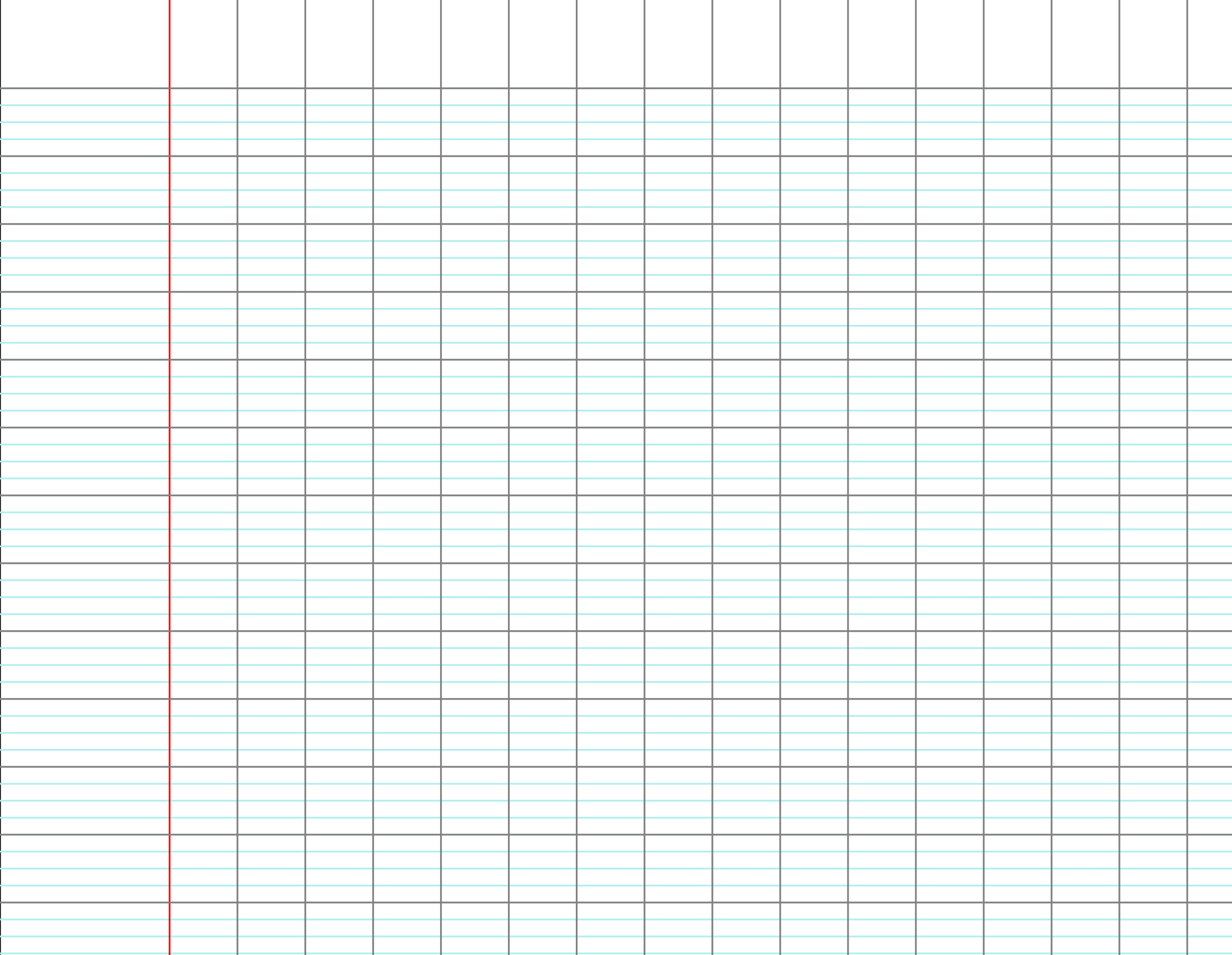 25 cm
22 cm
25 + 22  = 47 cm
sauterelle
24 cm
24 cm
24 + 24 = 48 cm
puce
C’est la puce qui saute le plus loin.
[Speaker Notes: Comme je ne sais pas qui a fait le saut le plus long, j’ai fait les dessins de la même longueur.]
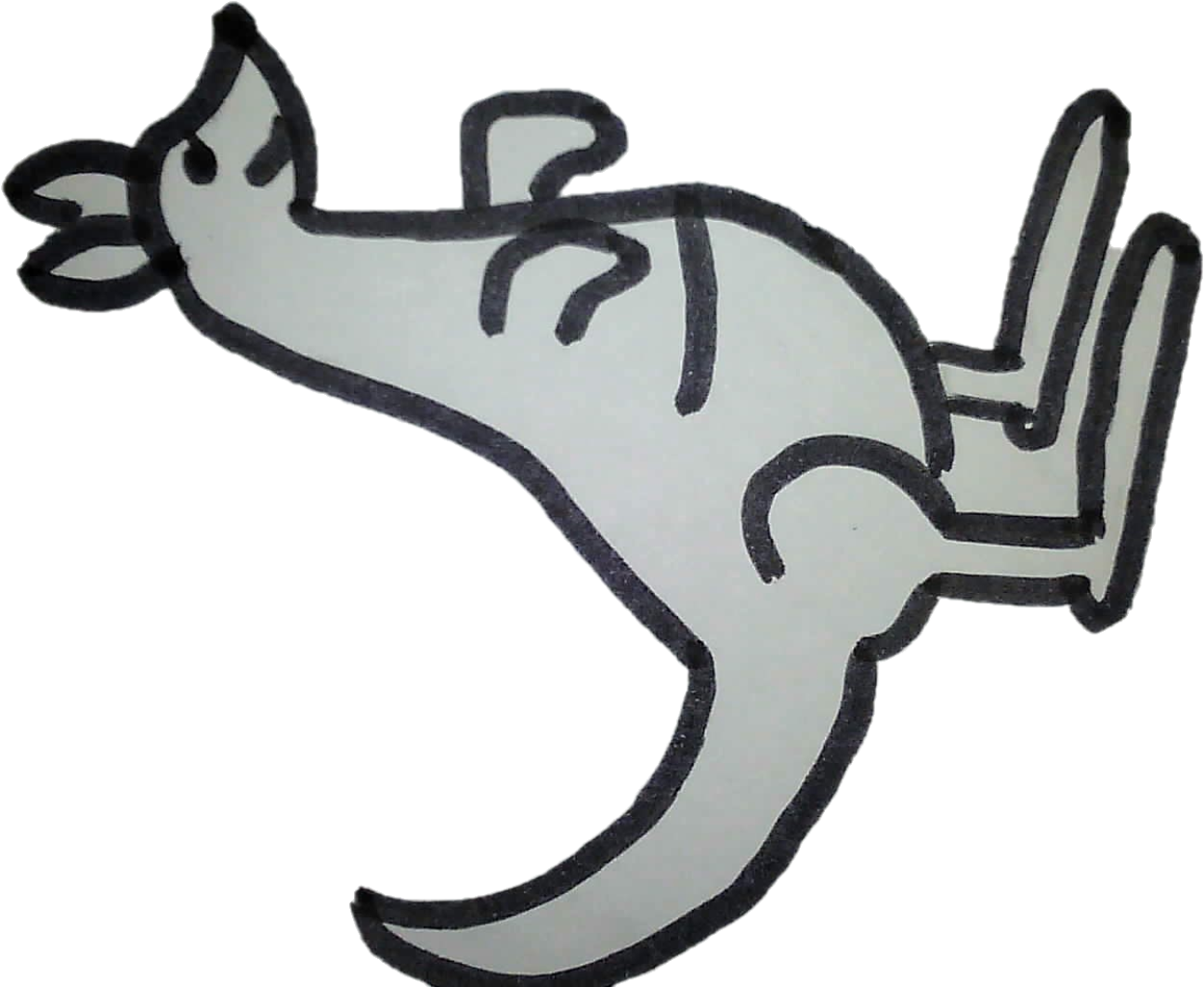 Un kangourou a parcouru une distance de 53 m. Mais il repart en arrière avec un bond de 25 m.
A quelle distance est-il maintenant de son point de départ ?
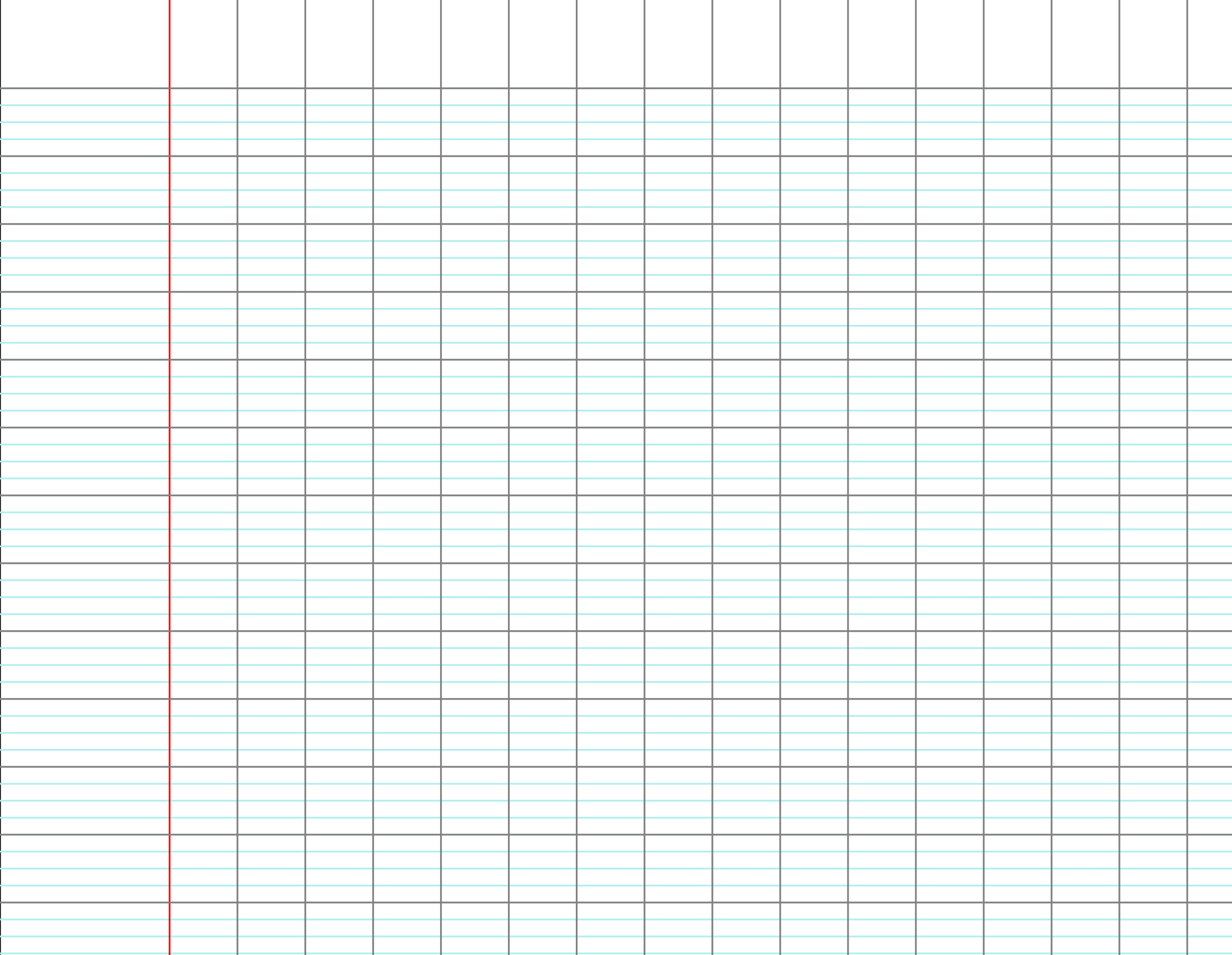 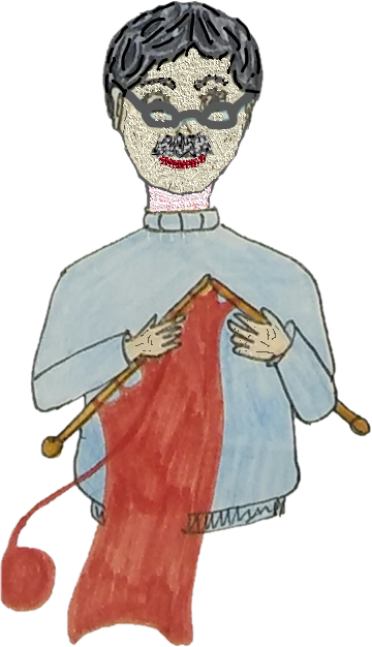 Ton papi te tricote une écharpe pour l’hiver. L’écharpe mesurait 26 cm hier. Il voudrait que l’écharpe mesure 73 cm ce soir.
Quelle longueur doit-il tricoter aujourd’hui ?
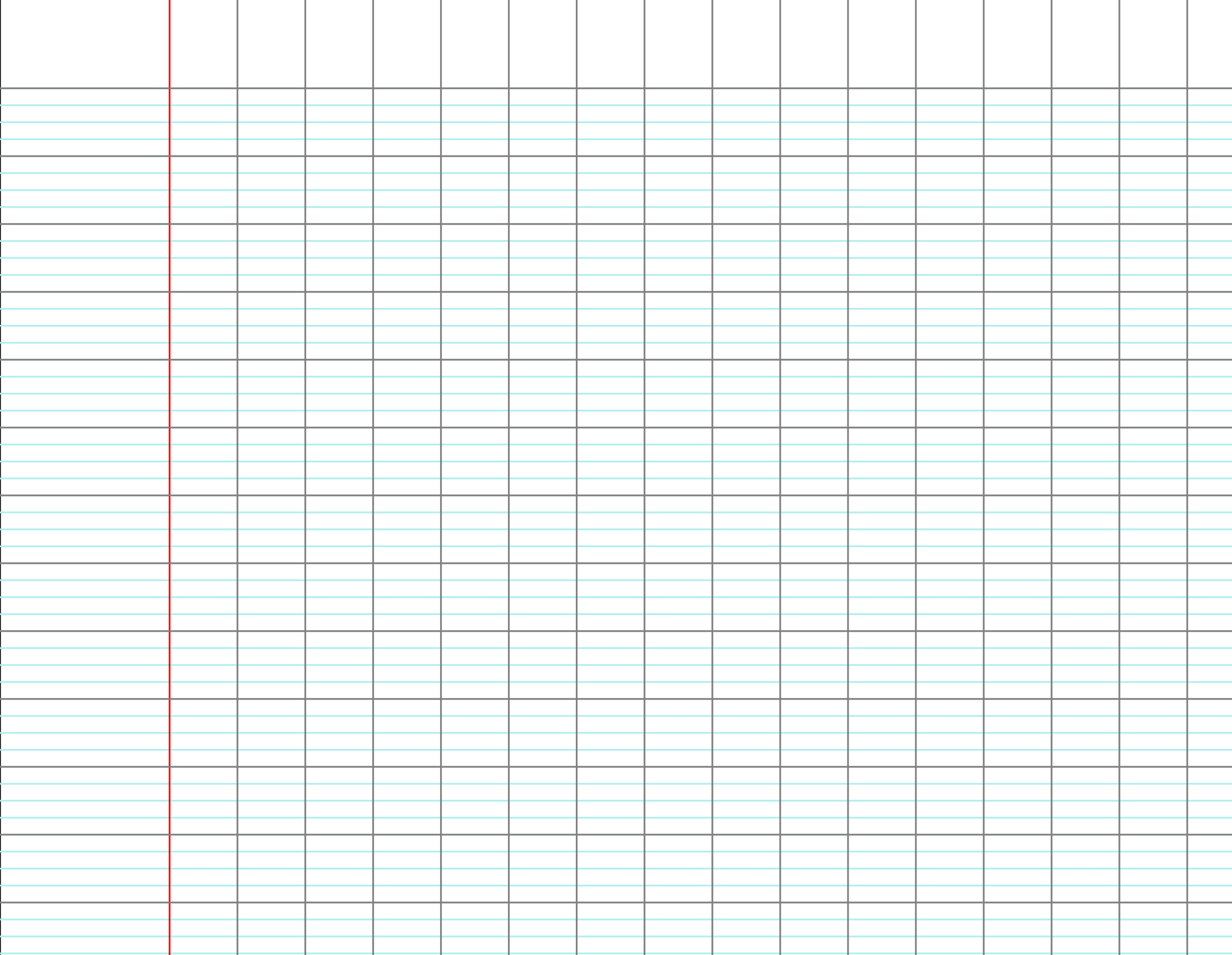 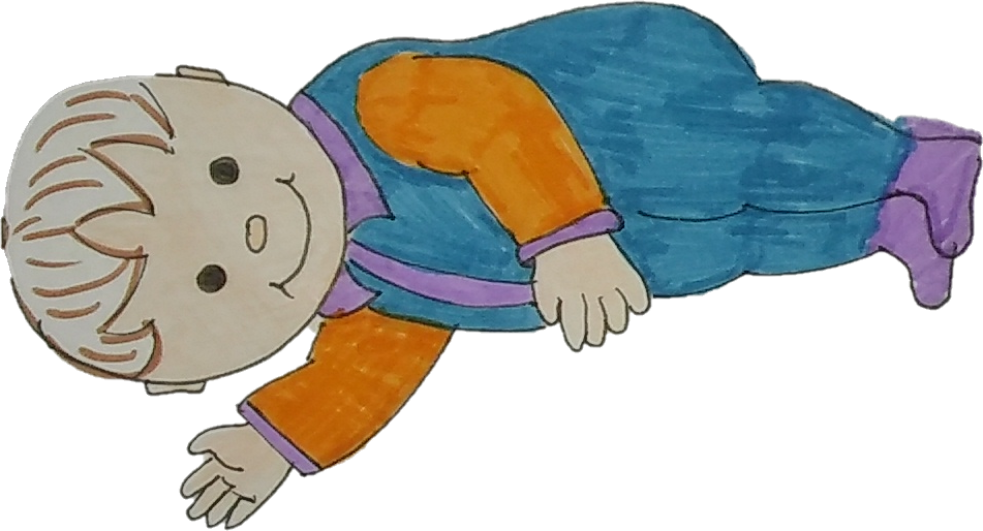 Depuis que Nathan est né, sa maman le mesure chaque mois. À sa naissance Nathan mesurait 53 cm. À trois mois, il avait grandi de 18 cm. Entre trois et six mois, il a encore grandi de 19 cm. 
Quelle est la taille de Nathan à six mois ?
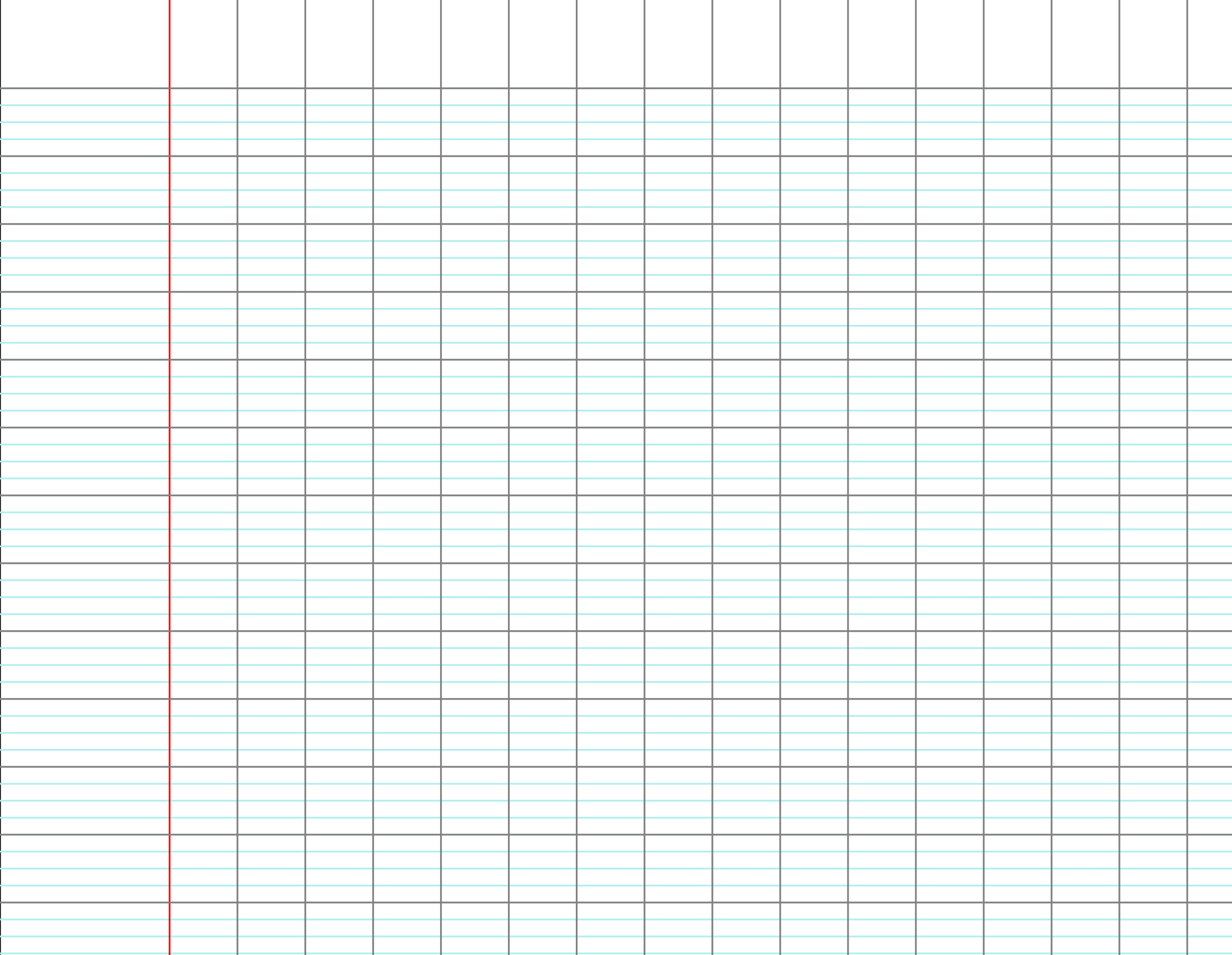 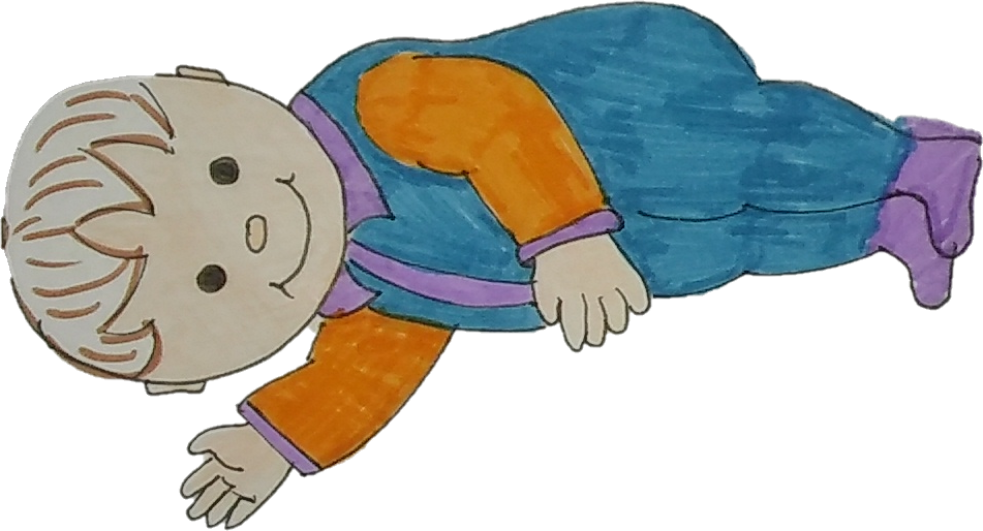 AU REVOIR
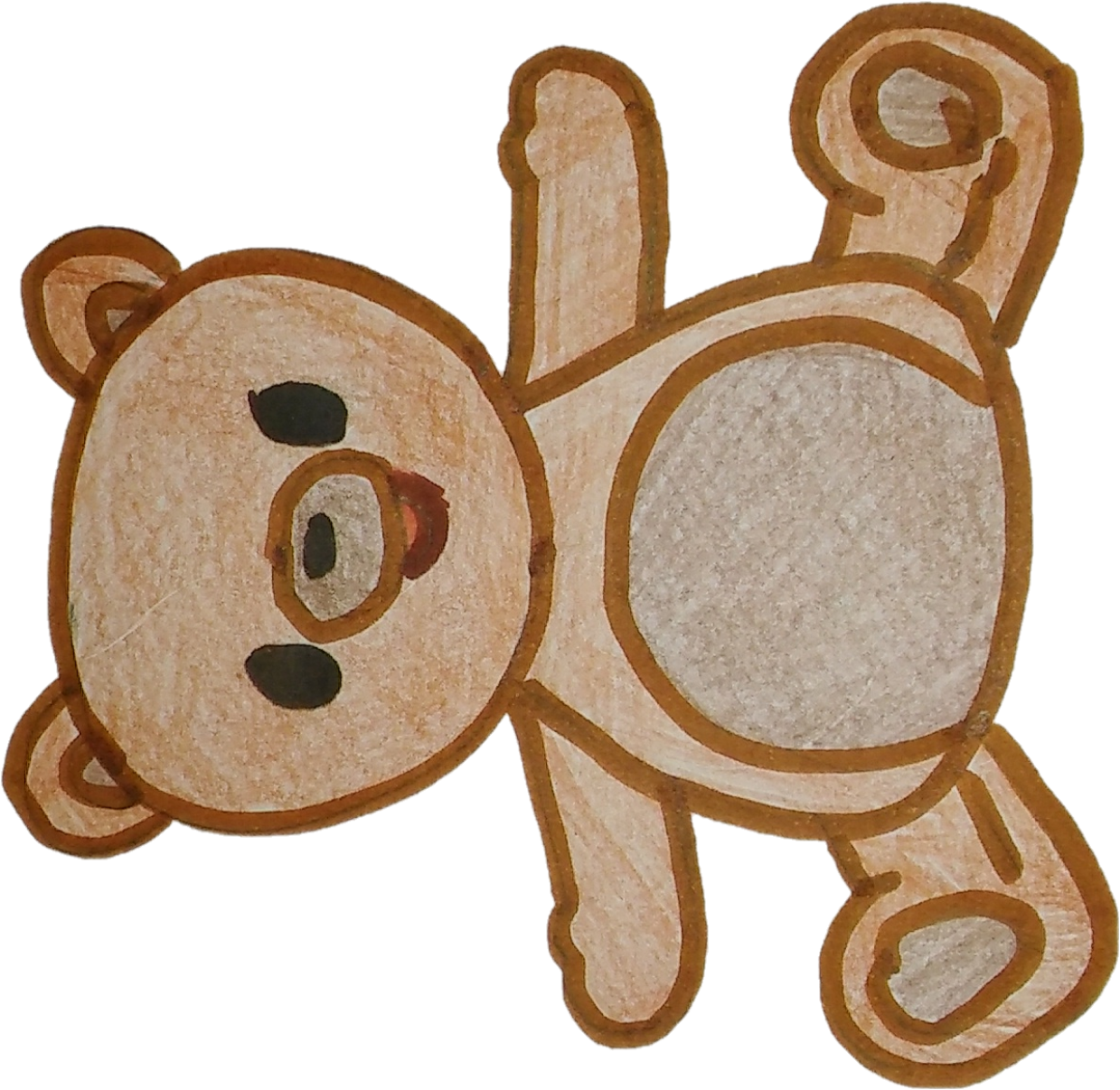 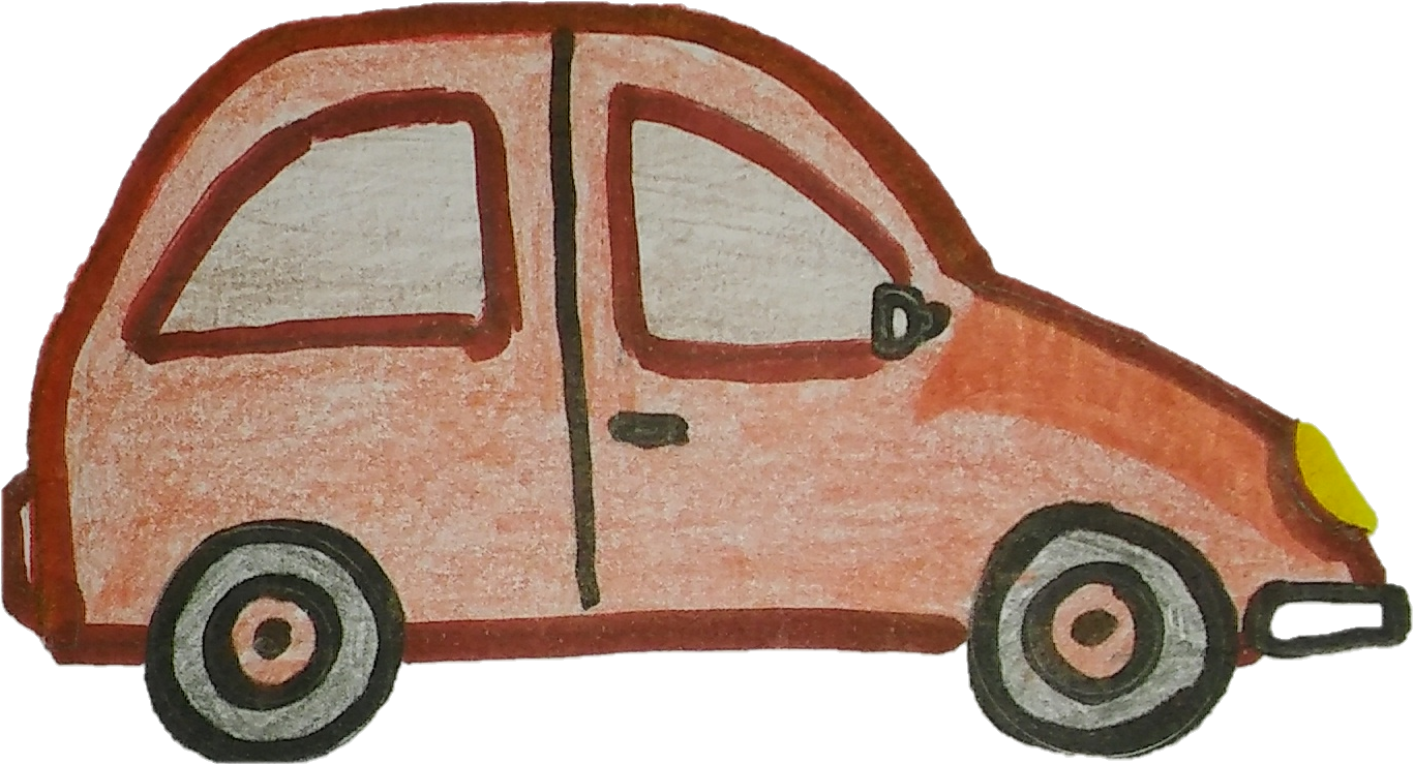 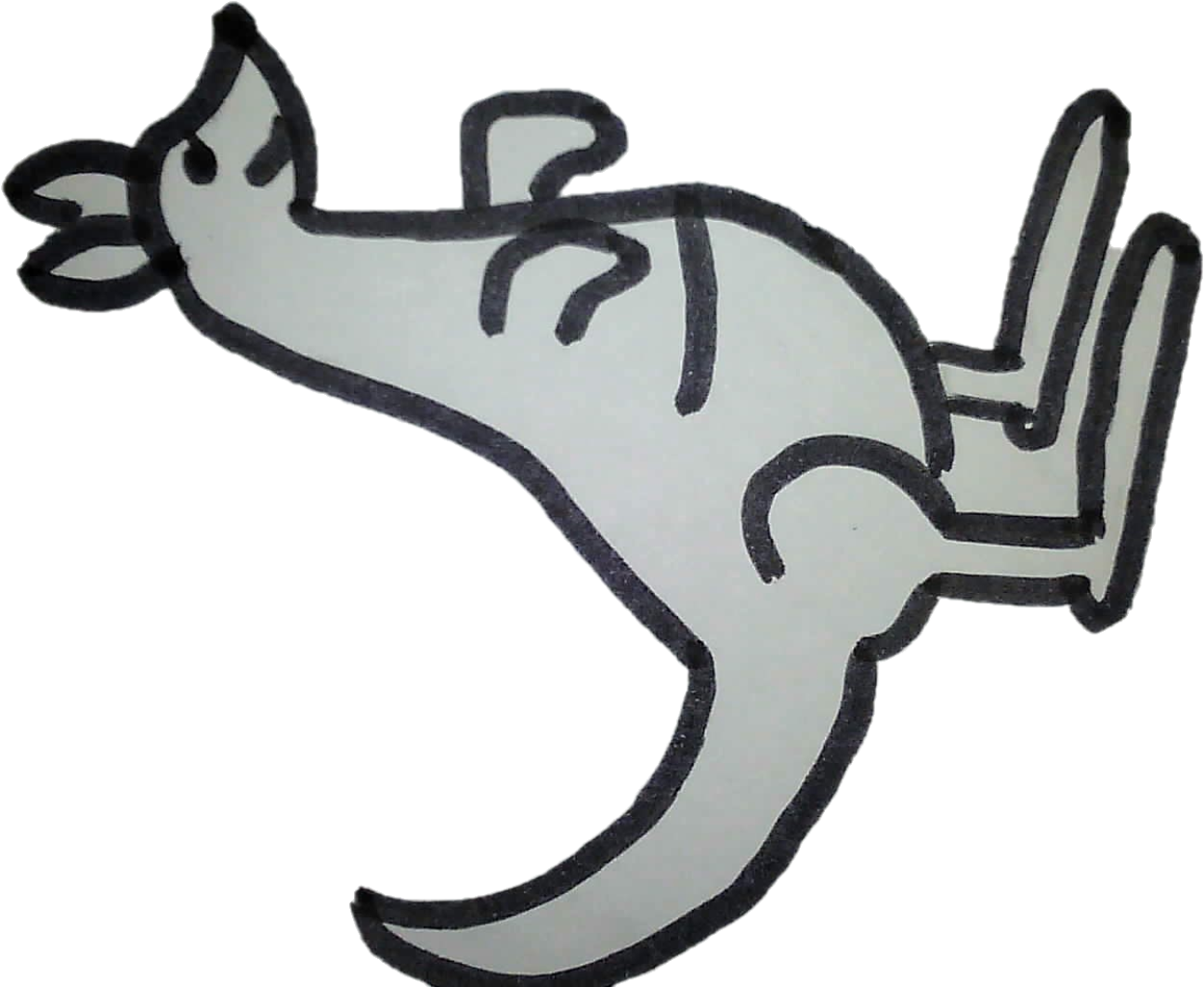 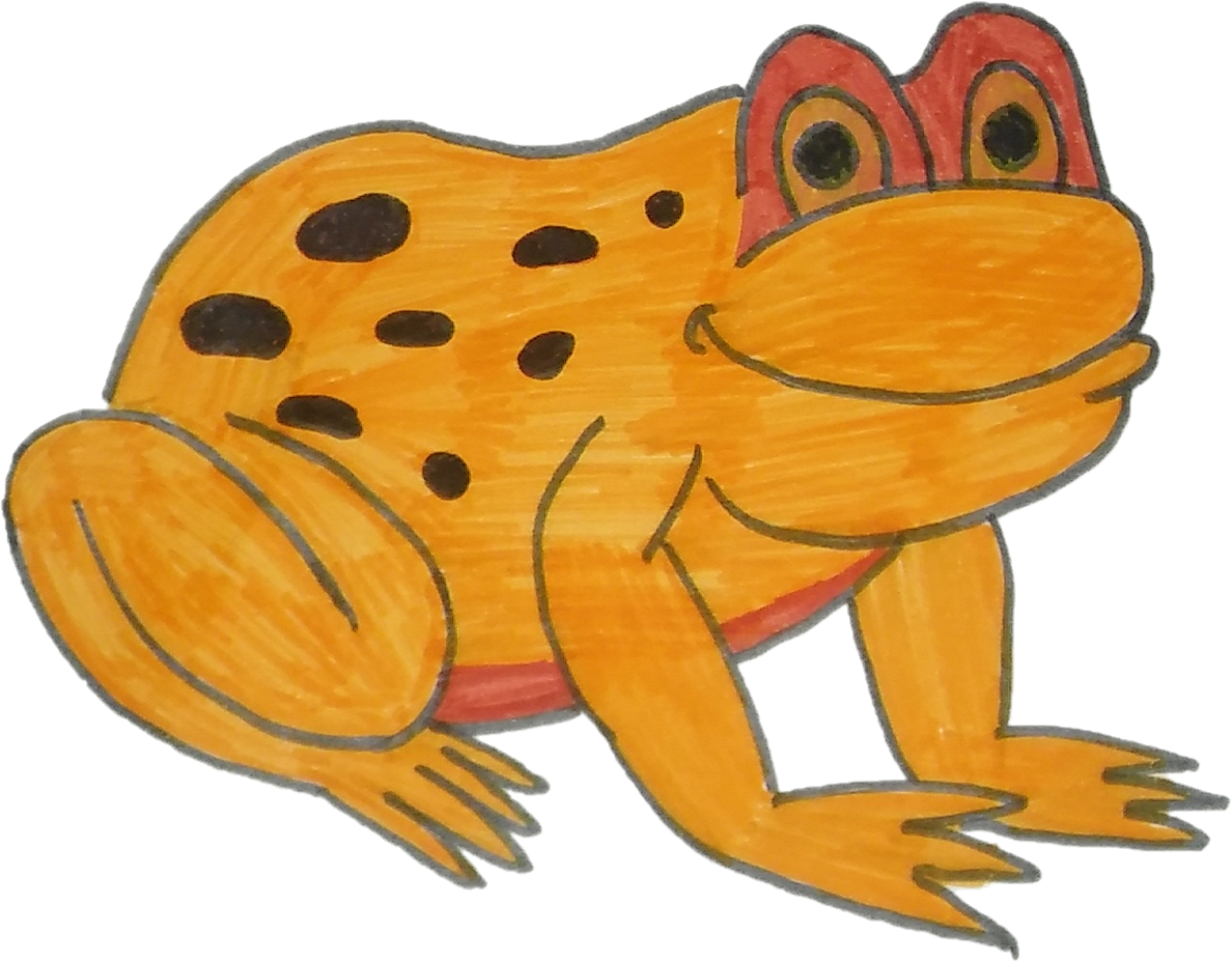 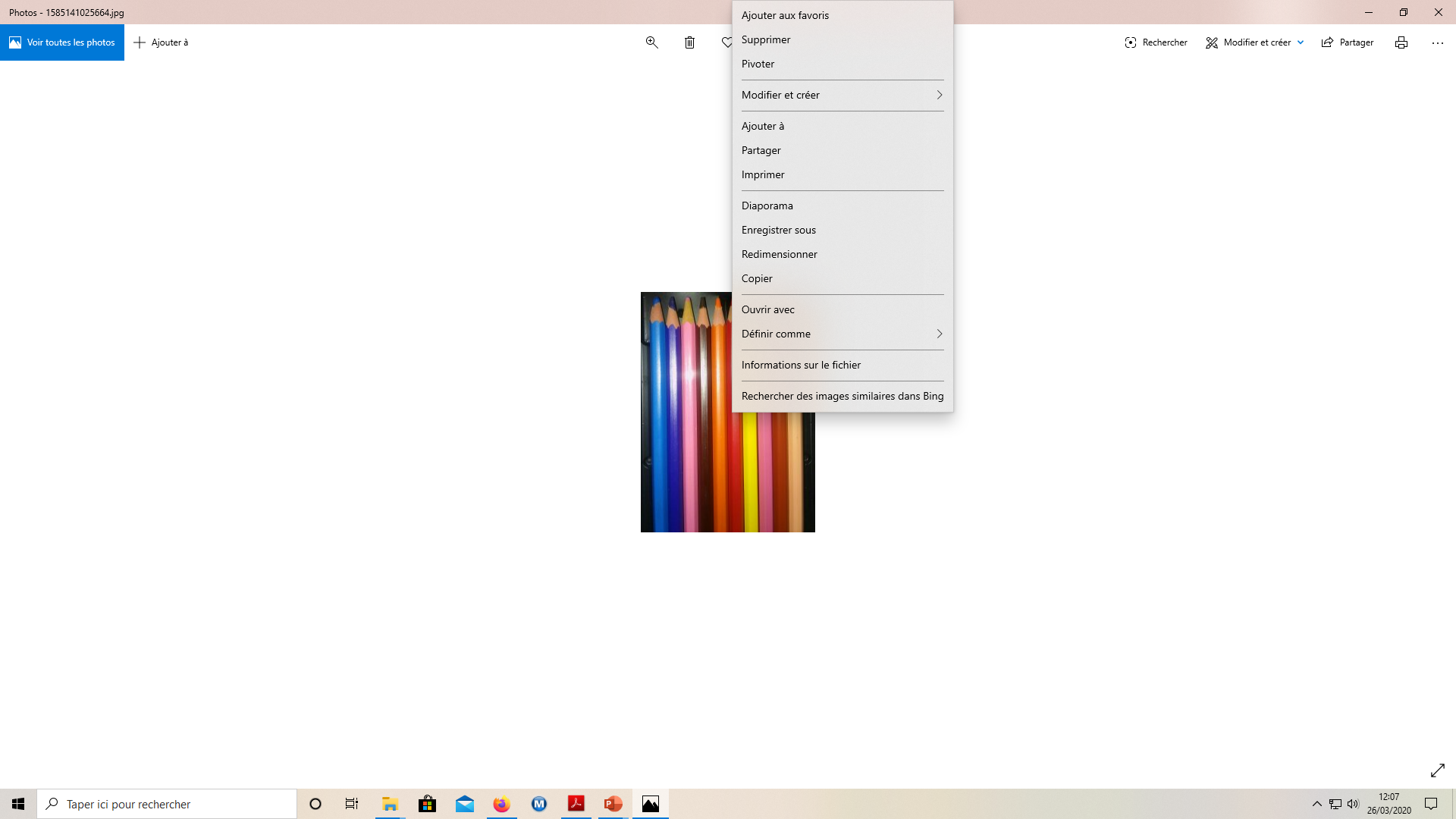 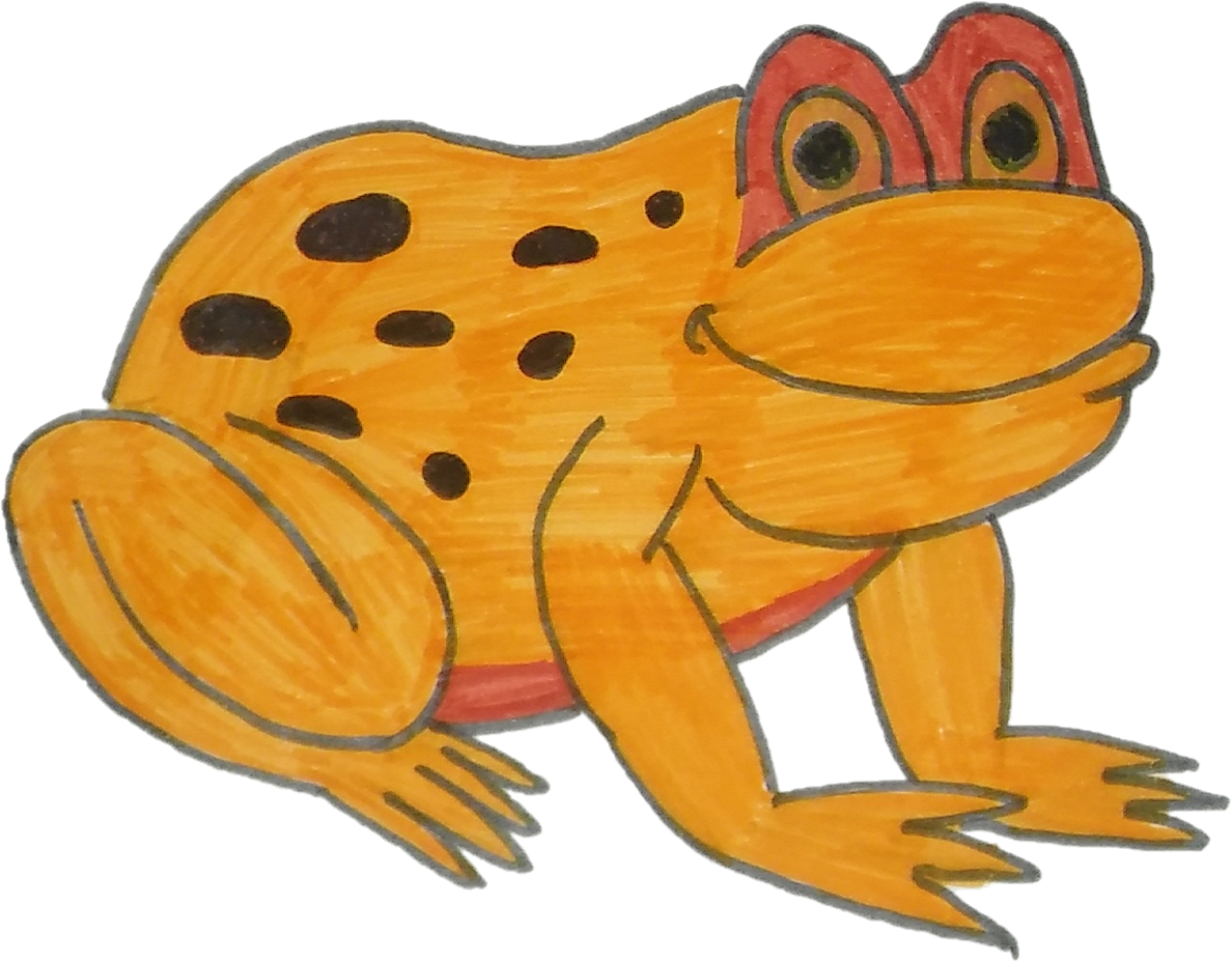 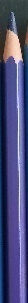 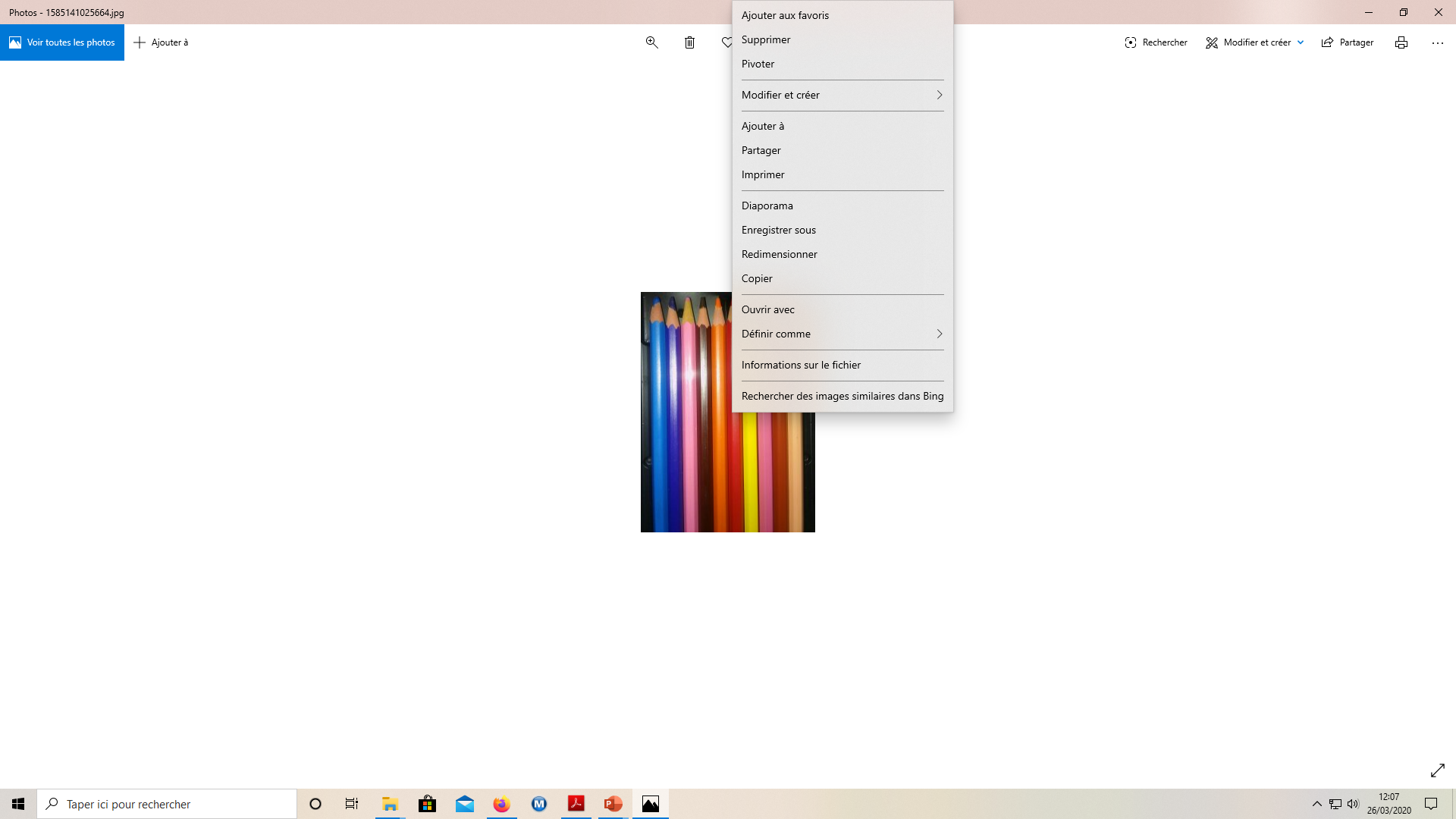 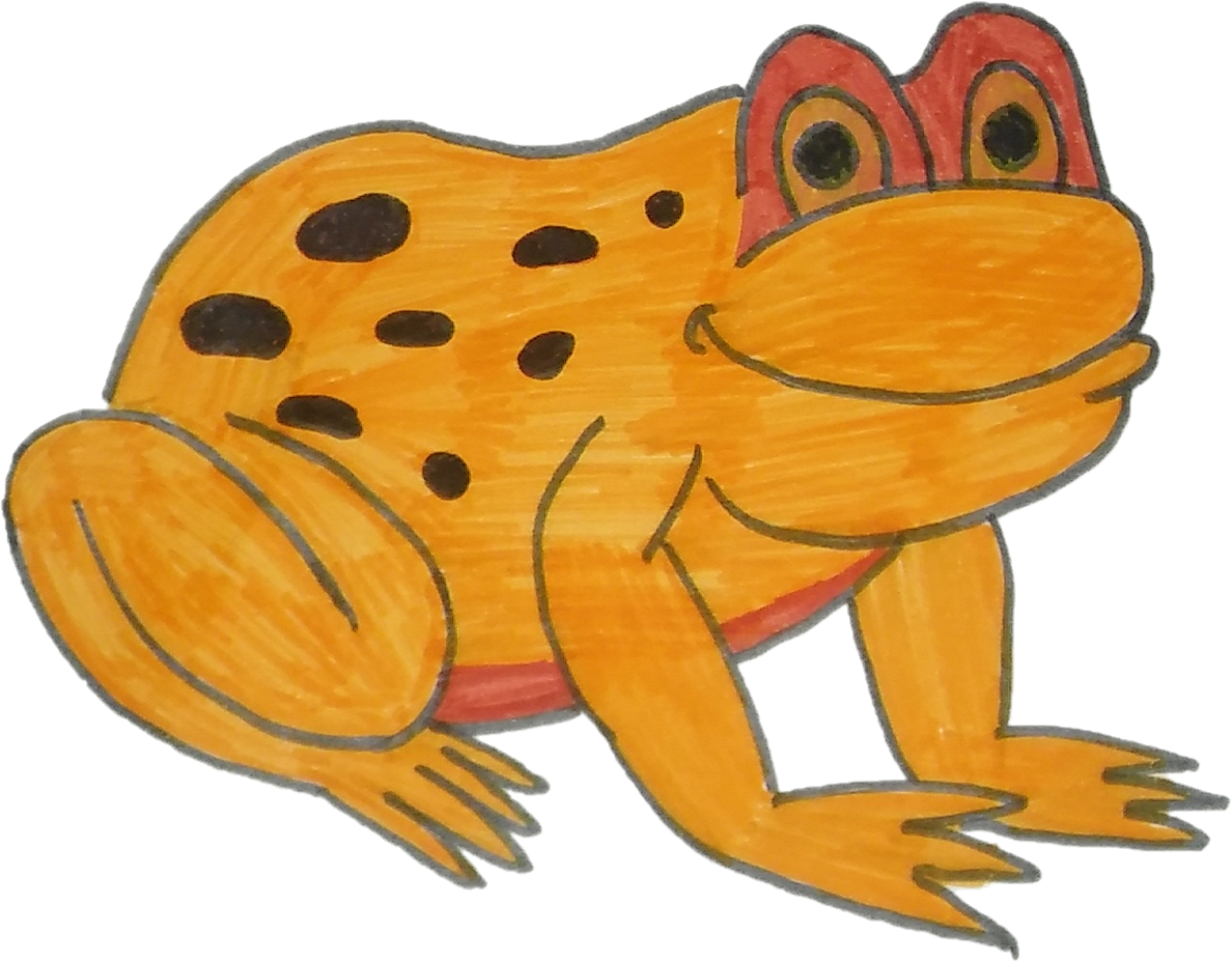